Master Thesis 2013
NUMERICAL EVALUATION OF 
SUPPORTING STRUCTURES FOR TRAFFIC ROAD SIGNS UNDER CONSIDERETION 
OF PASSIVE SAFETY REQUIREMENTS 
ACCORDING TO EN 12767
Ioannis Petromichelakis
Supervisor:
Dipl.-Ing. Marco Götz
Dresden, 29/10/2013
Prof. Dr.-Ing. Wolfgang Graf
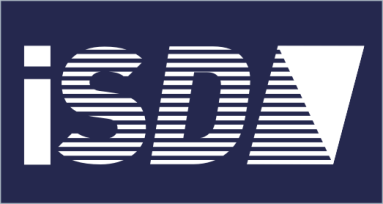 Content
1 Introduction

2 Numerical model

3 Crash test simulation

4 Consideration of uncertainties

5 Conclusions
2
Institute for Structural Analysis
Introduction
1 Introduction

2 Numerical model

3 Crash test simulation

4 Consideration of uncertainties

5 Conclusions
3
Institute for Structural Analysis
Introduction
Passive Safety
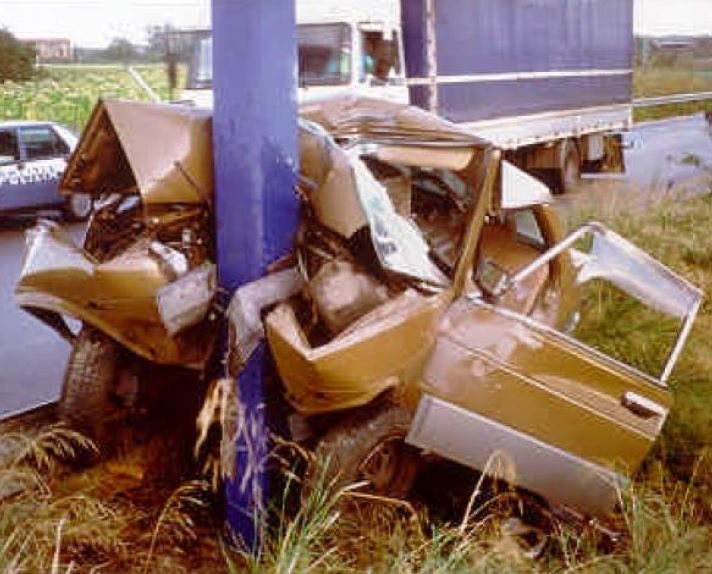 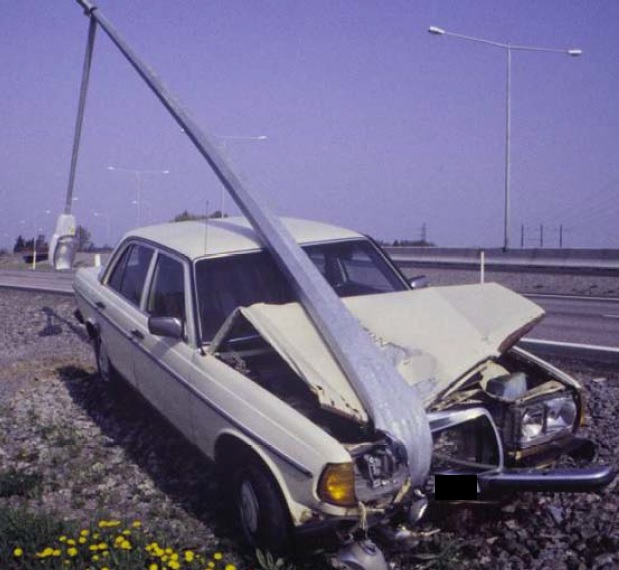 Passively safe column
Non-passively safe column
4
Institute for Structural Analysis
Introduction
EN 12767 
Passive safety of support structures for road equipment
Impact test method
Standardization of the impact test

Speed classes
50          35 and 50 km/h
70          35 and 70 km/h
100        35 and 100 km/h

Classification of support structures
High Energy absorption (HE)
Low Energy absorption  (LE)
No Energy absorption    (NE)

Requirements
Predictable behaviour of the tested item
Limits for impact severity measures
5
Institute for Structural Analysis
Introduction
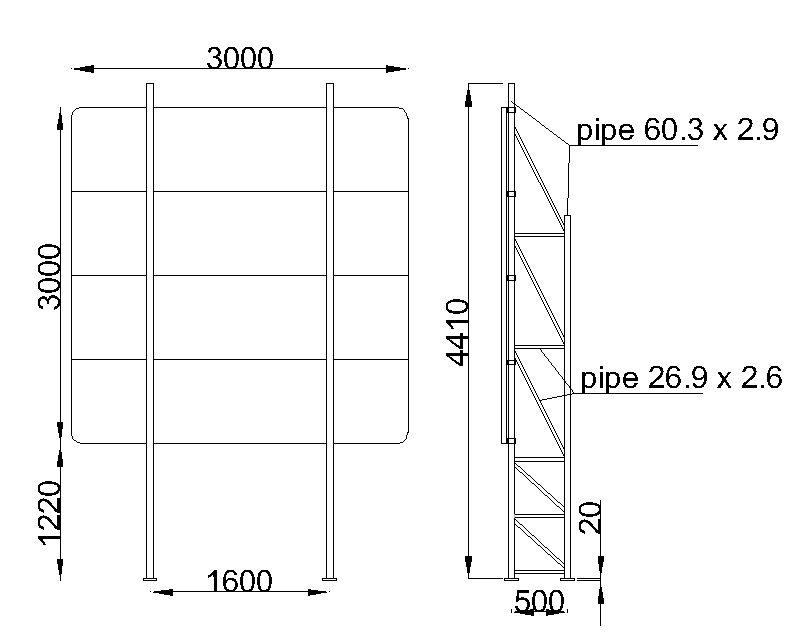 The studied structure
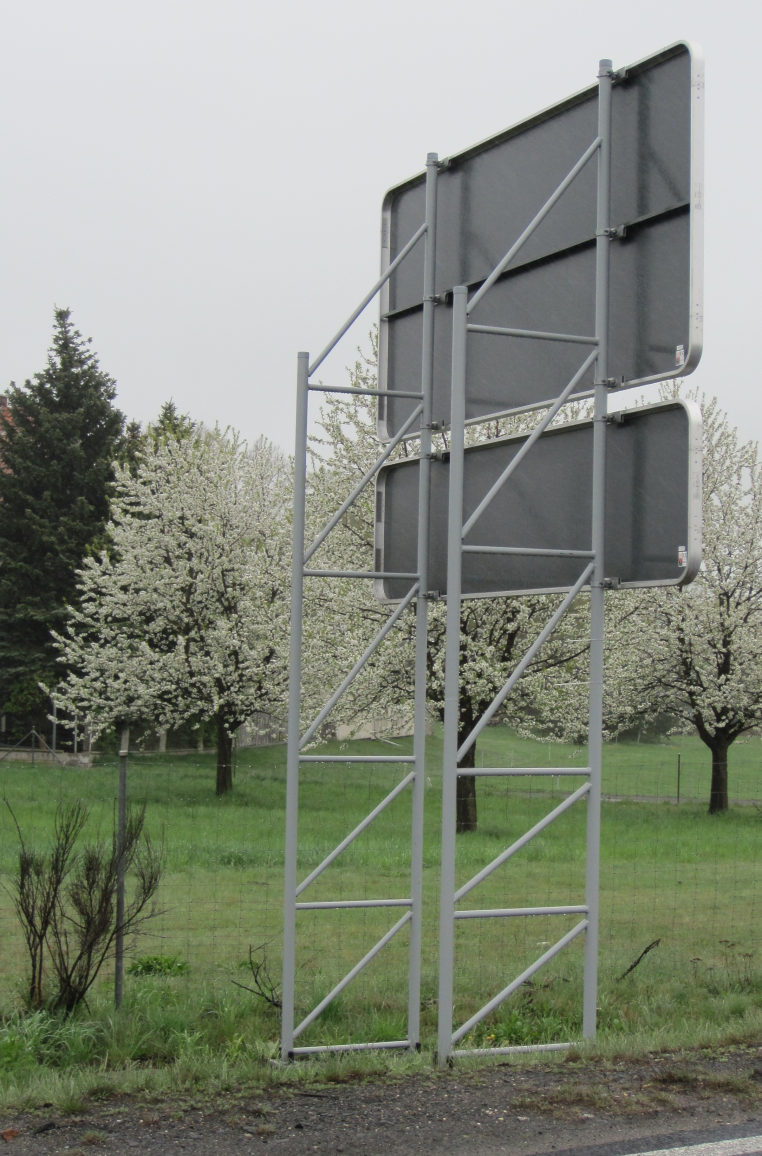 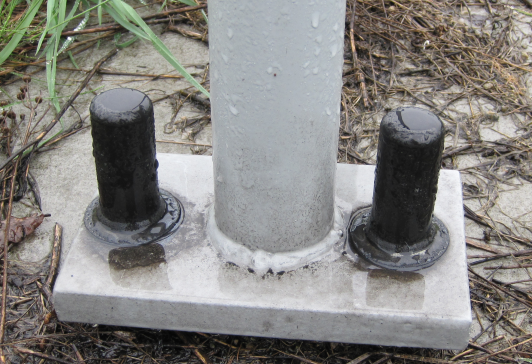 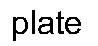 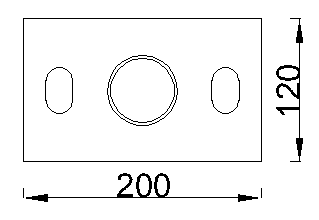 6
Institute for Structural Analysis
Numerical model
1 Introduction

2 Numerical model

3 Crash test simulation

4 Consideration of uncertainties

5 Conclusions
7
Institute for Structural Analysis
Numerical model
Numerical model of the structure
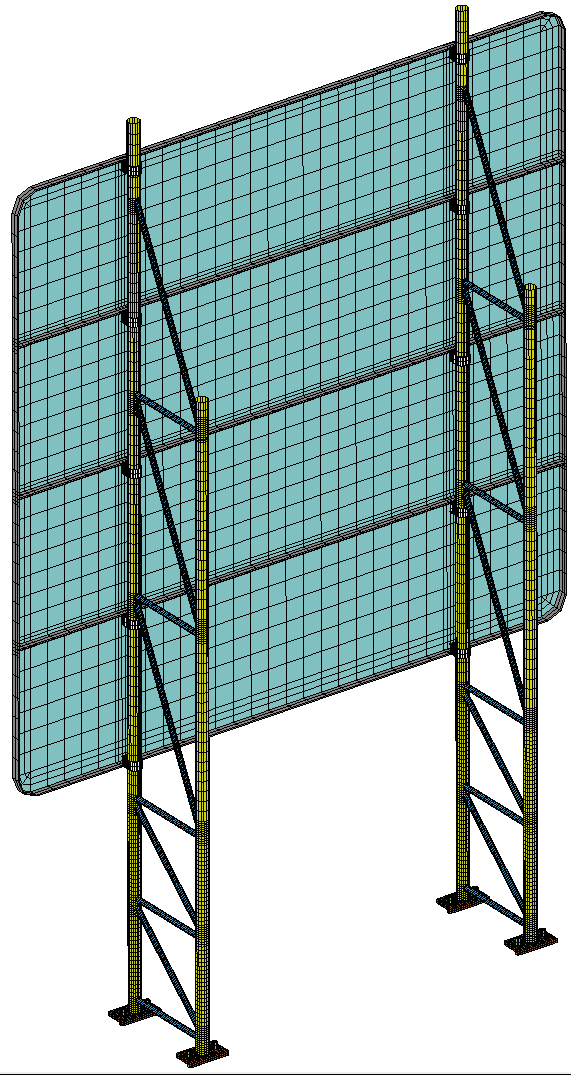 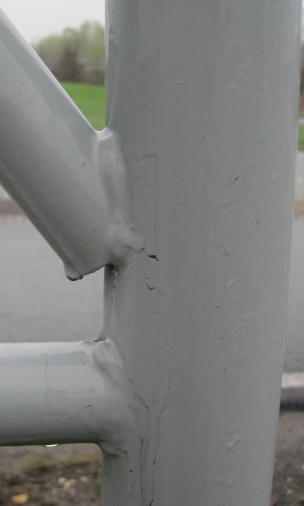 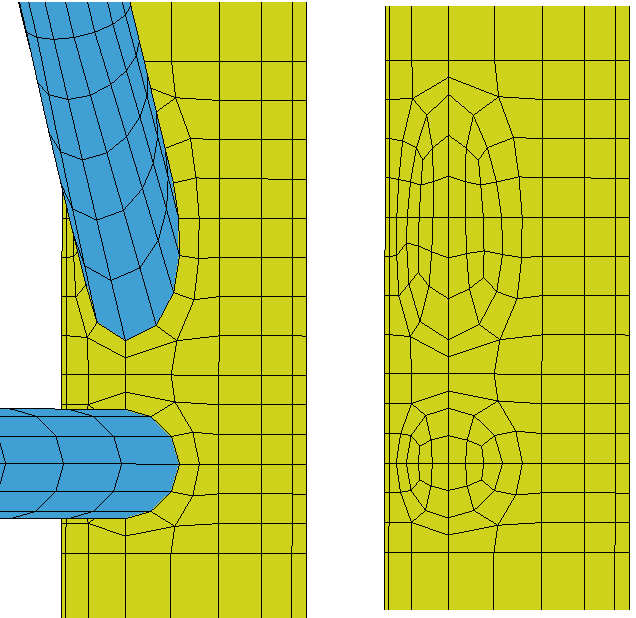 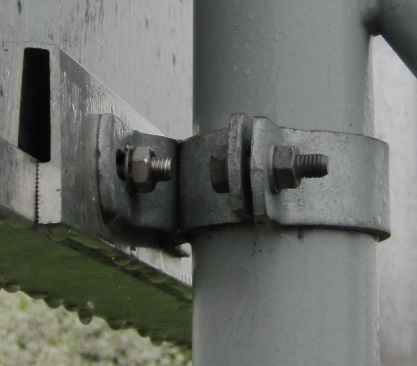 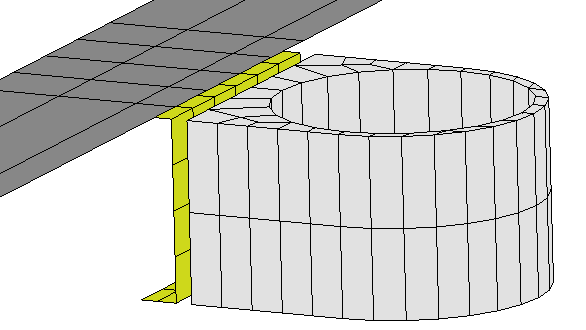 8
Institute for Structural Analysis
Numerical model
Base support
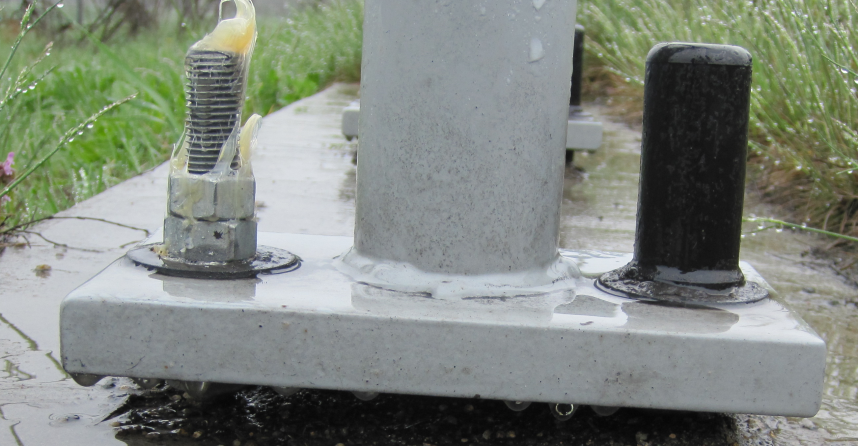 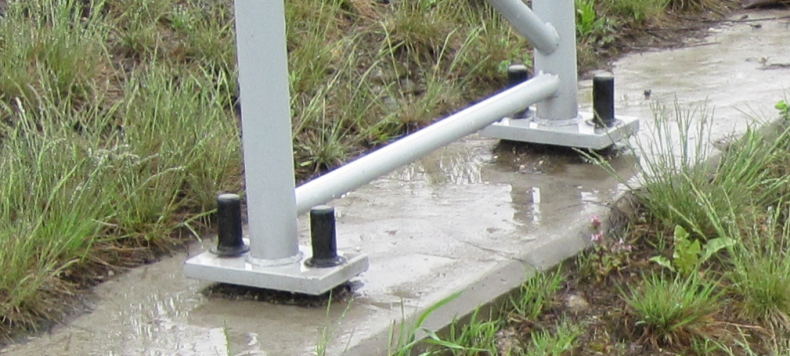 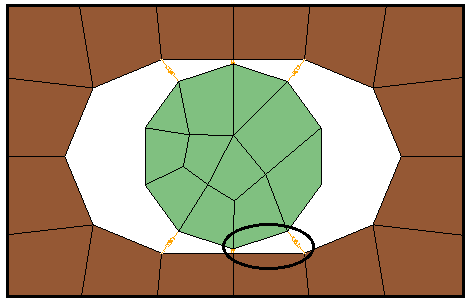 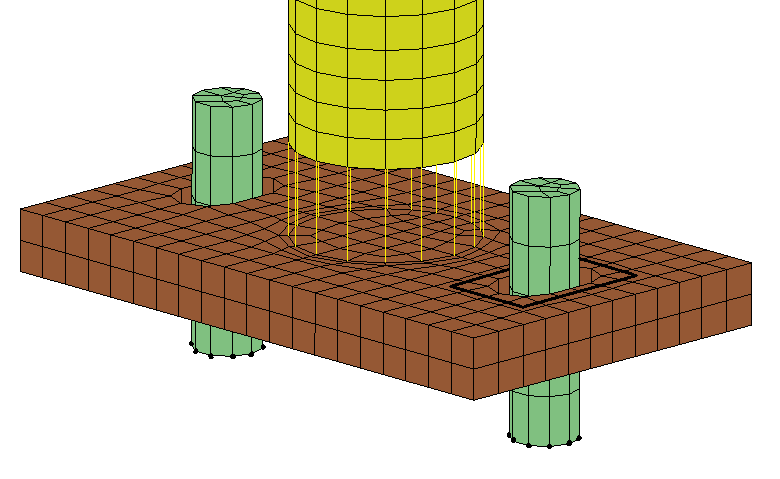 Elastic springs
Welds
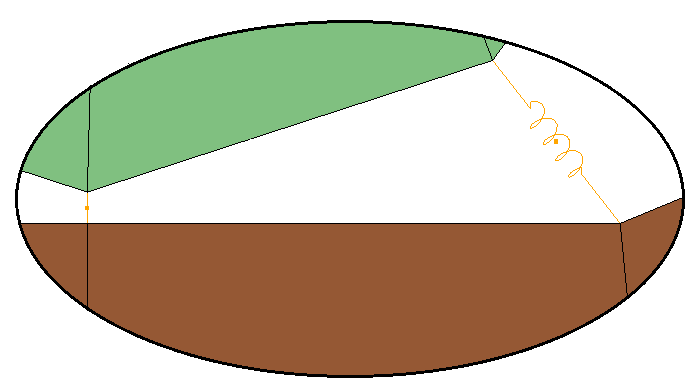 Fixities
9
Institute for Structural Analysis
Numerical model
Simulation set-up
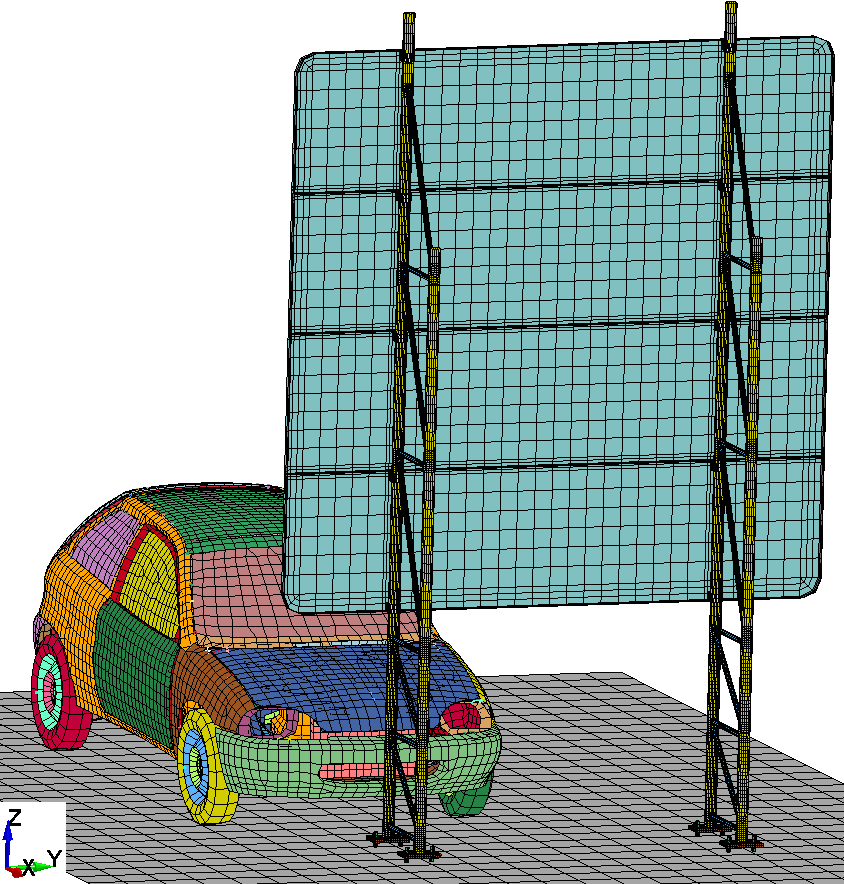 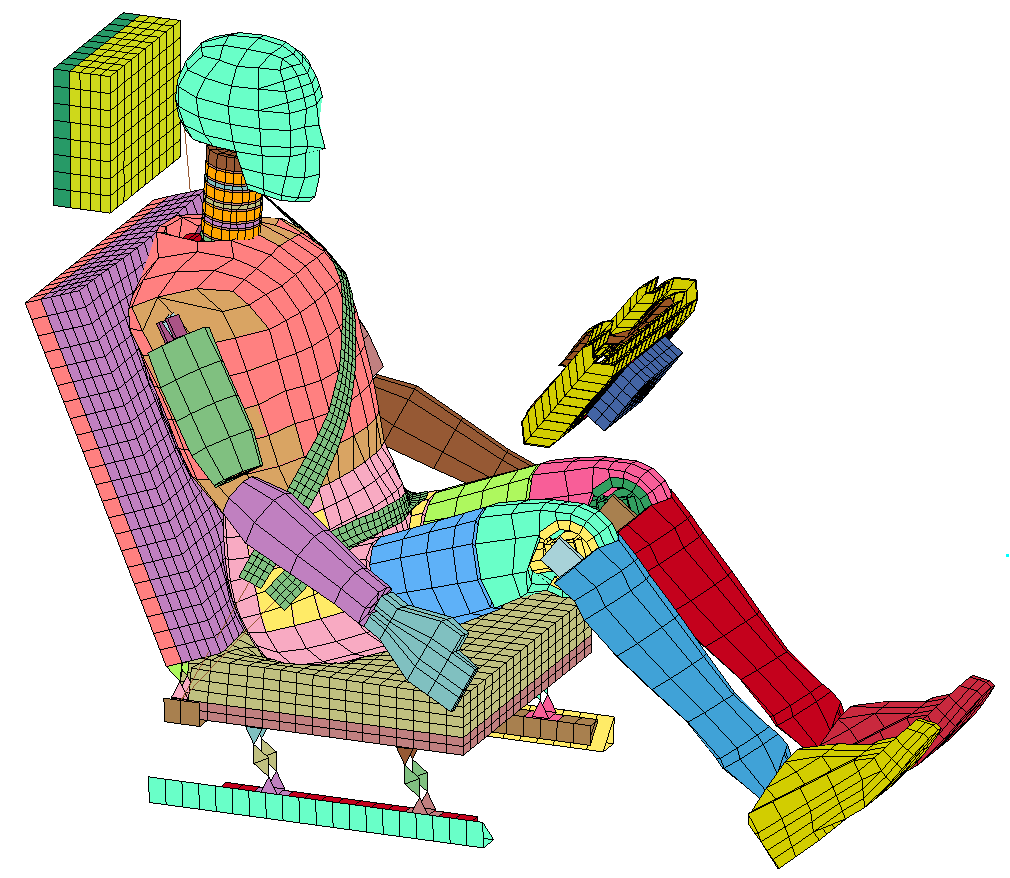 10
Institute for Structural Analysis
Numerical model
Materials
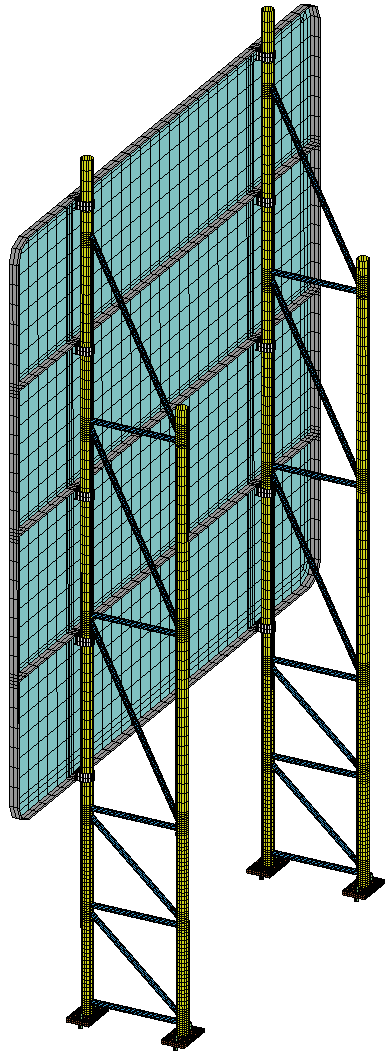 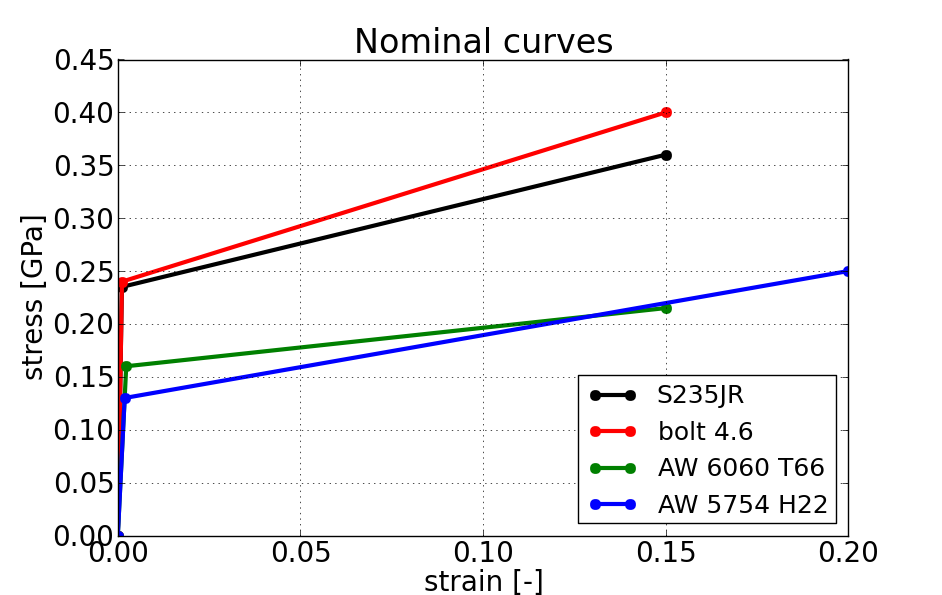 11
Institut für Statik und Dynamik der Tragwerke
Crash test simulation
1 Introduction

2 Numerical model

3 Crash test simulation

4 Consideration of uncertainties

5 Conclusions
12
Institute for Structural Analysis
Crash test simulation
Impact tests using numerical simulation
Adopted and developed by the automotive industry to reduce the production cost


Accurate and efficient


Highly non-linear problem


Solution with Finite Element Analysis (FEA)


Commercial software LS-DYNA
13
Institute for Structural Analysis
Crash test simulation
Finite Element Analysis (FEA)
Explicit time integration methods





One integration point elements





Hourglass effect
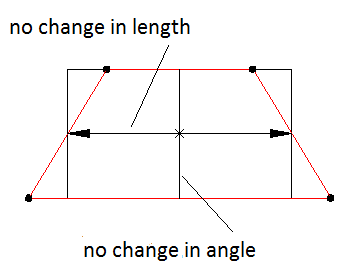 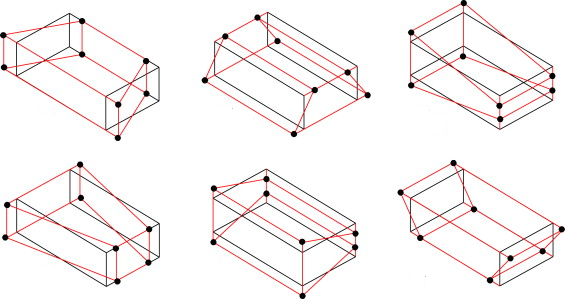 14
Institute for Structural Analysis
Crash test simulation
Contact/Impact – Penalty Method
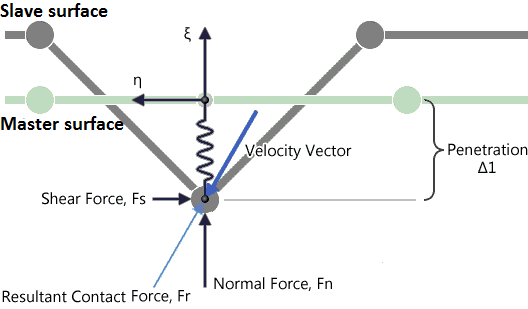 15
Institute for Structural Analysis
Crash test simulation
Impact indices
Head centre of mass
Injury Criteria (Euro NCAP)
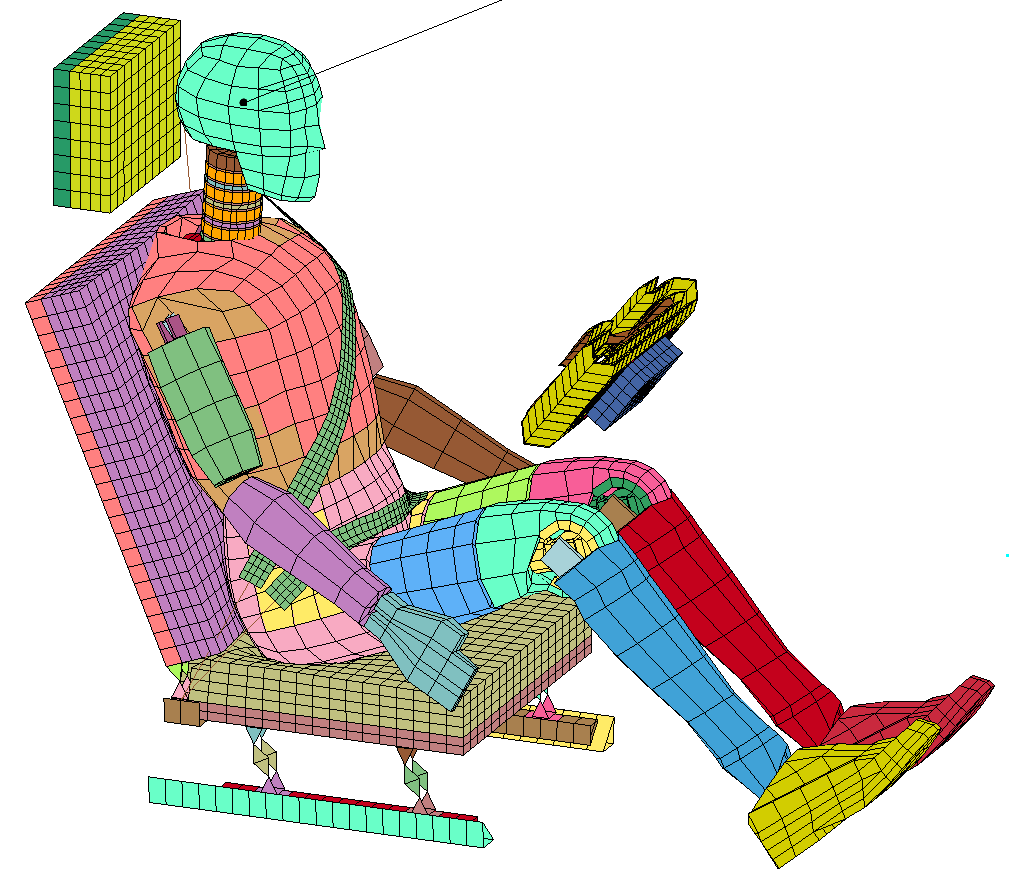 Head Injury Criterion (HIC)
HIC36 measured at maximum 36 ms
Safety: < 560 
Injury: > 840

Neck Injury Criterion (NIC)




Acceleration Severity Index (ASI)
Upper limits: 0.6 – 1.4 

Theoretical Head Impact Velocity (THIV)
Impact Severity Indices (EN 12767)
Car centre of mass
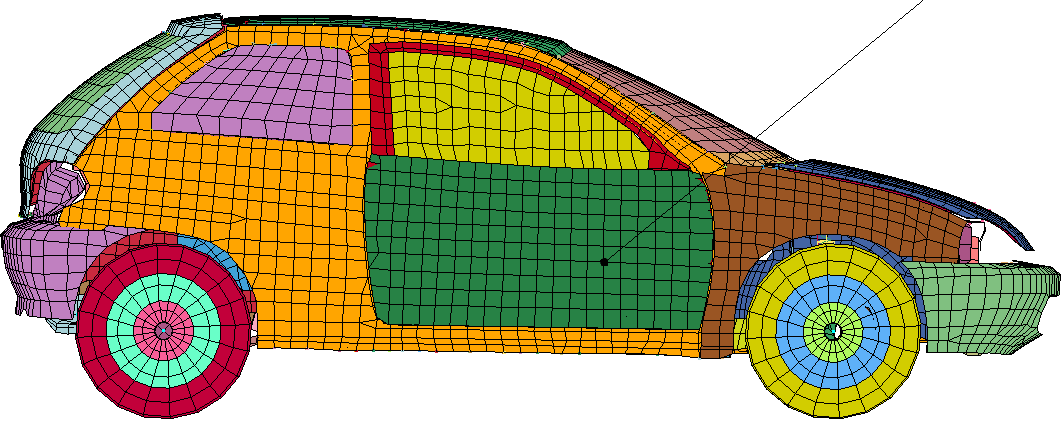 16
Institute for Structural Analysis
Crash test simulation
Filtering
Acceleration time-histories of particular nodes - high frequency components             numerical noise


Solution            filtering using low pass digital filter


Cut-off frequency of the filter - defined by the standards, e.g. CFC_180, CFC_1000, etc.
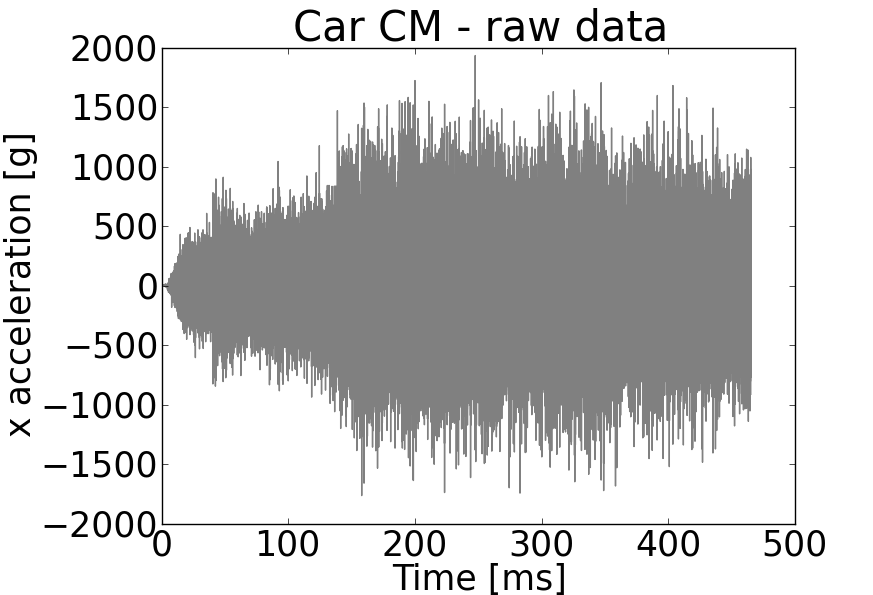 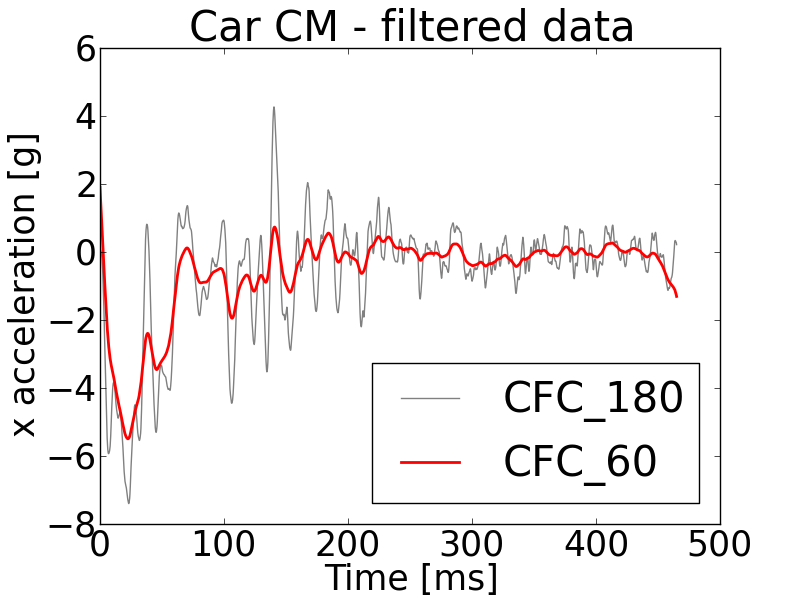 17
Institut für Statik und Dynamik der Tragwerke
Crash test simulation
Integration of accelerations – Aliasing effect
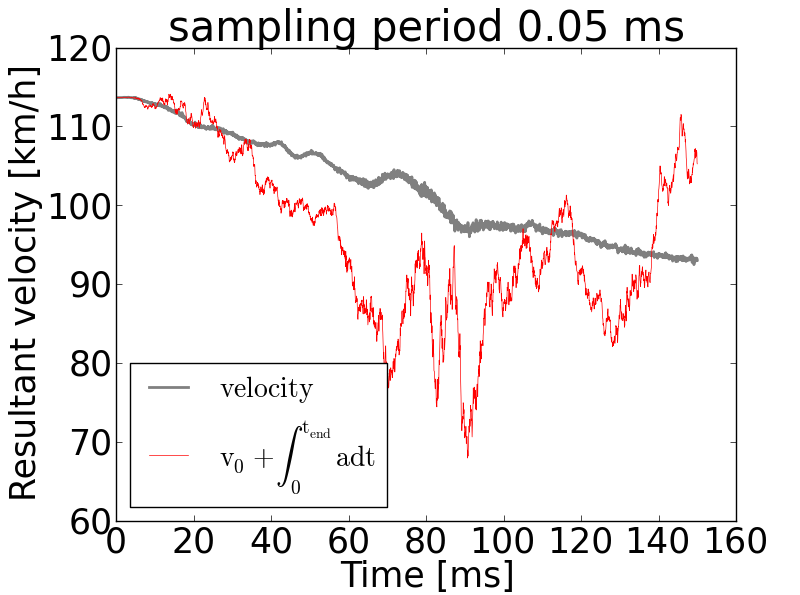 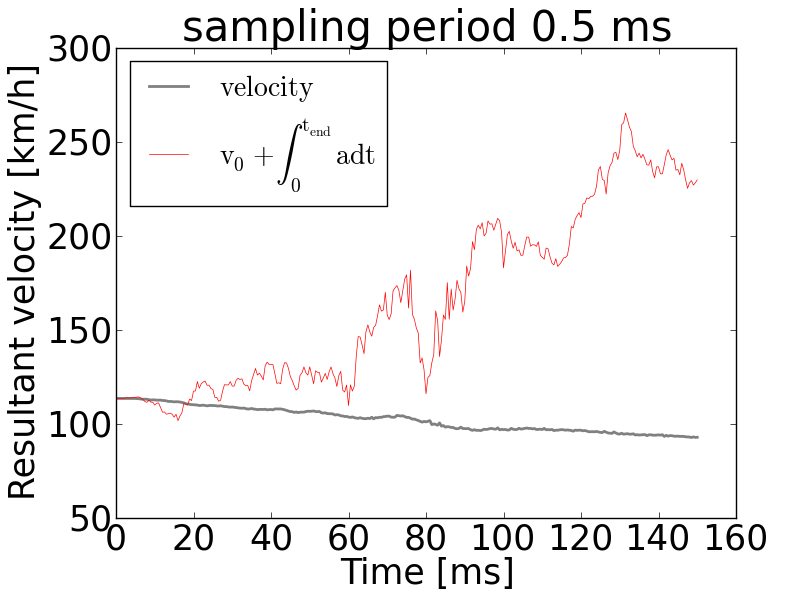 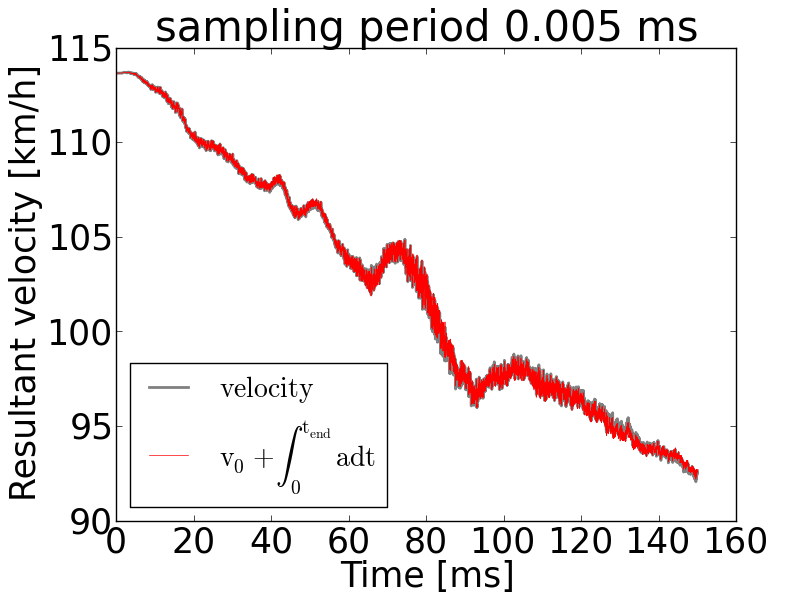 Aliasing errors
18
Institute for Structural Analysis
Crash test simulation
Results – speed = 100 km/h
Von Misses stresses in GPa
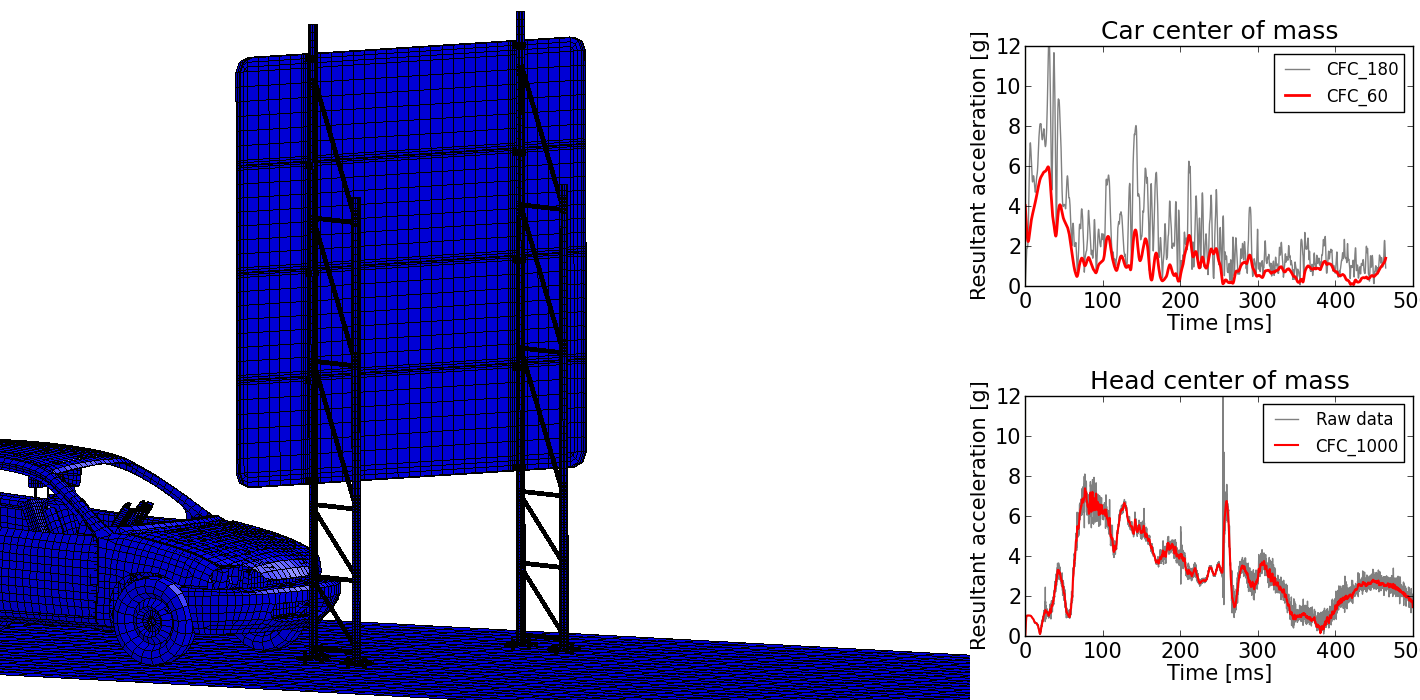 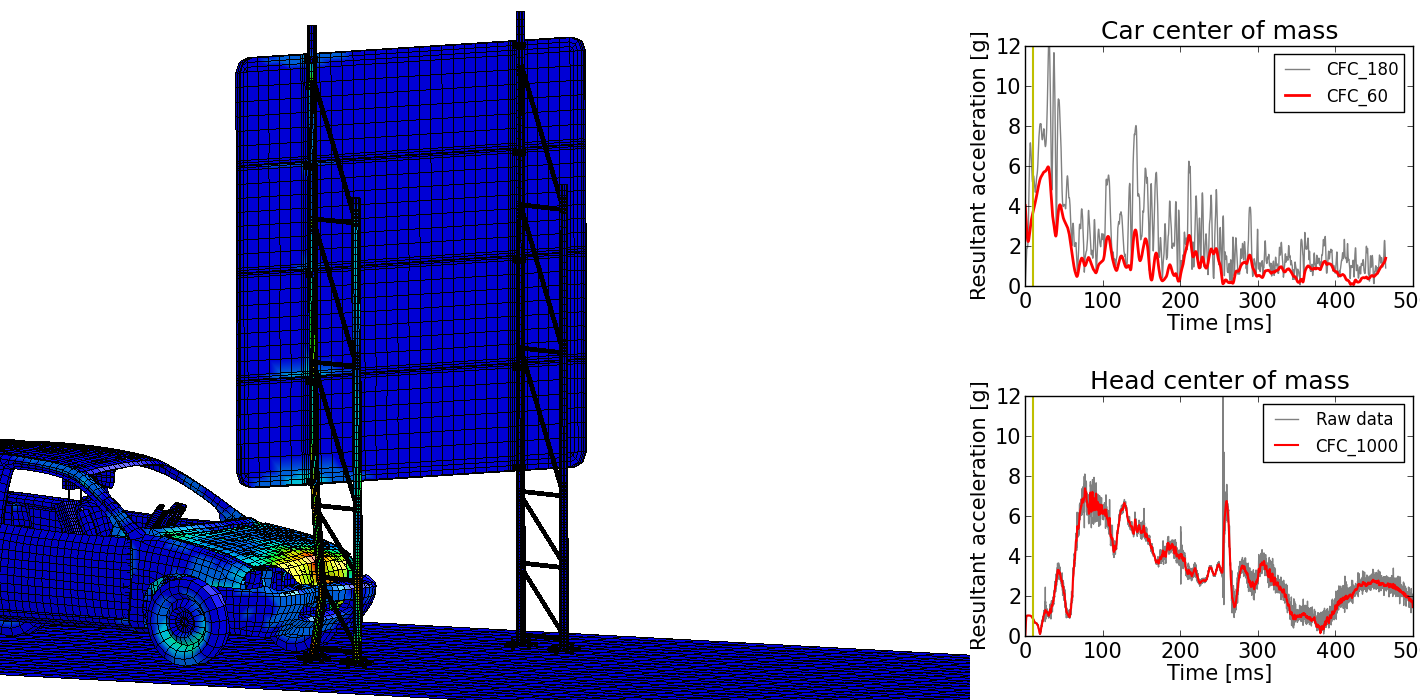 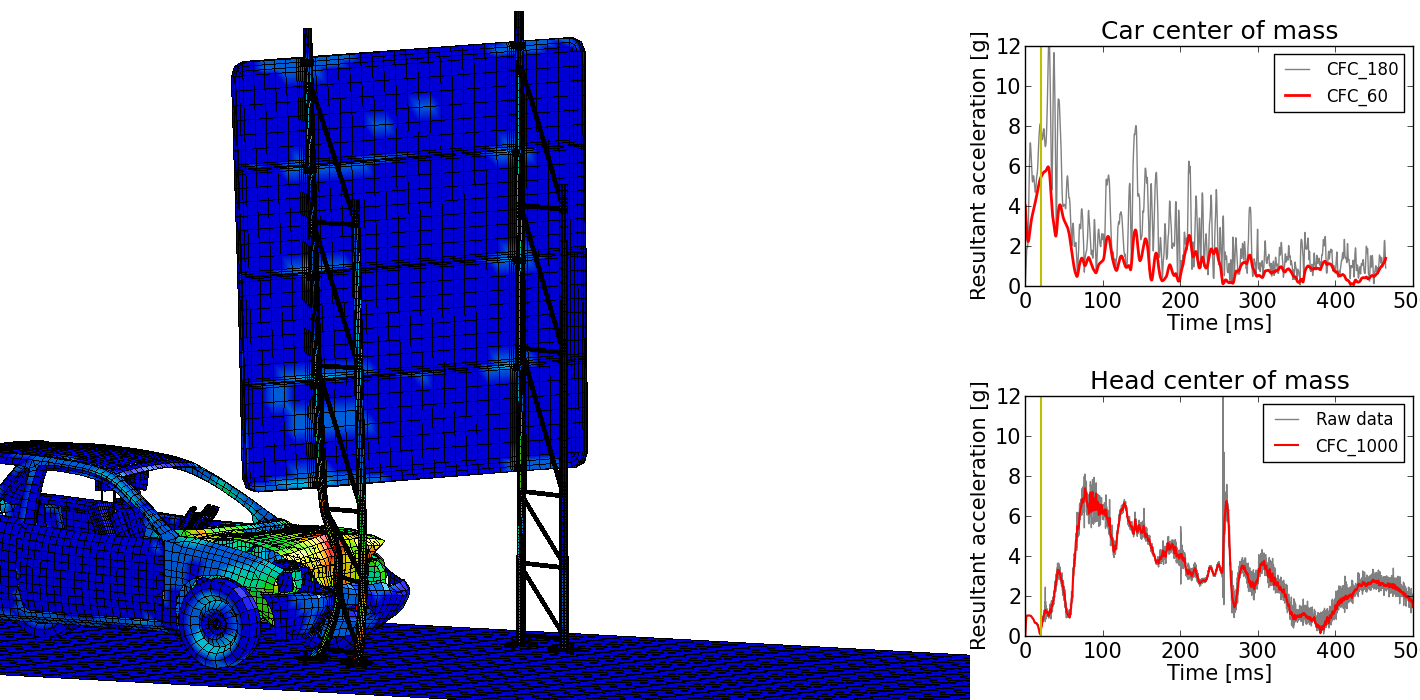 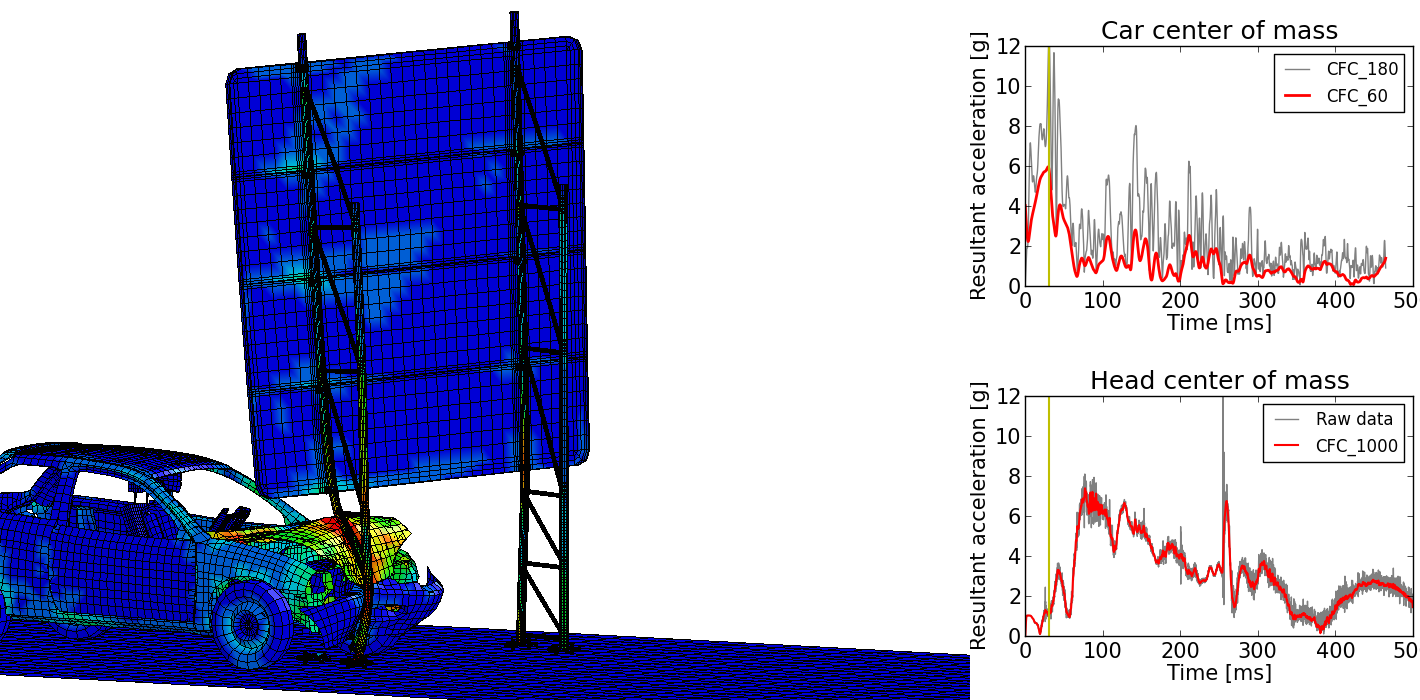 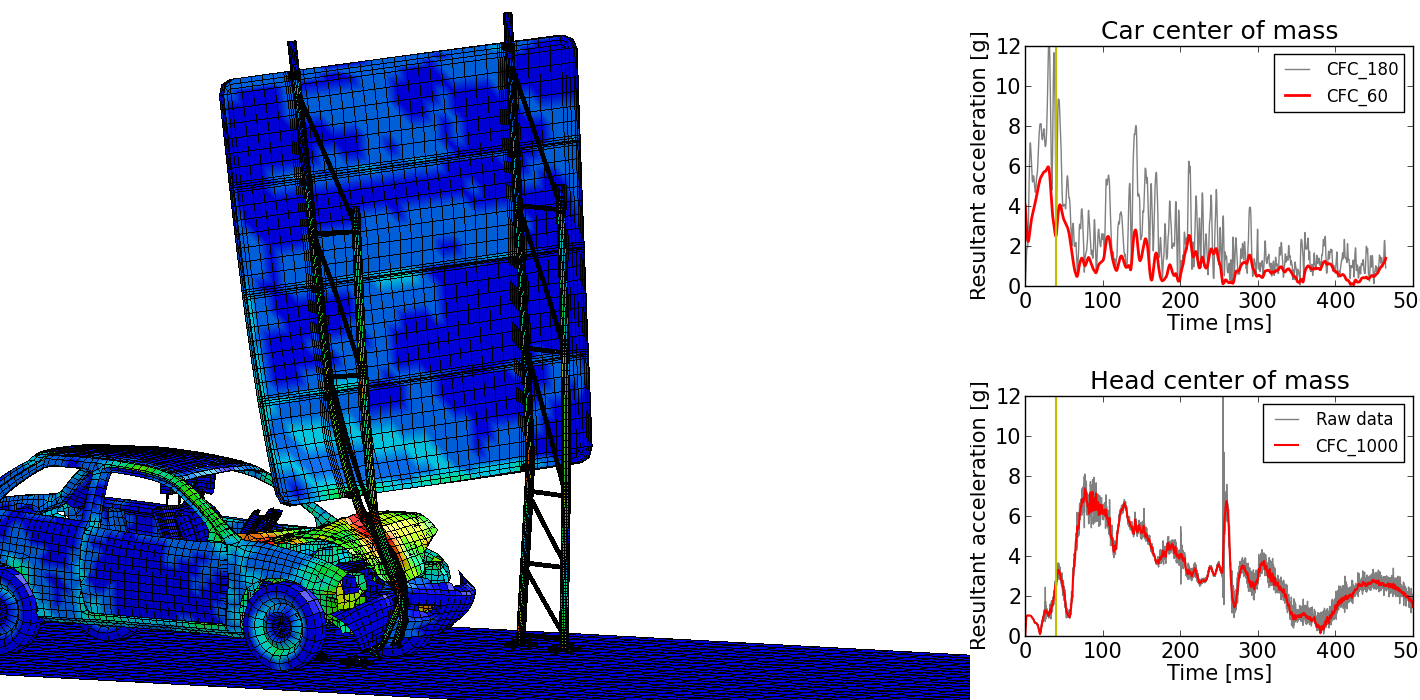 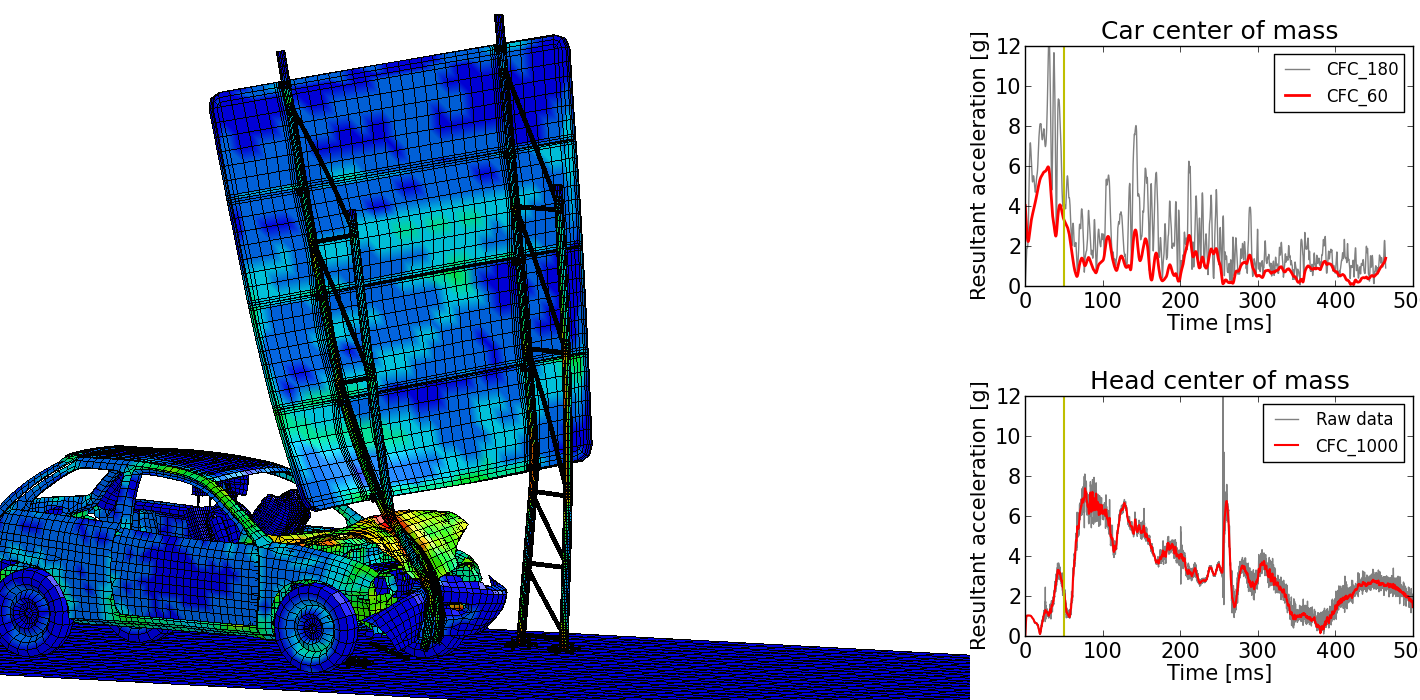 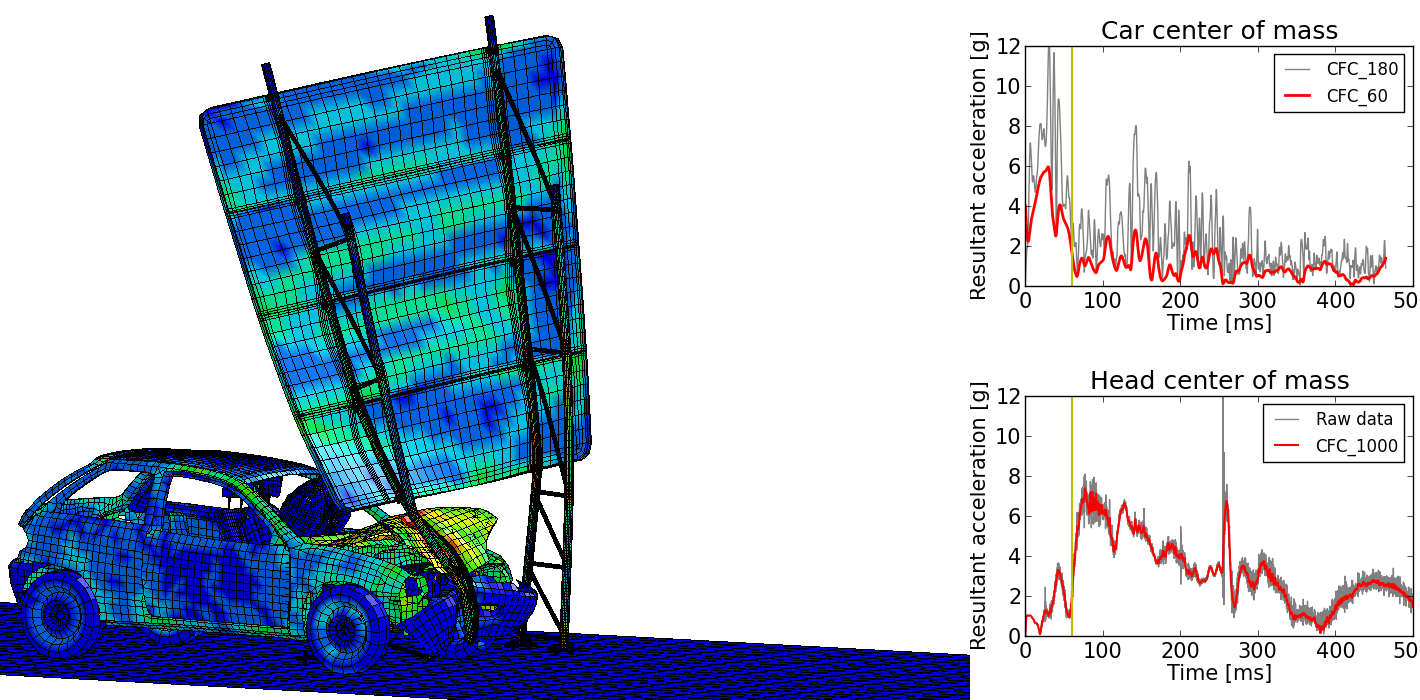 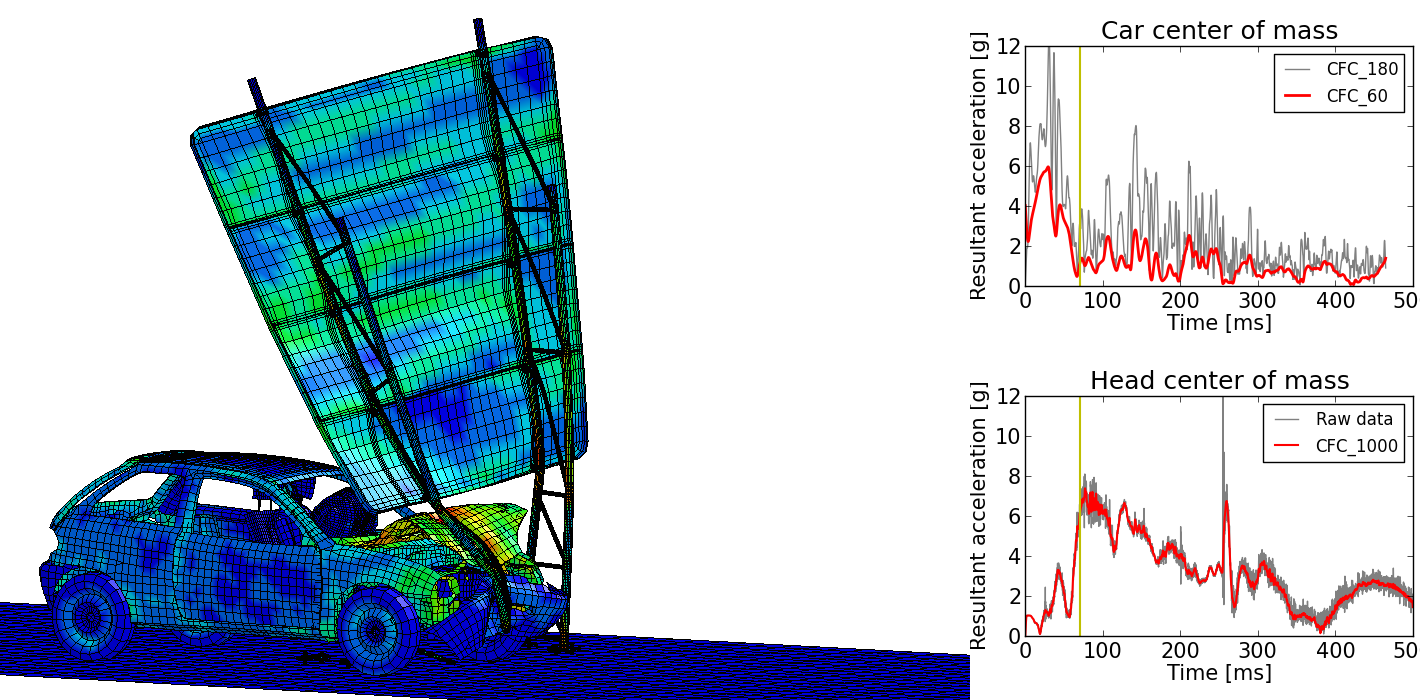 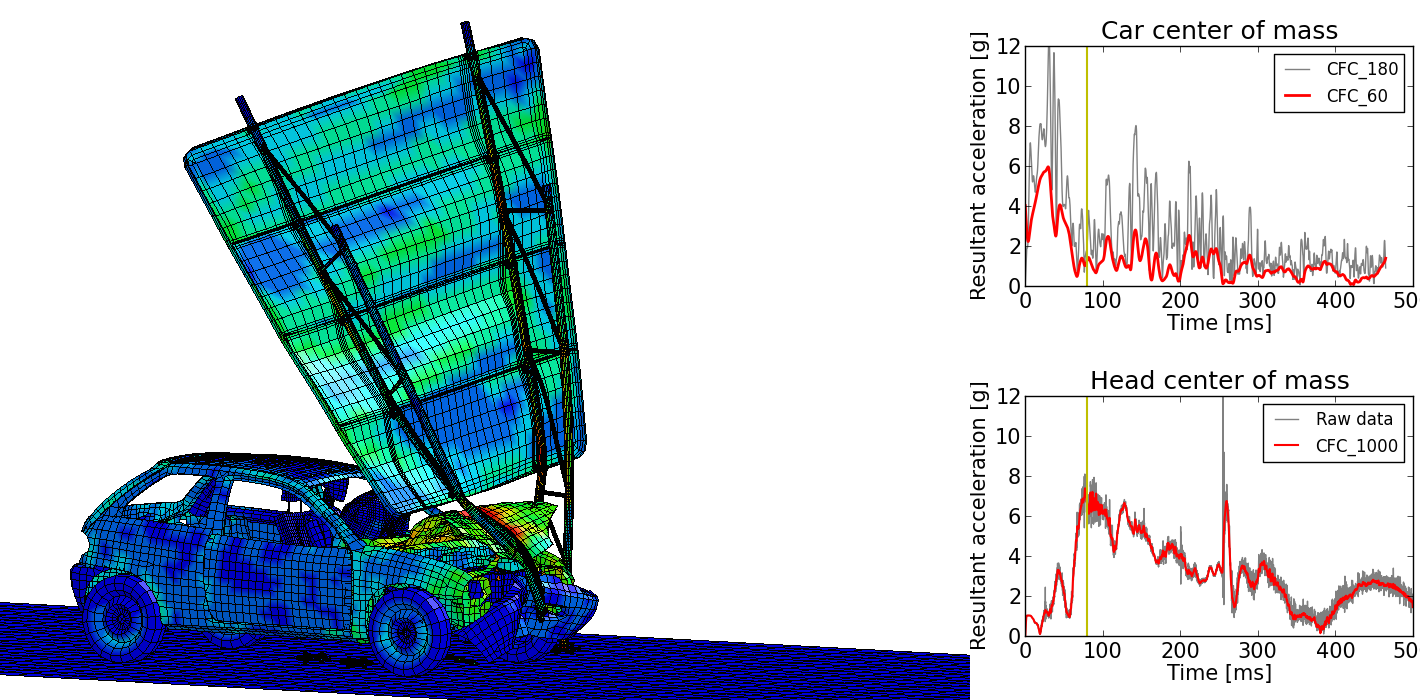 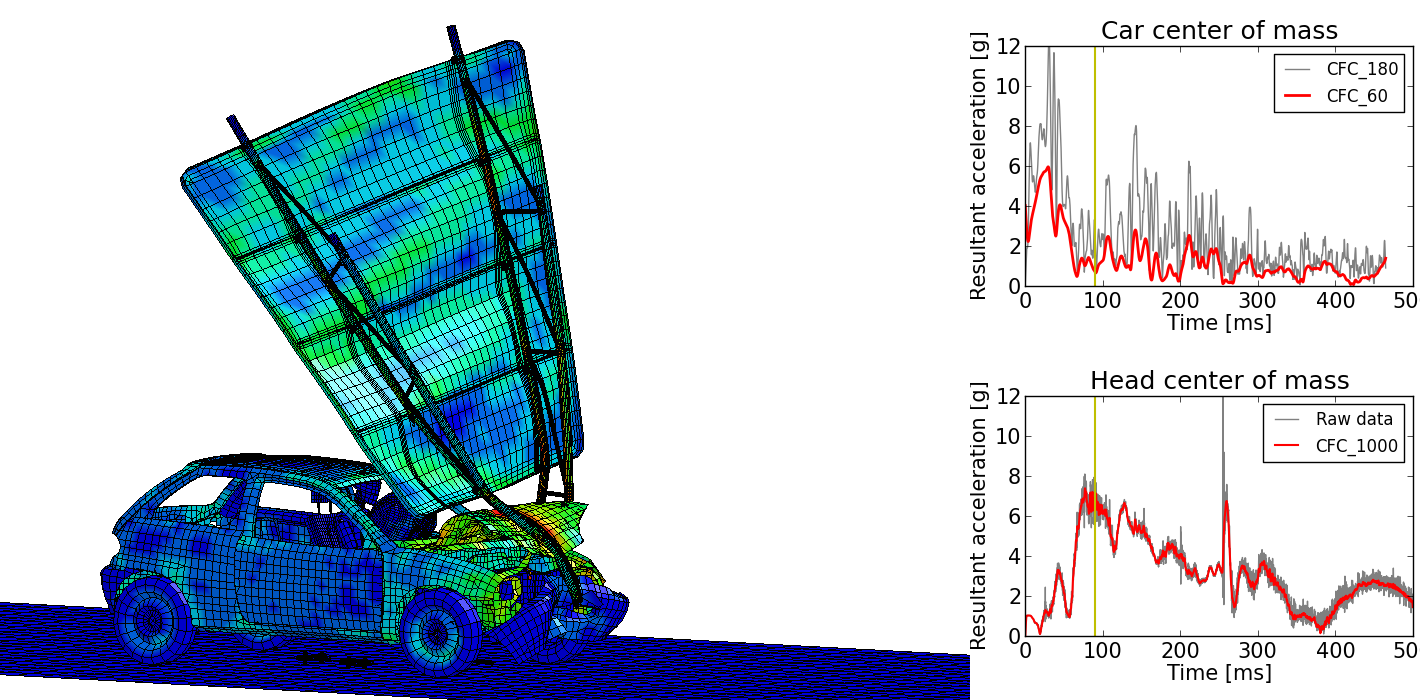 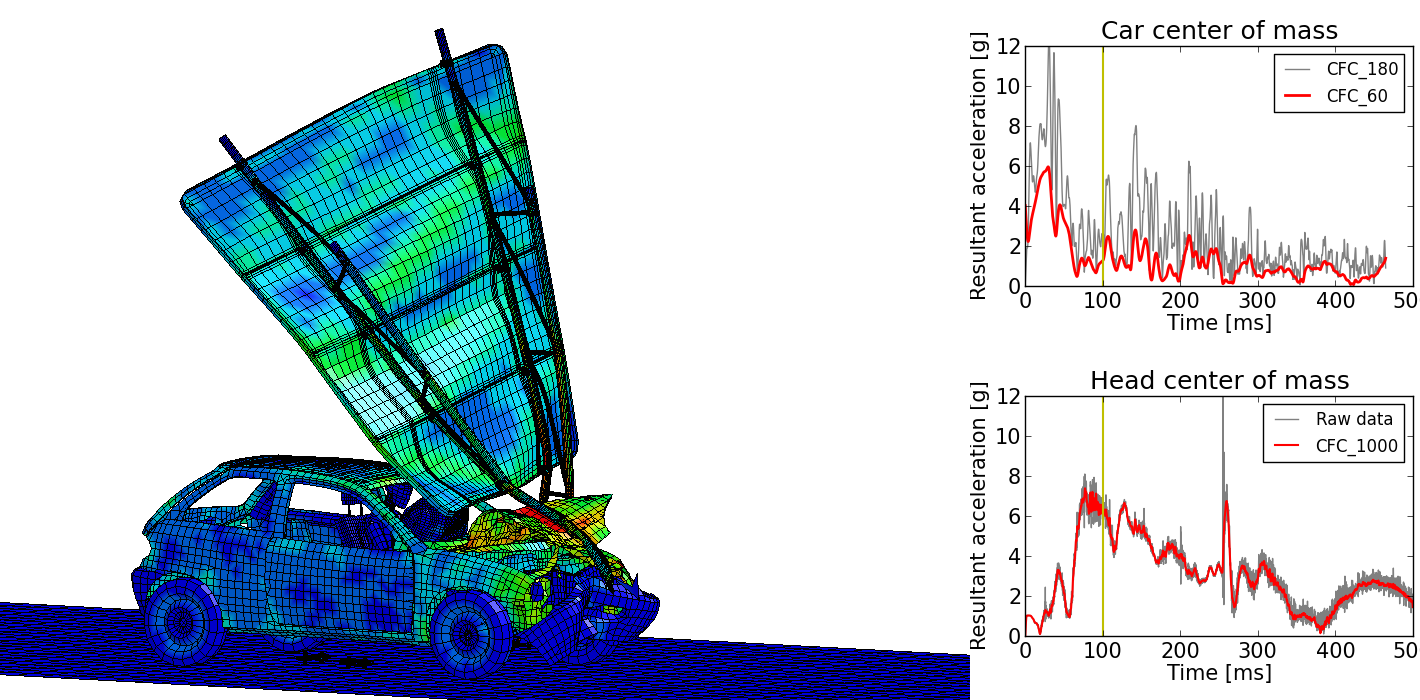 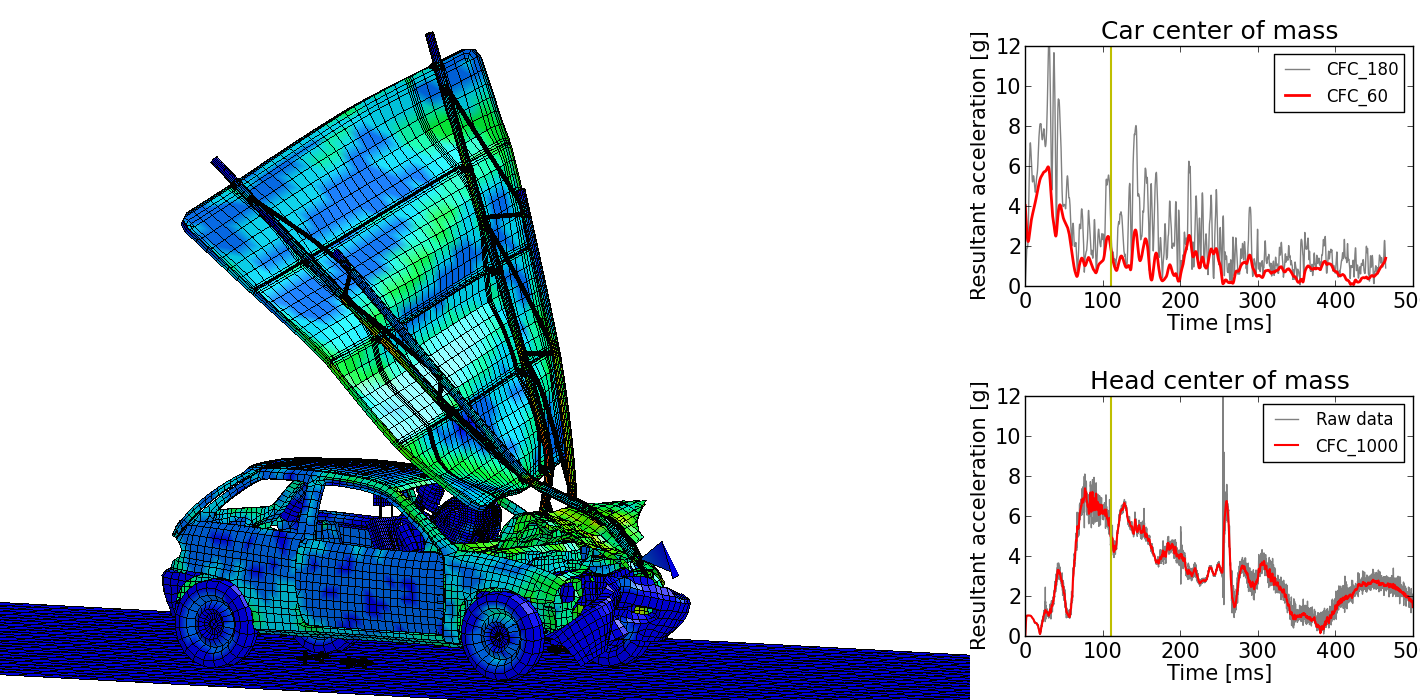 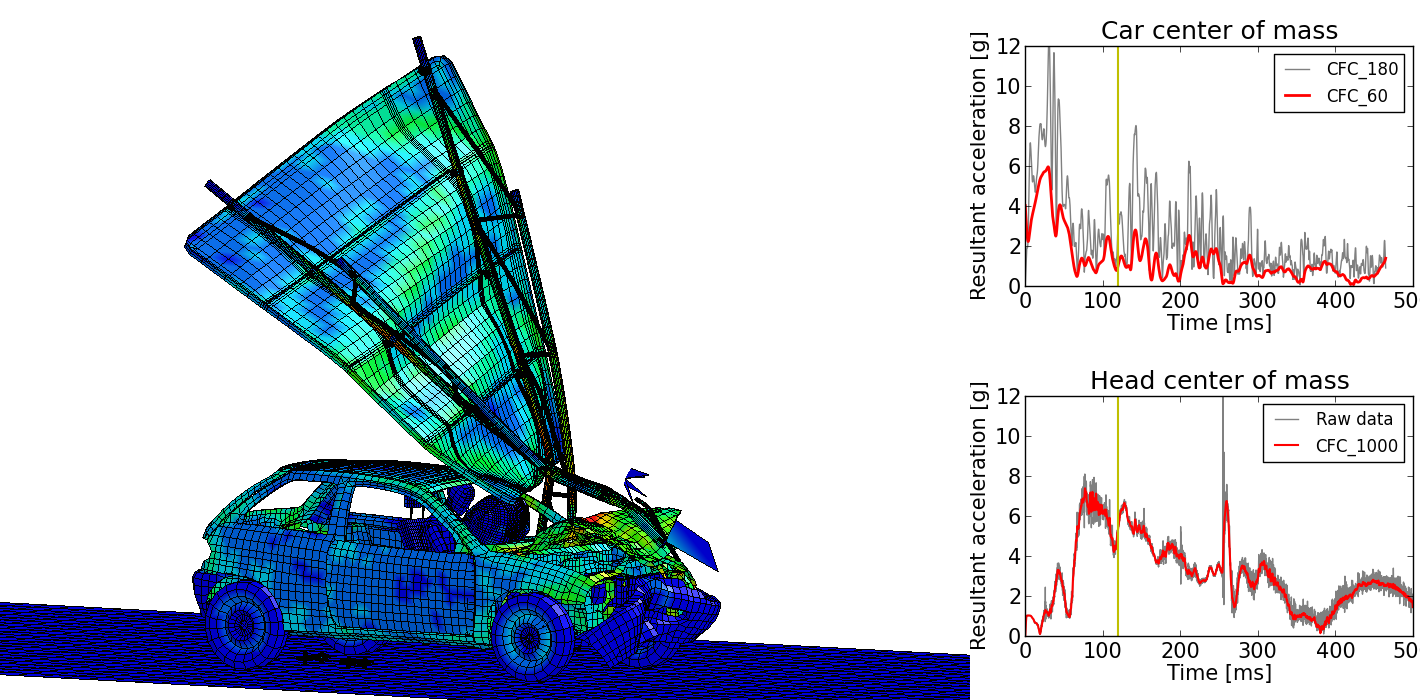 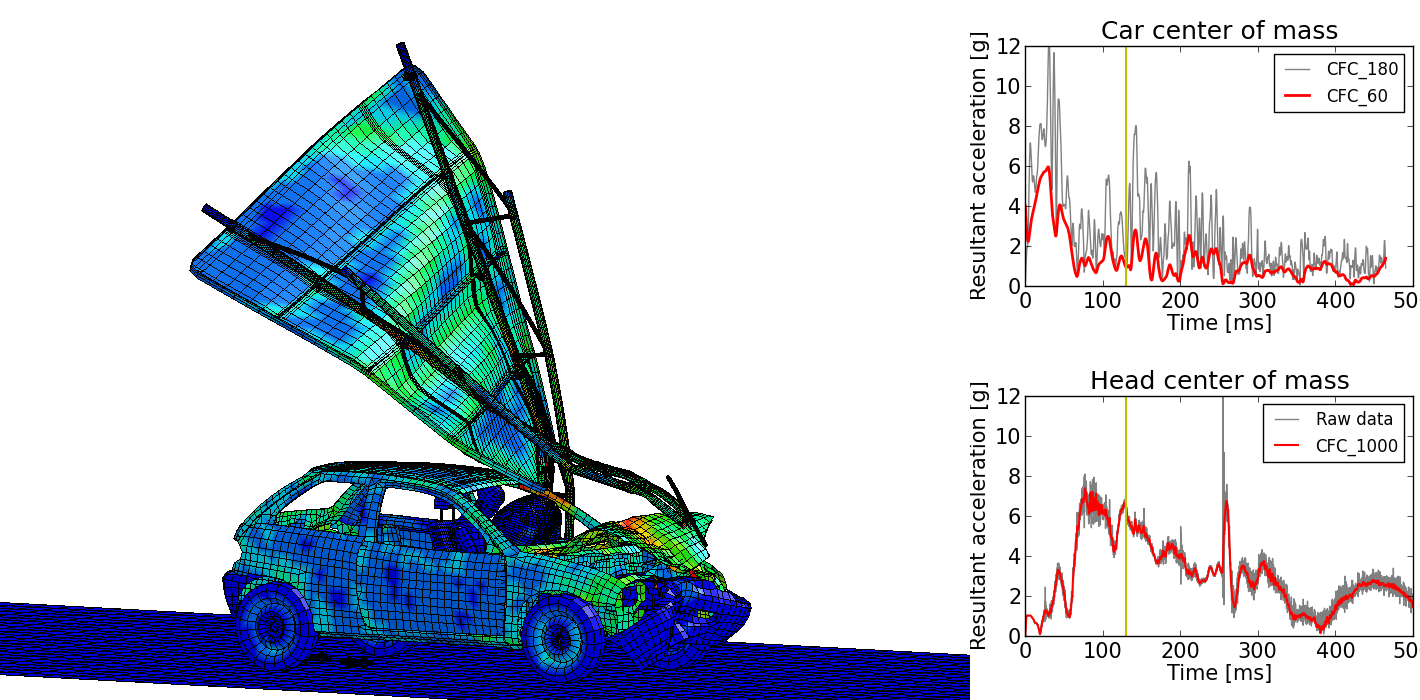 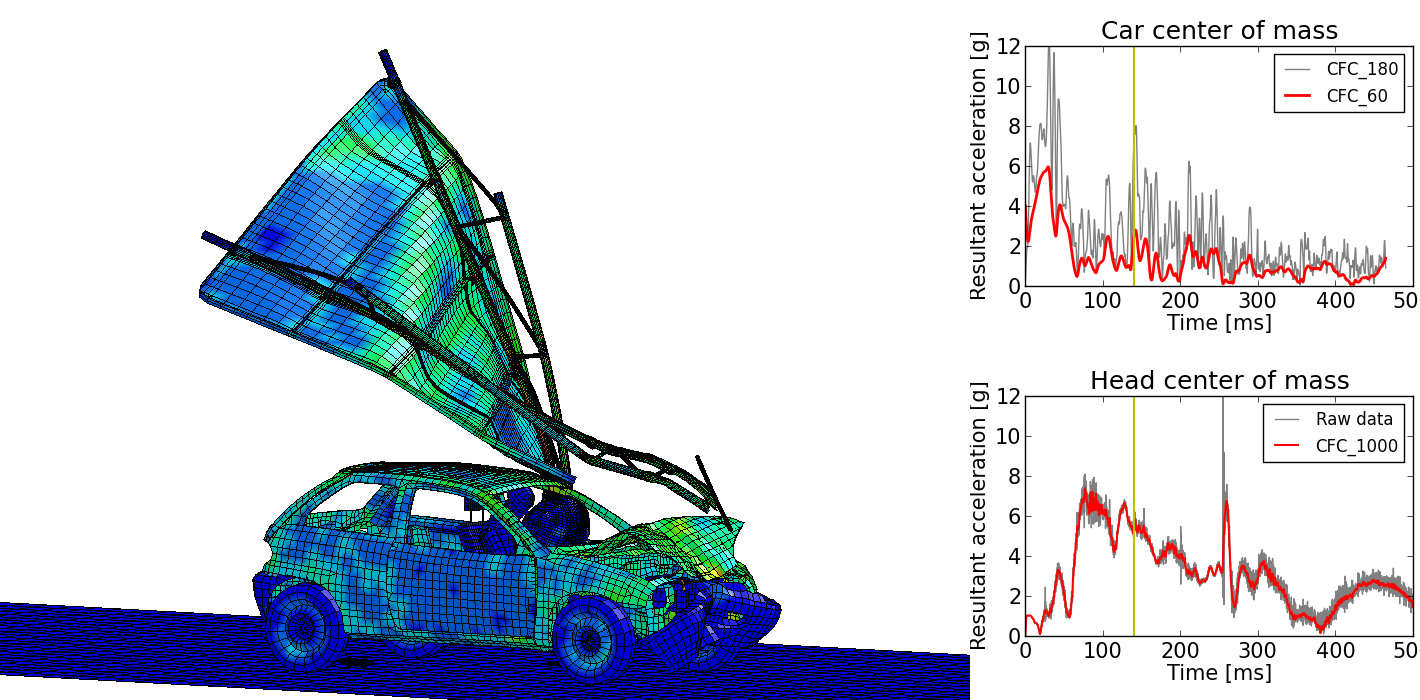 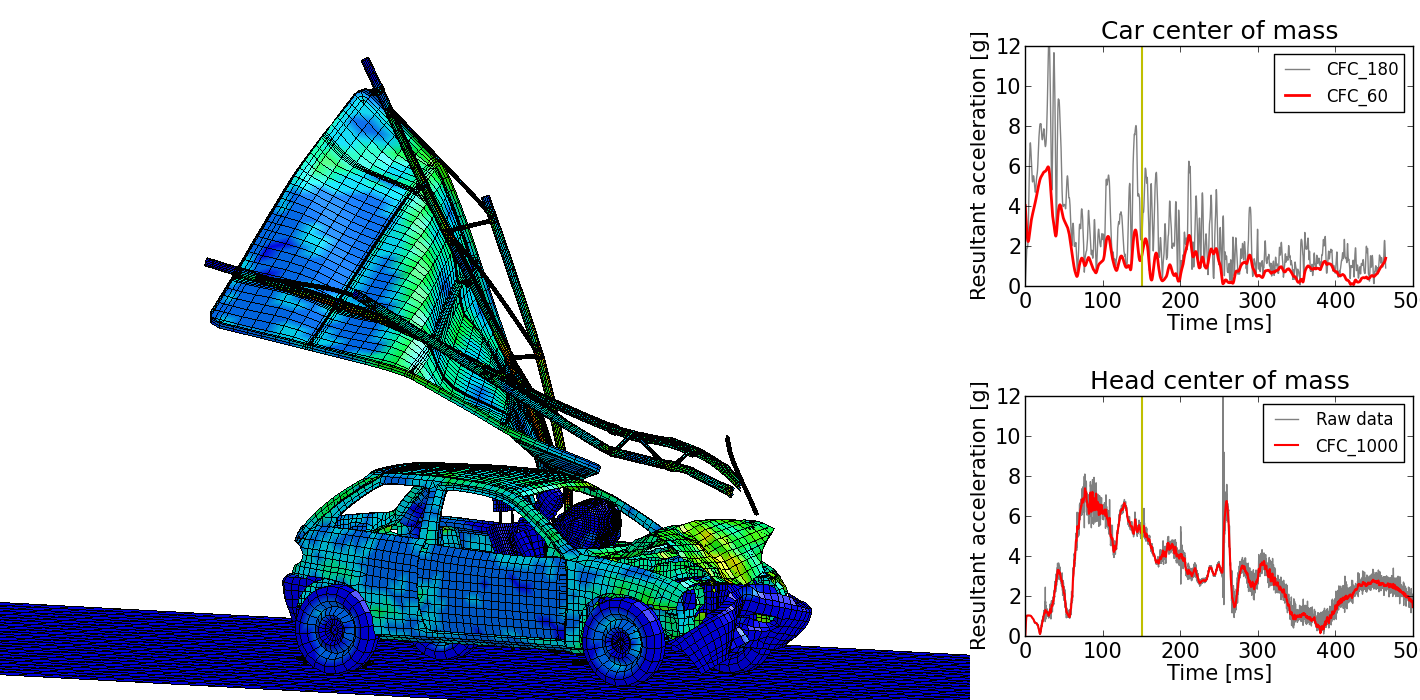 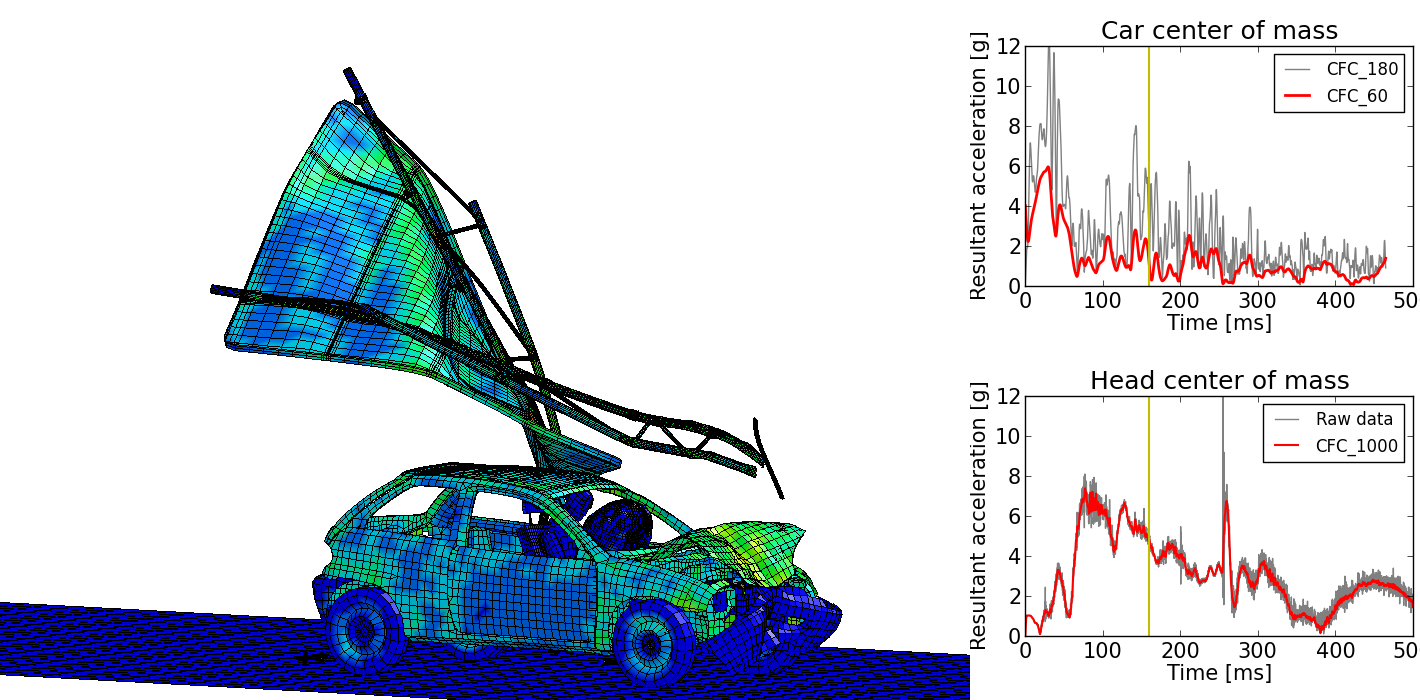 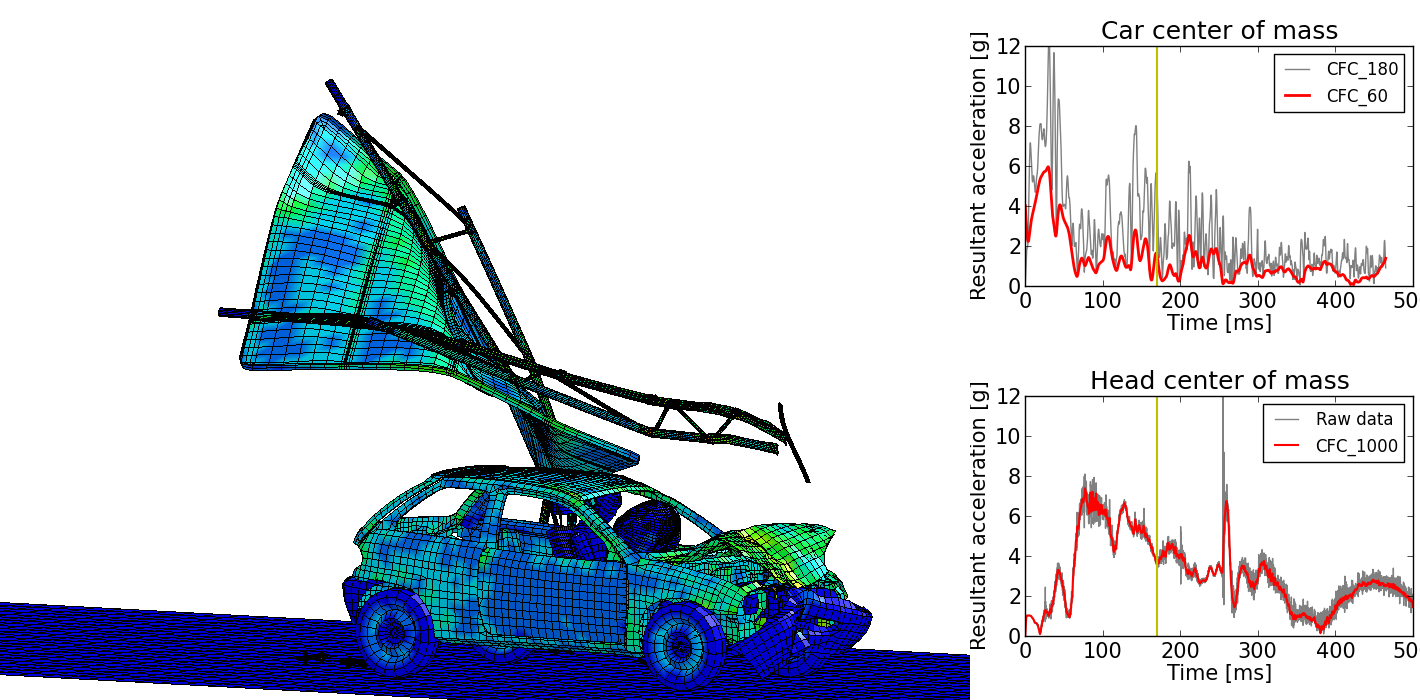 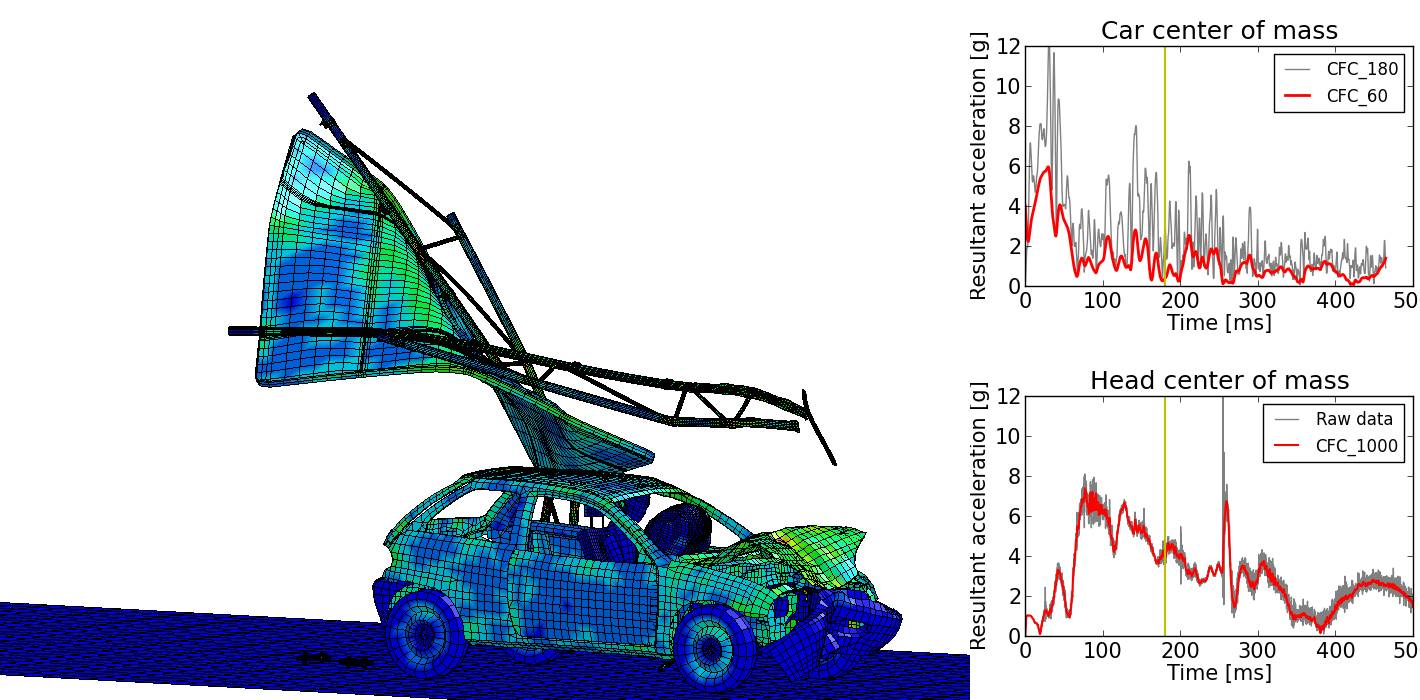 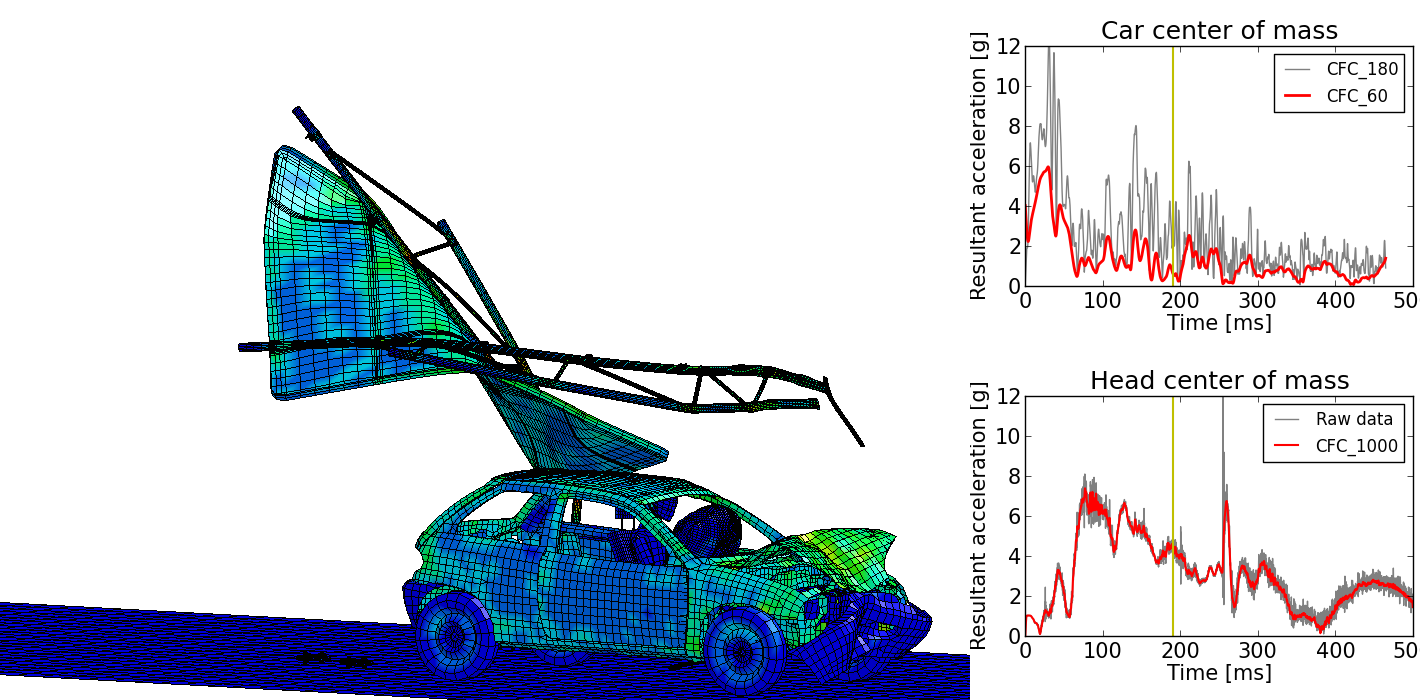 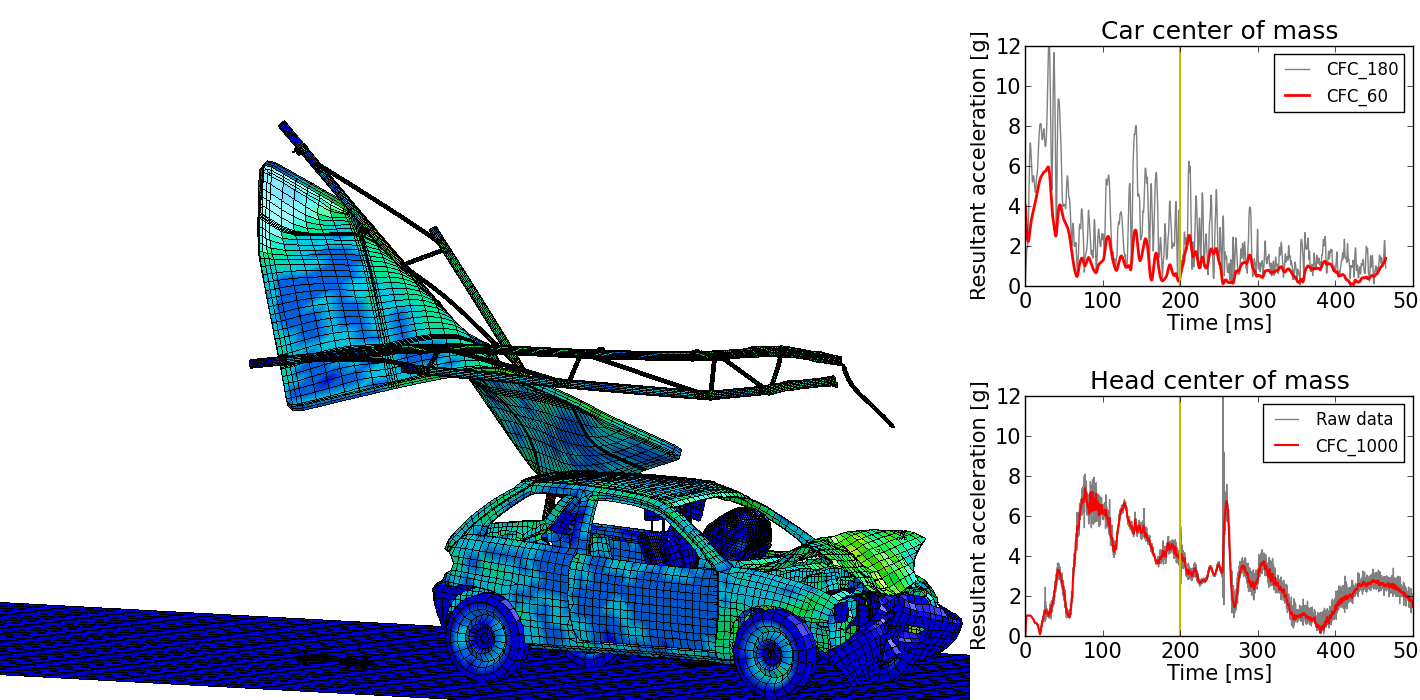 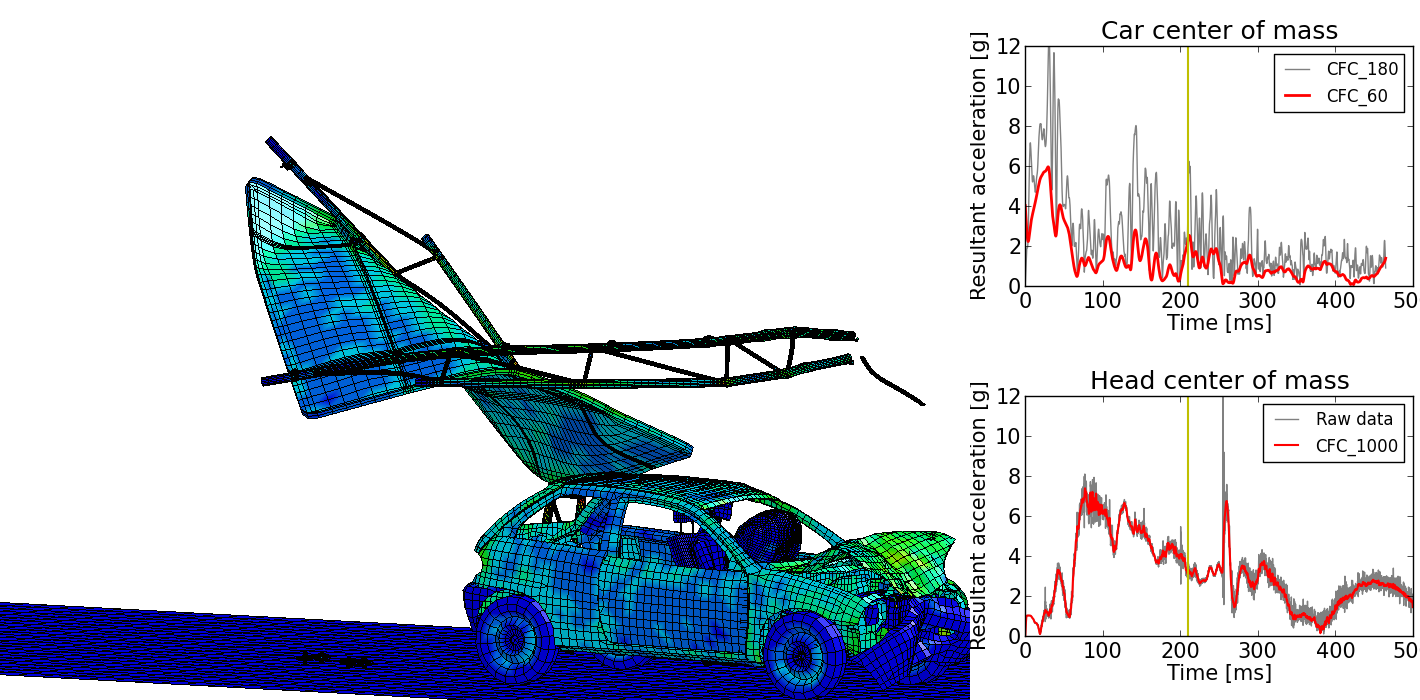 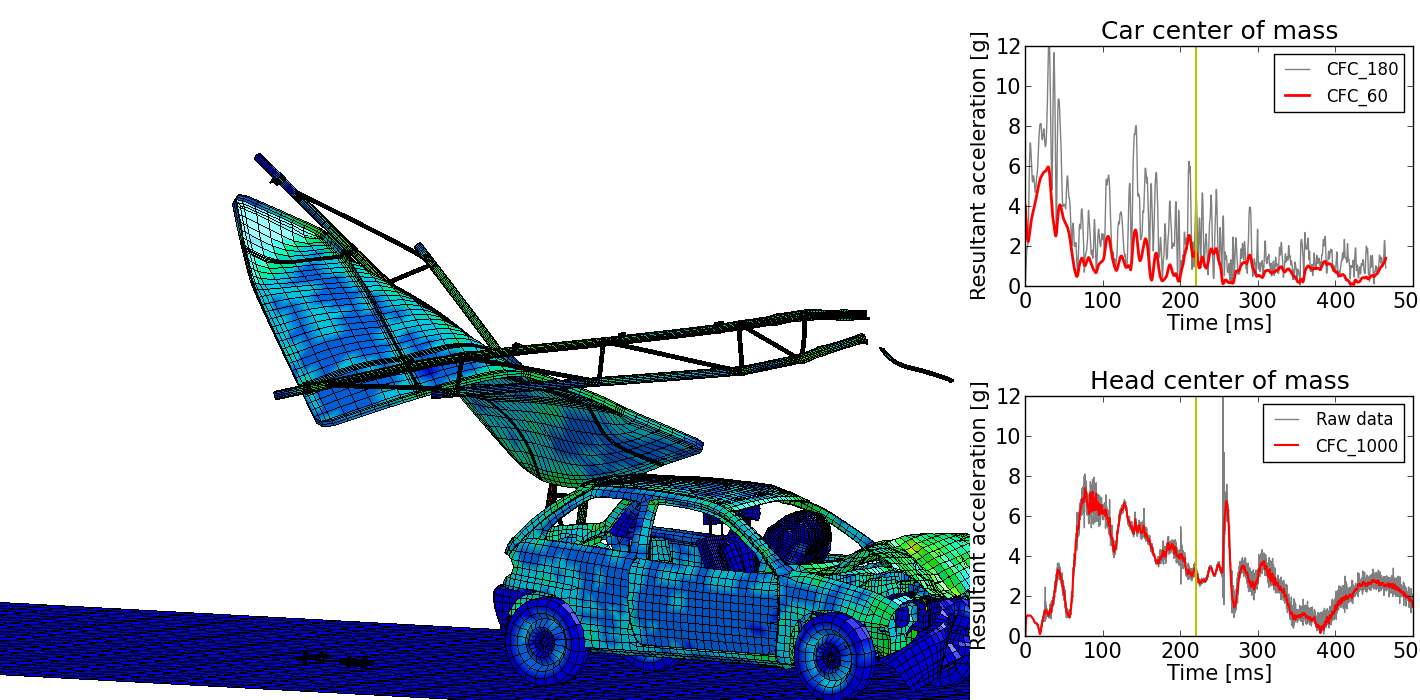 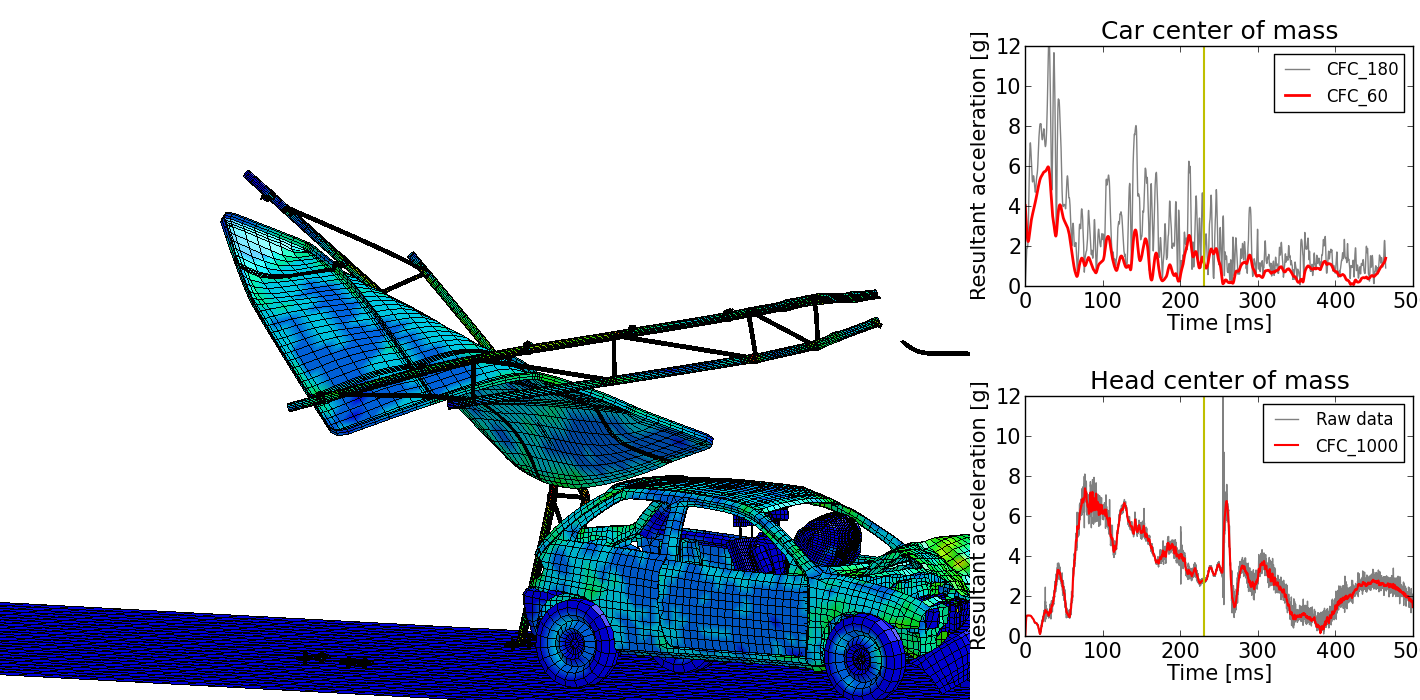 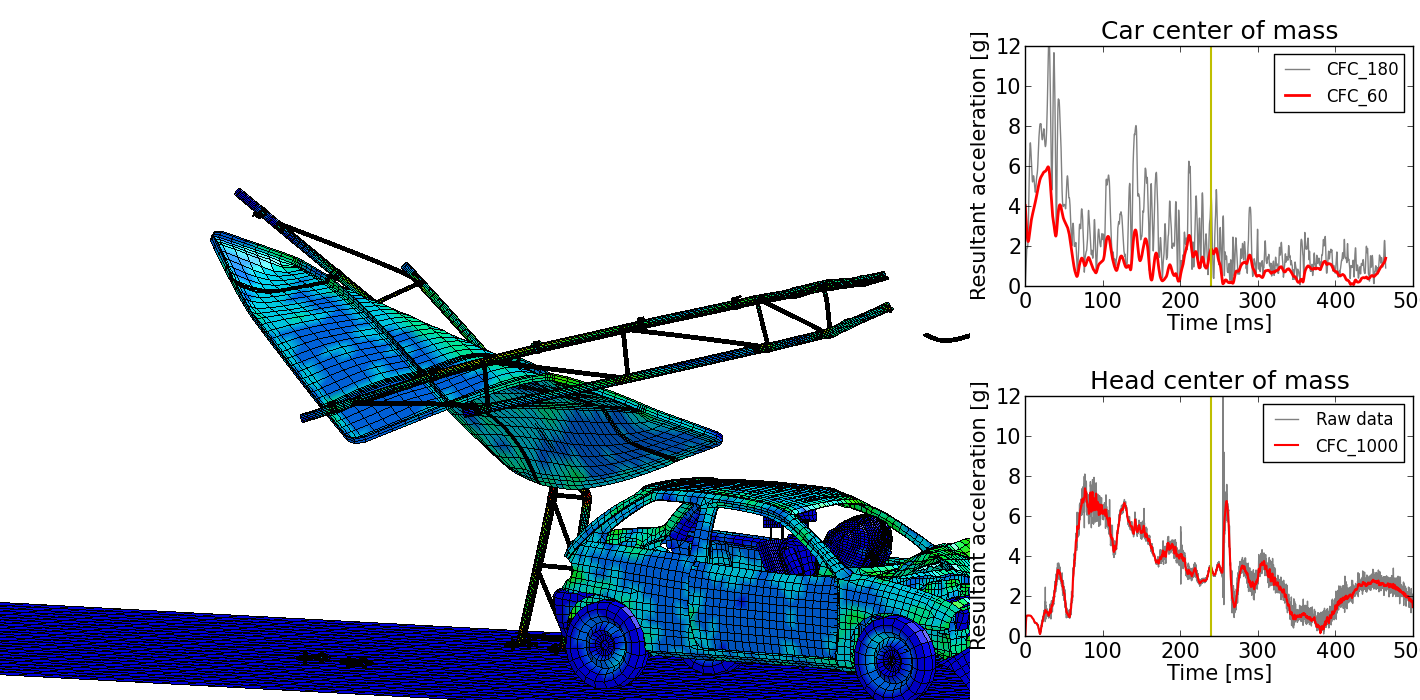 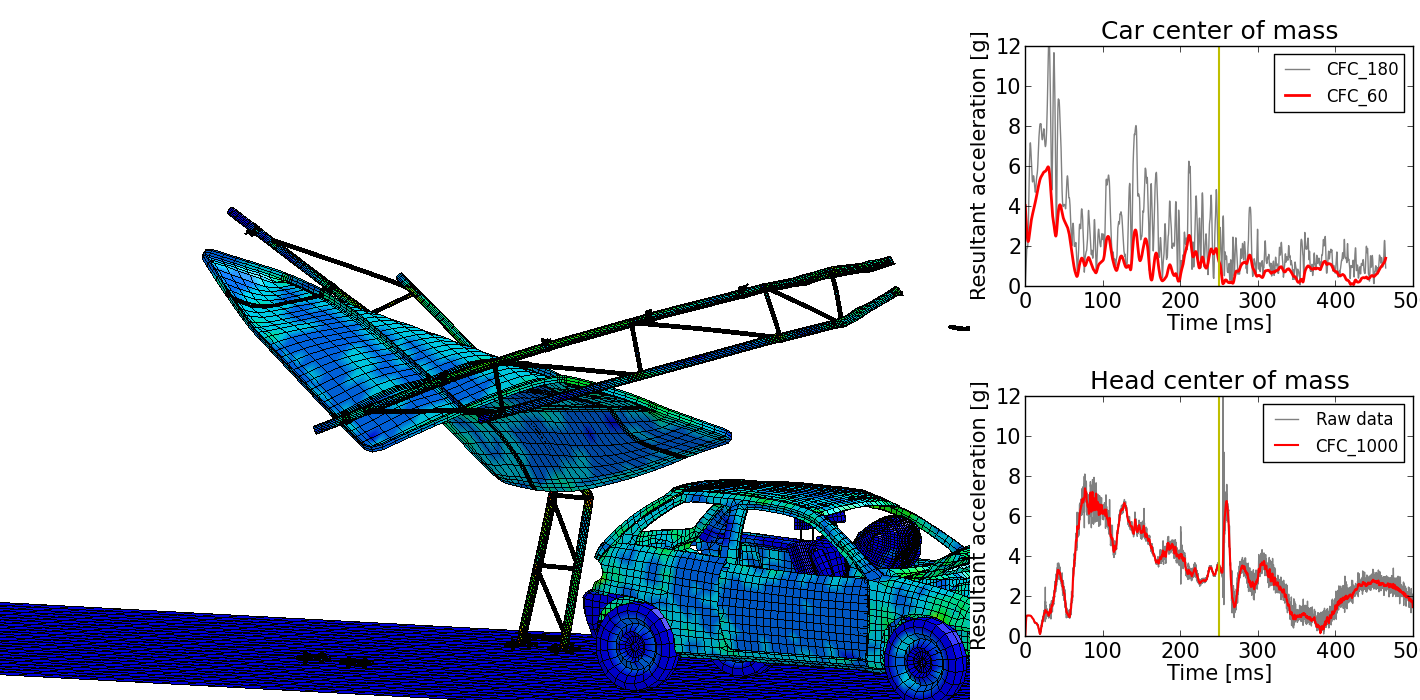 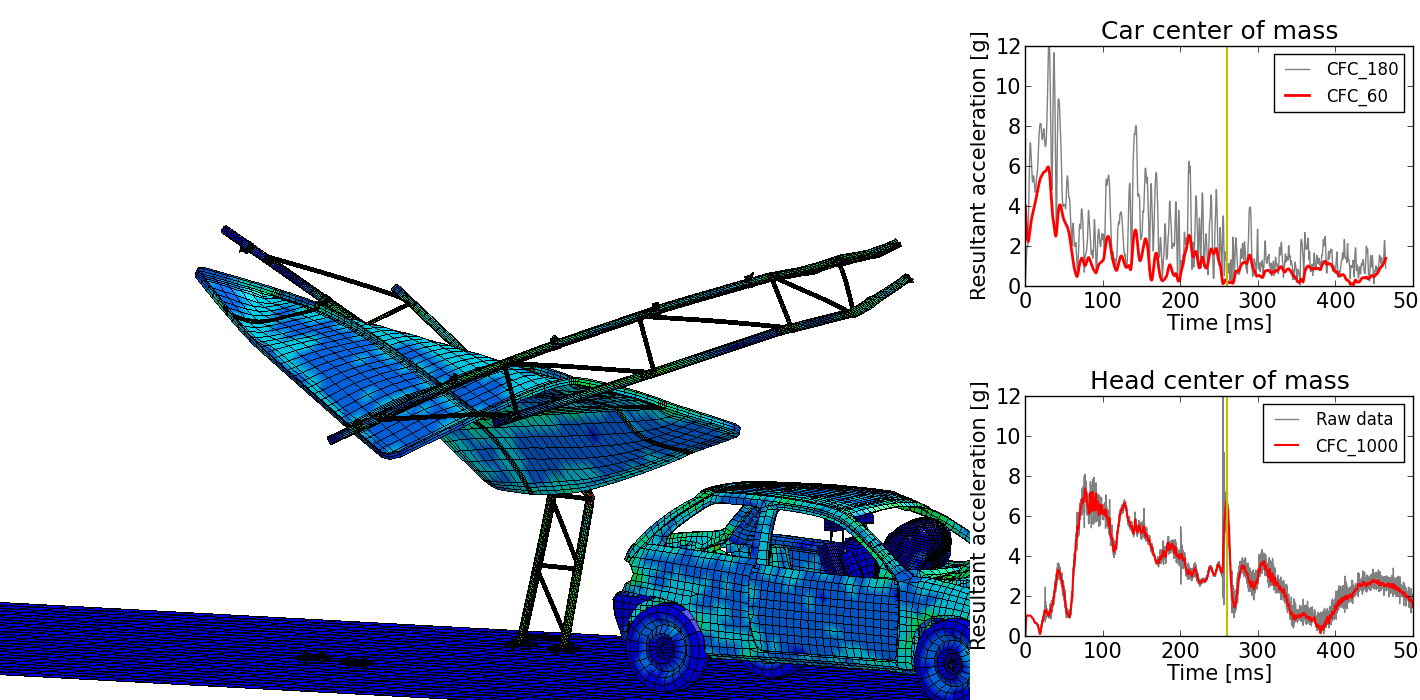 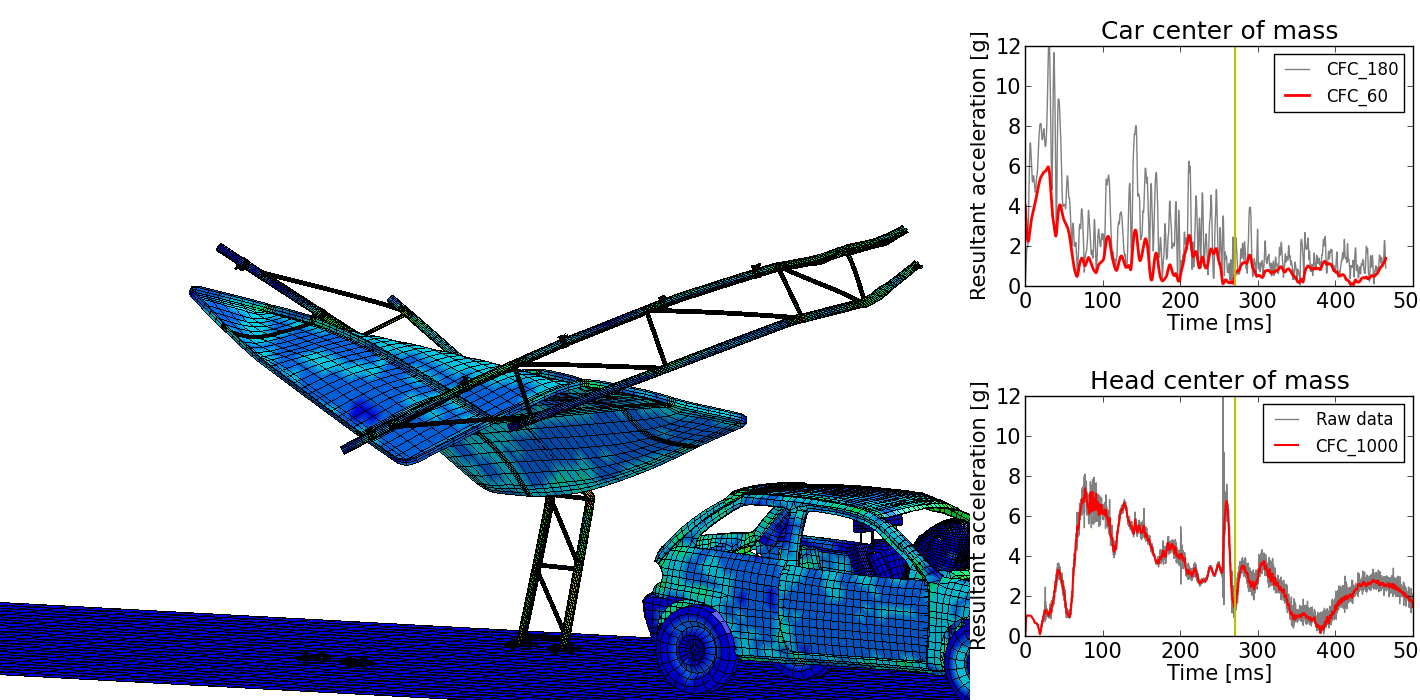 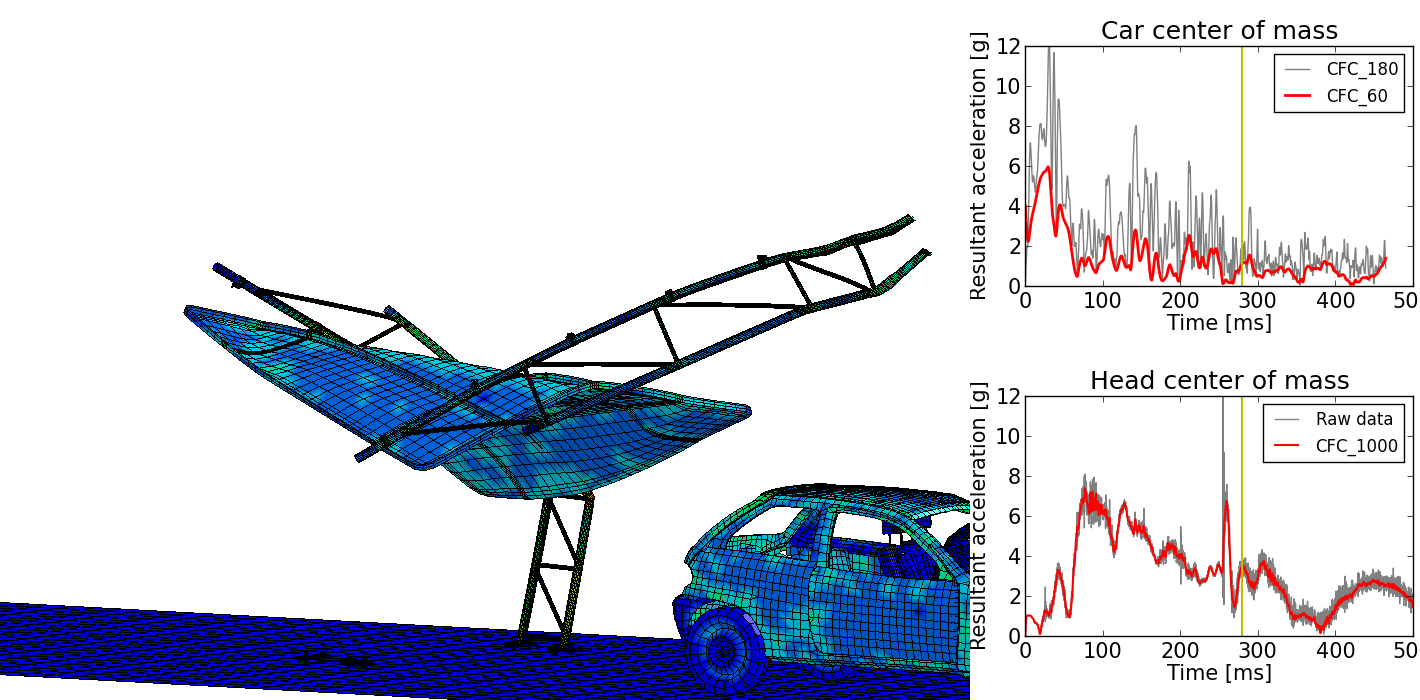 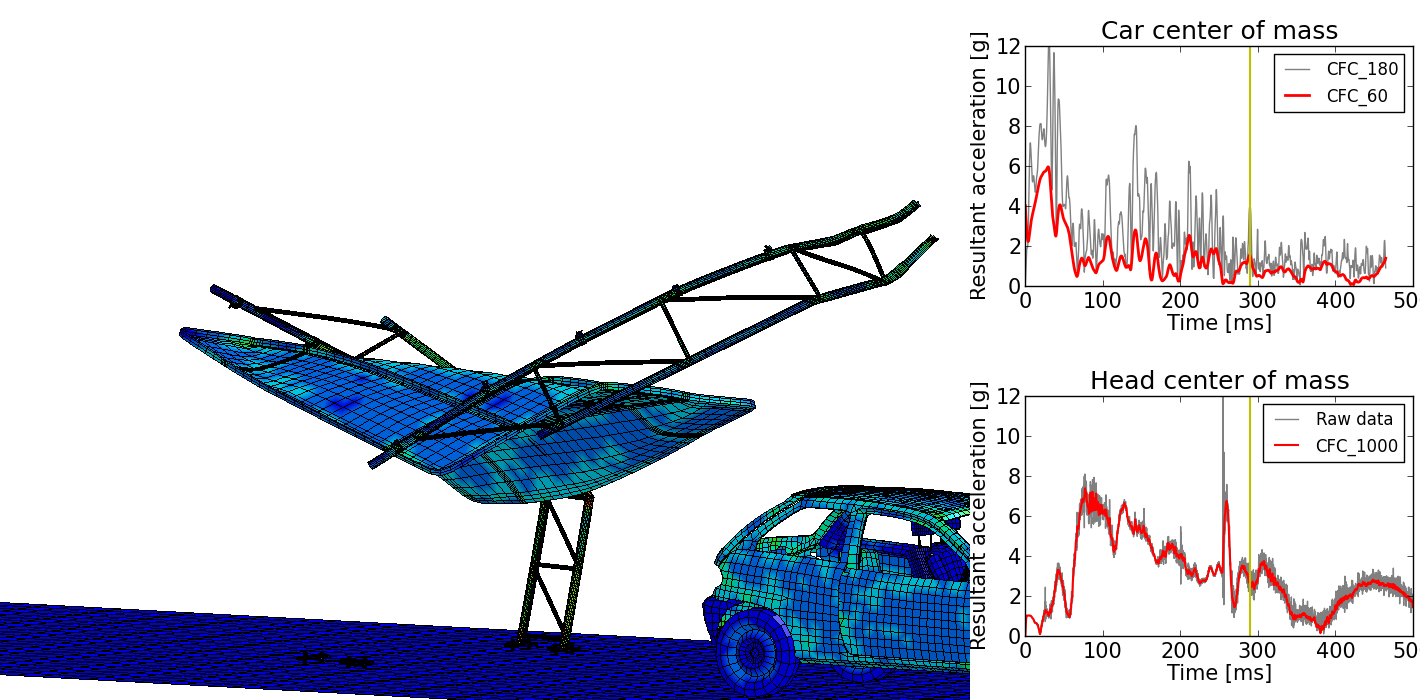 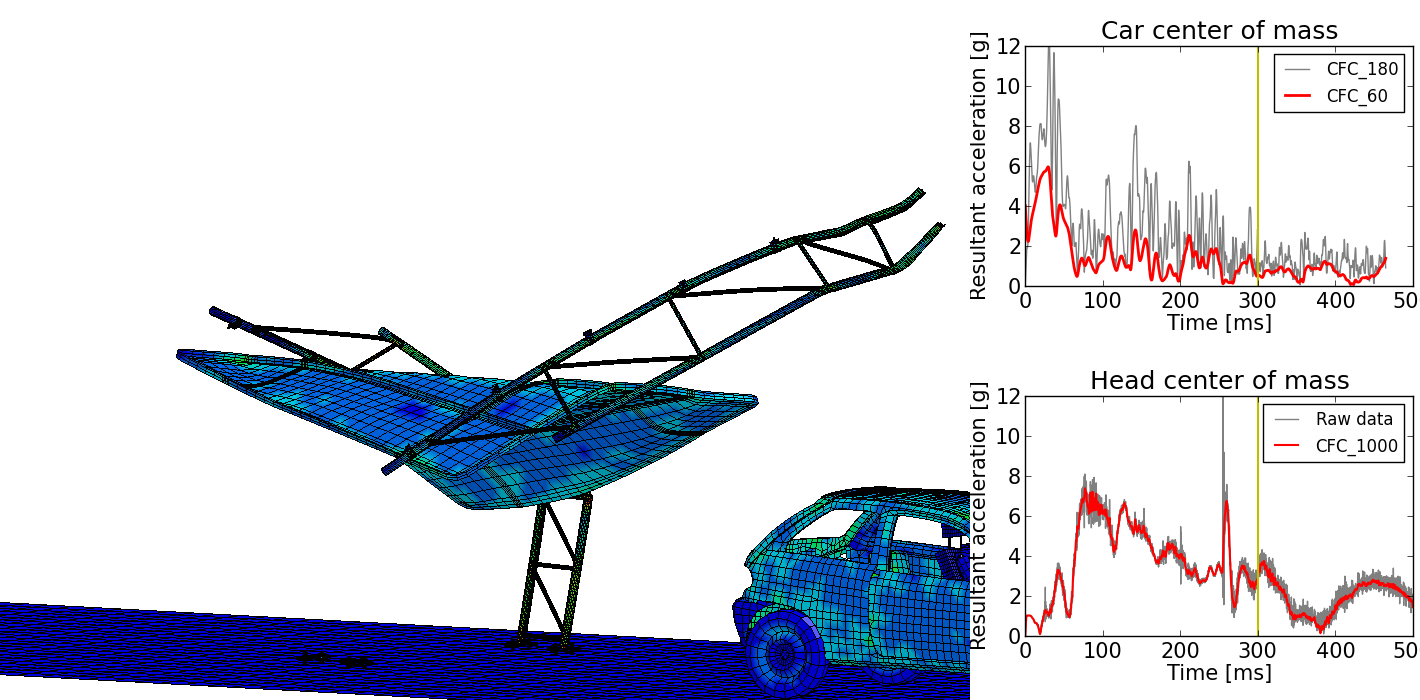 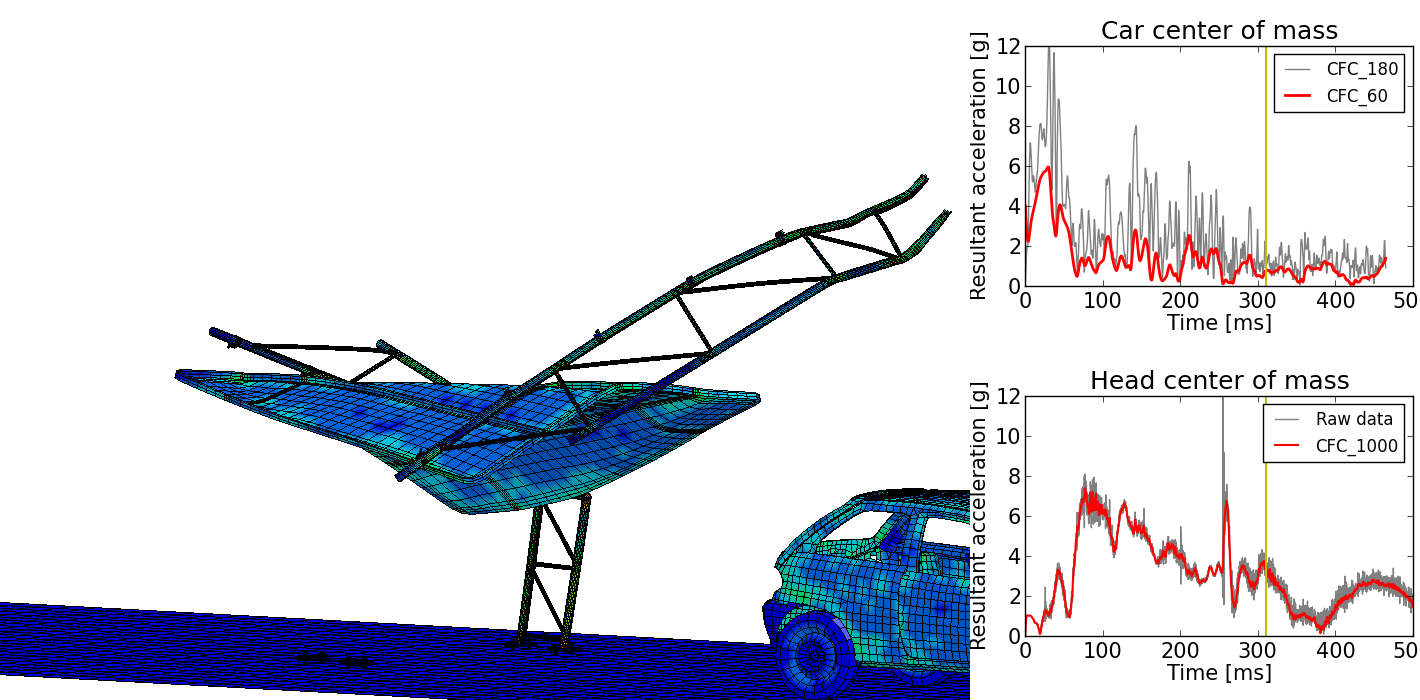 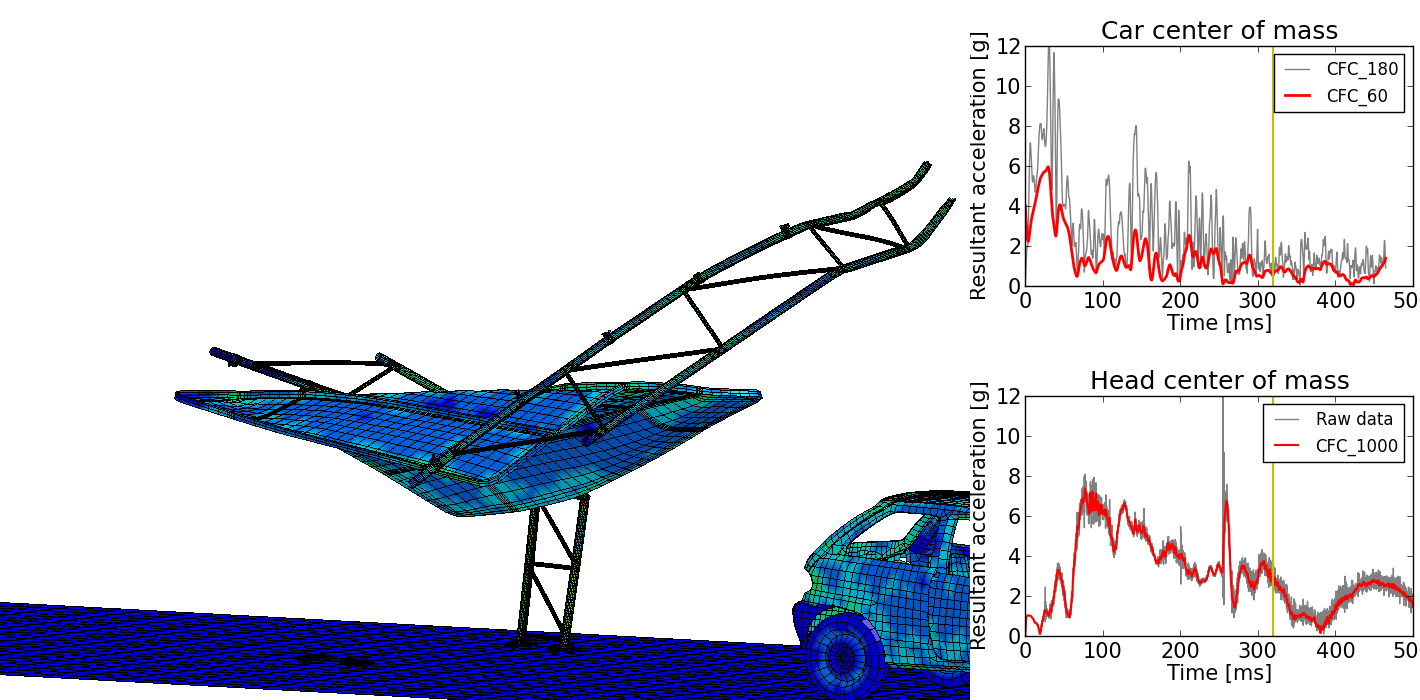 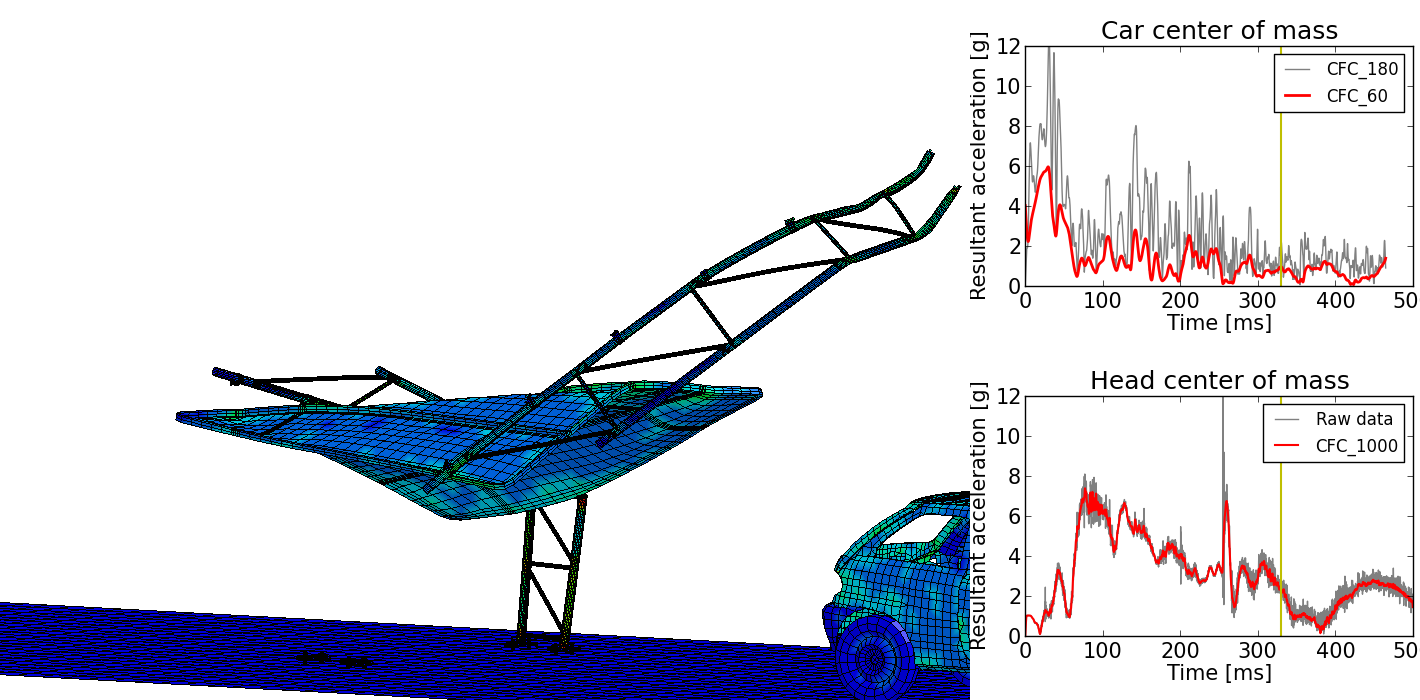 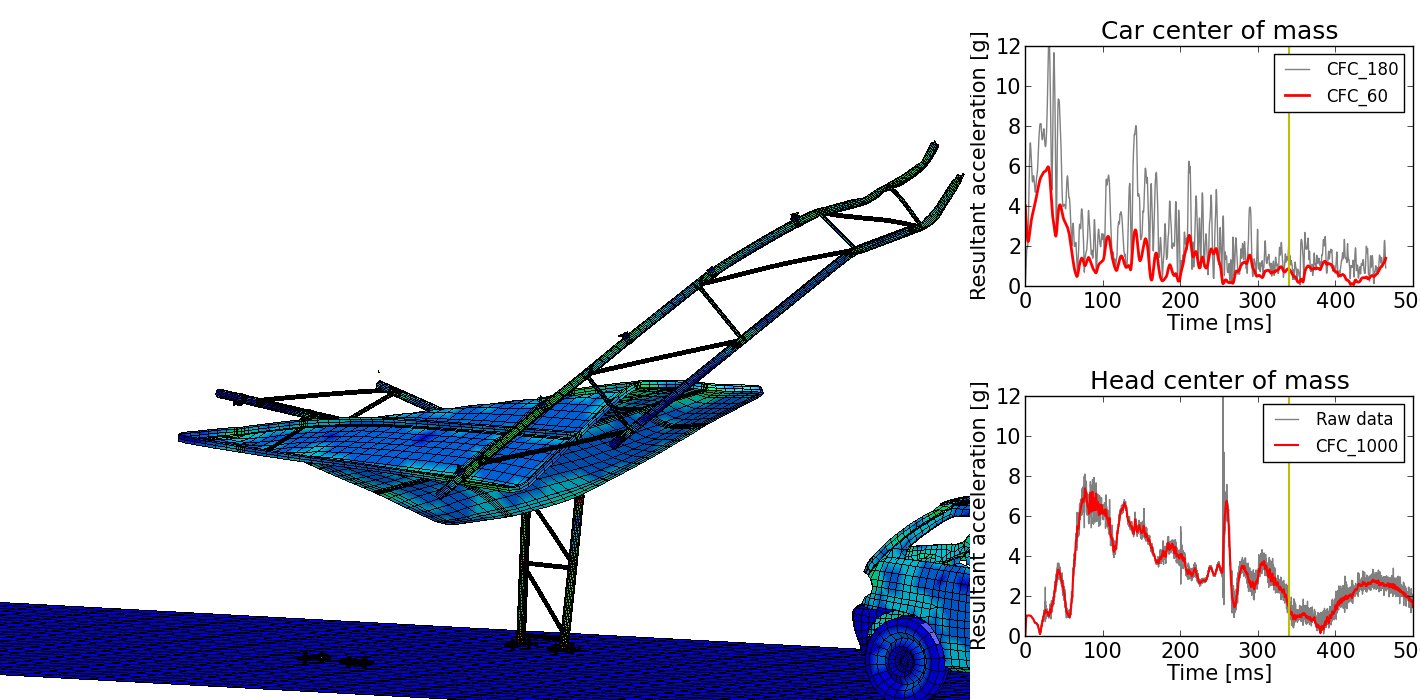 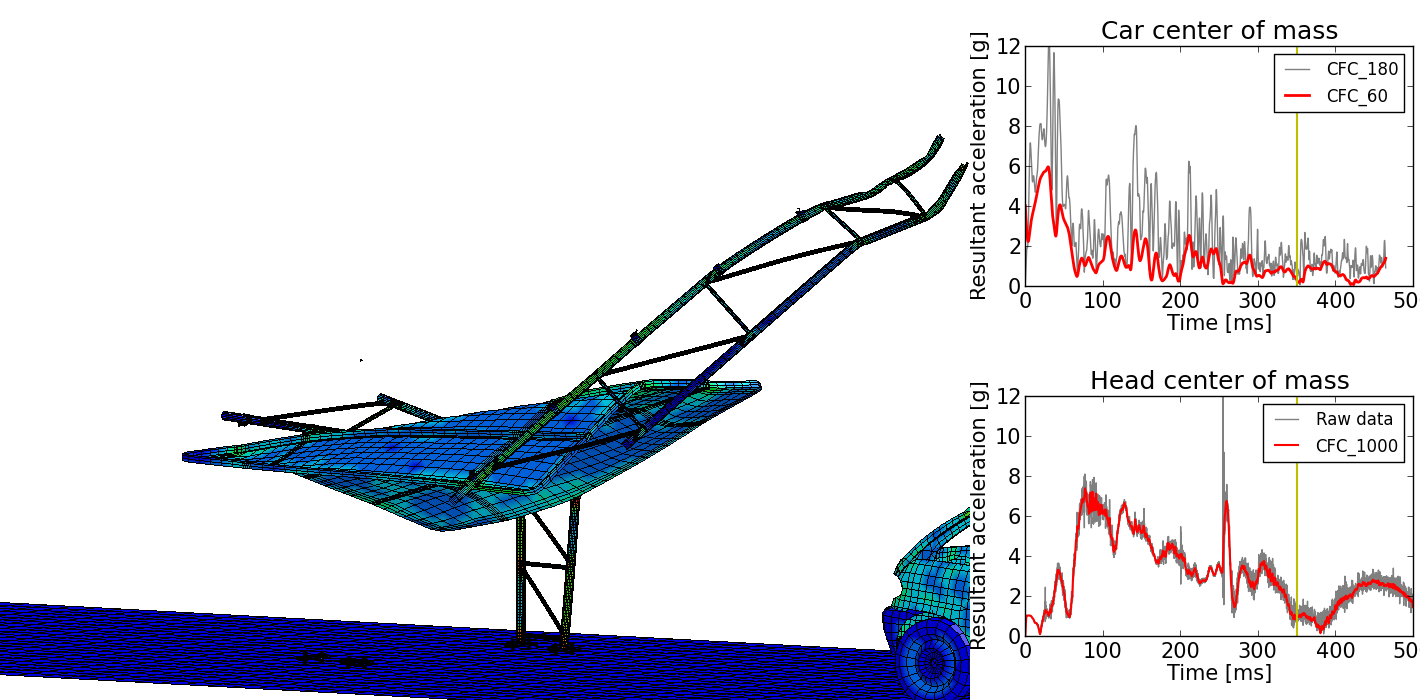 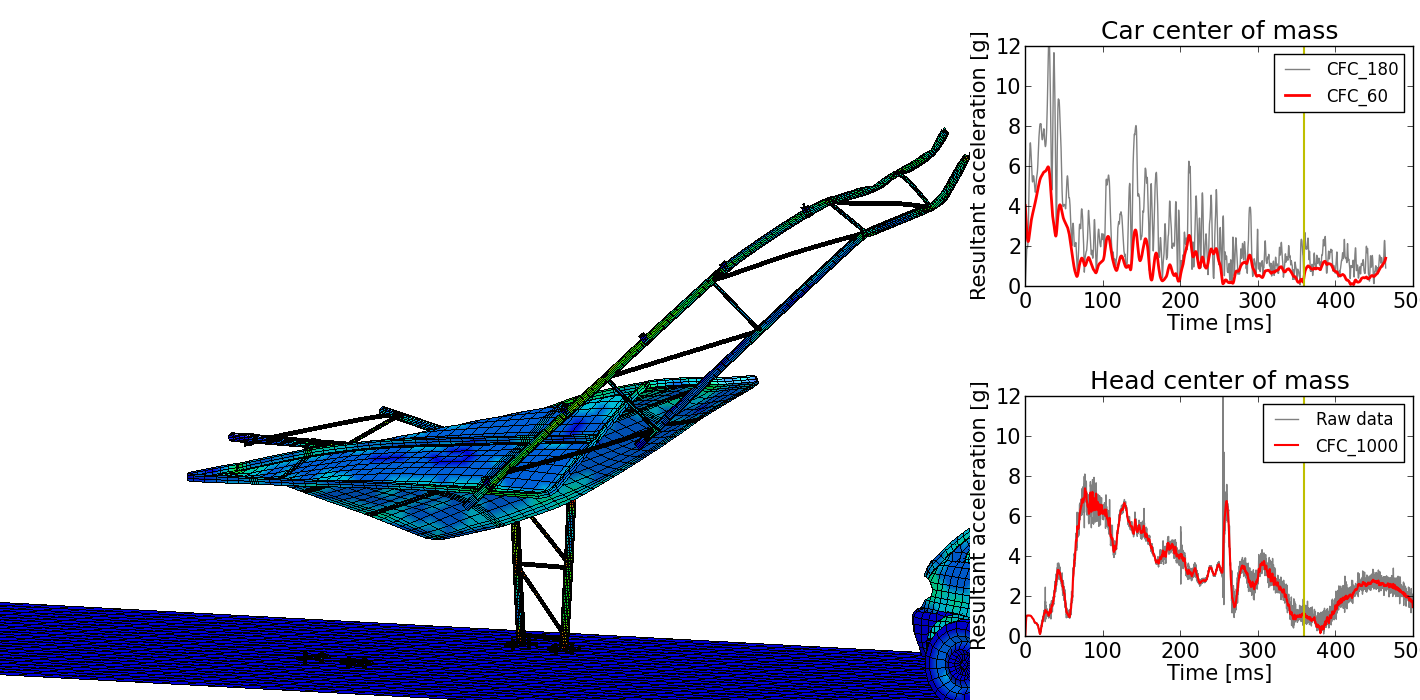 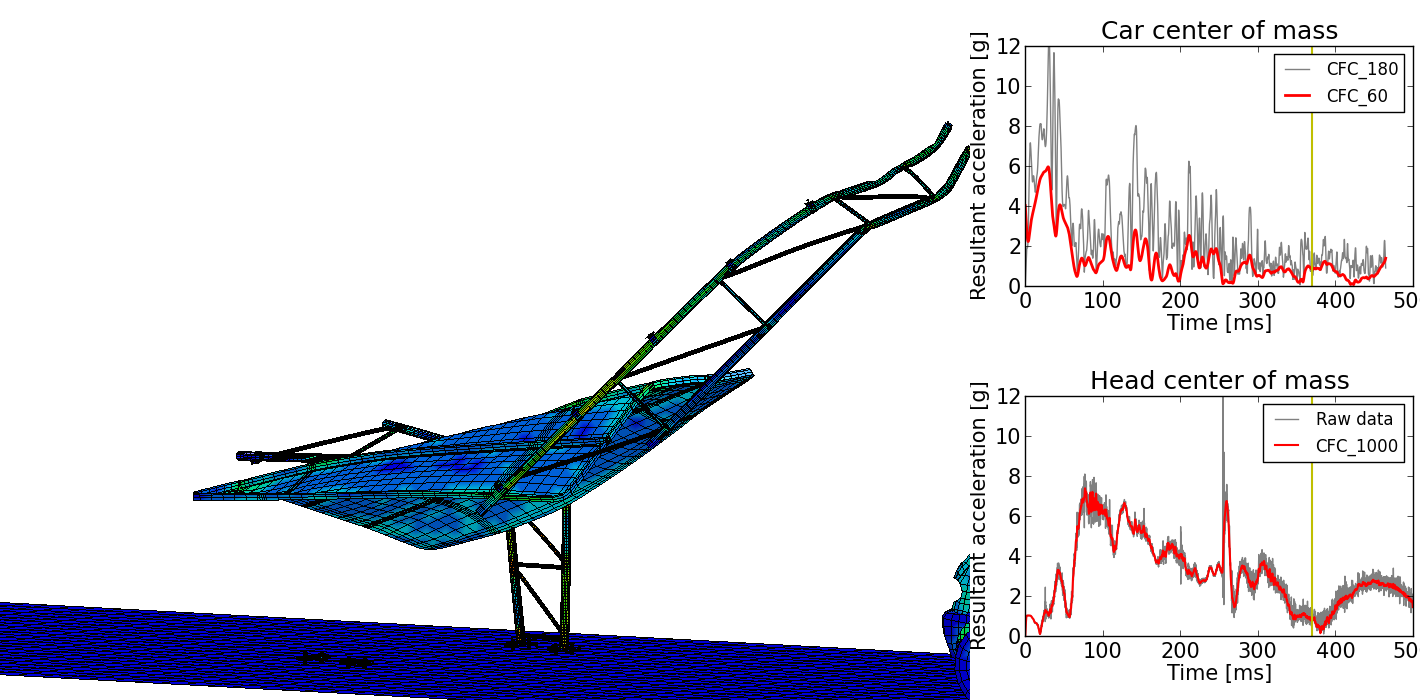 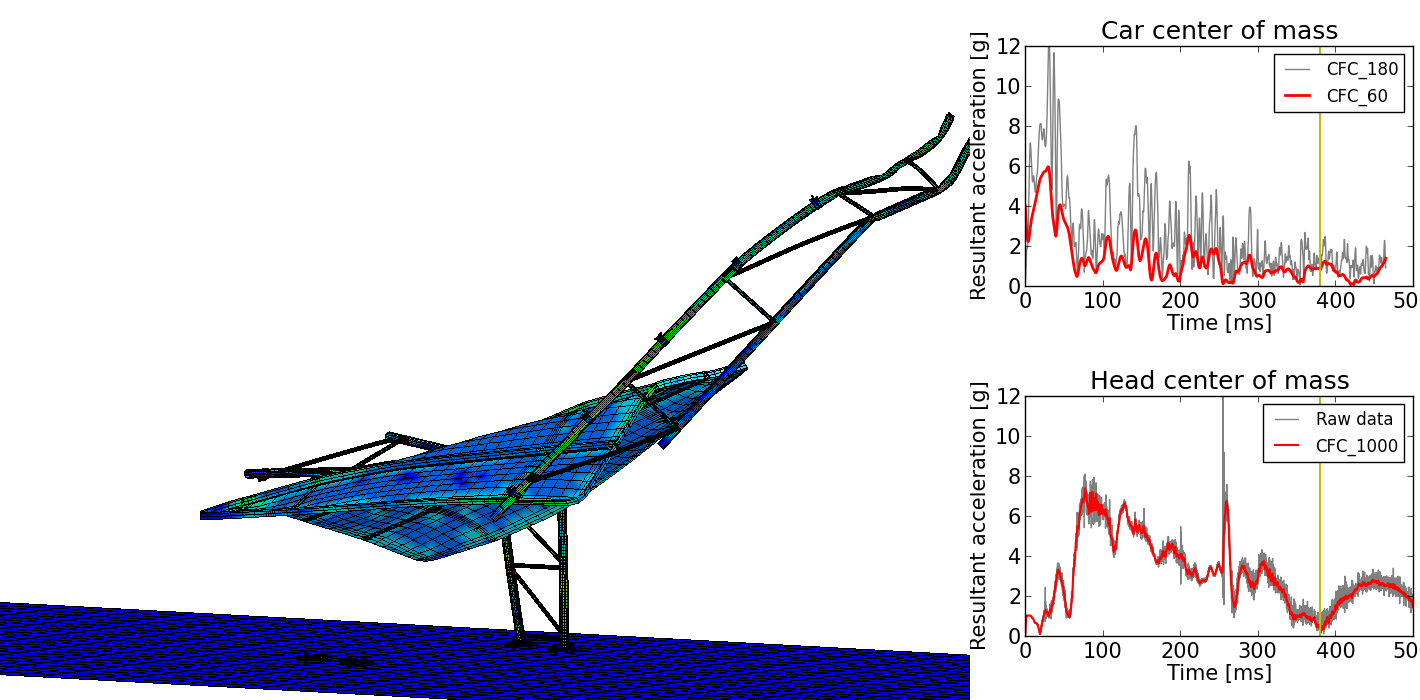 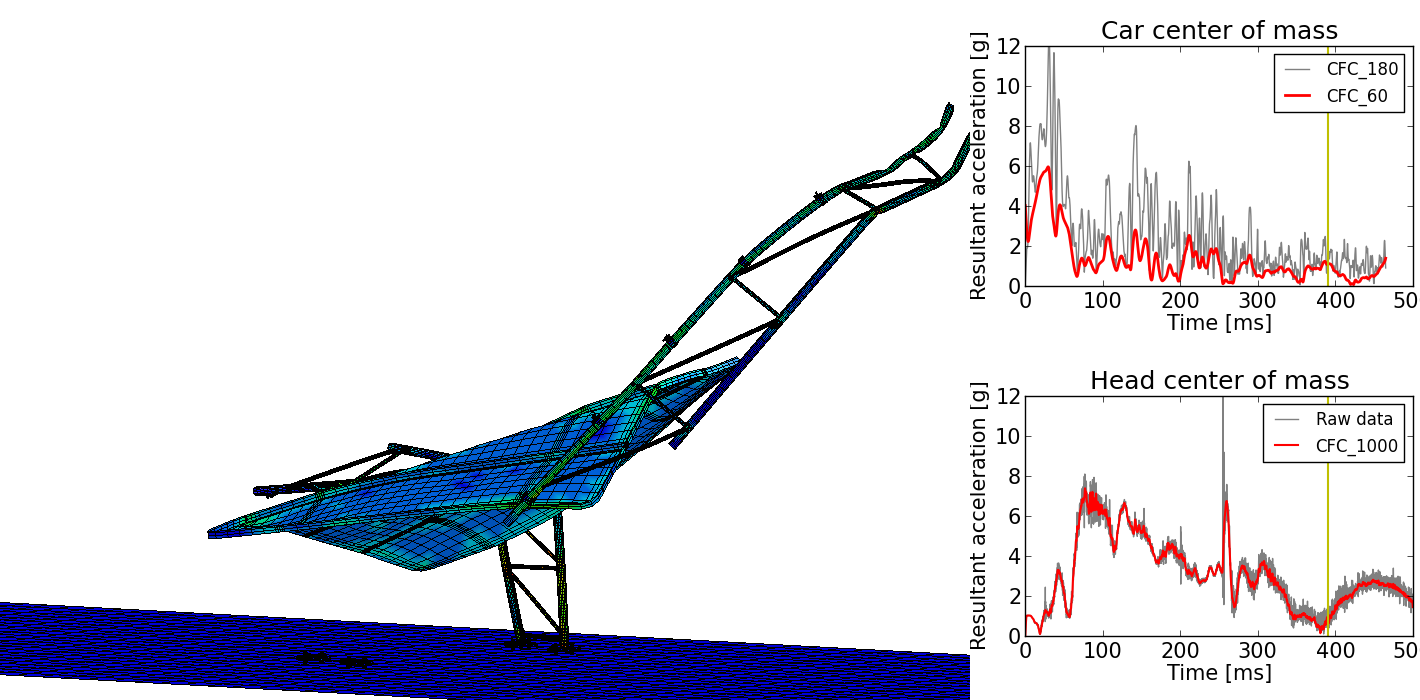 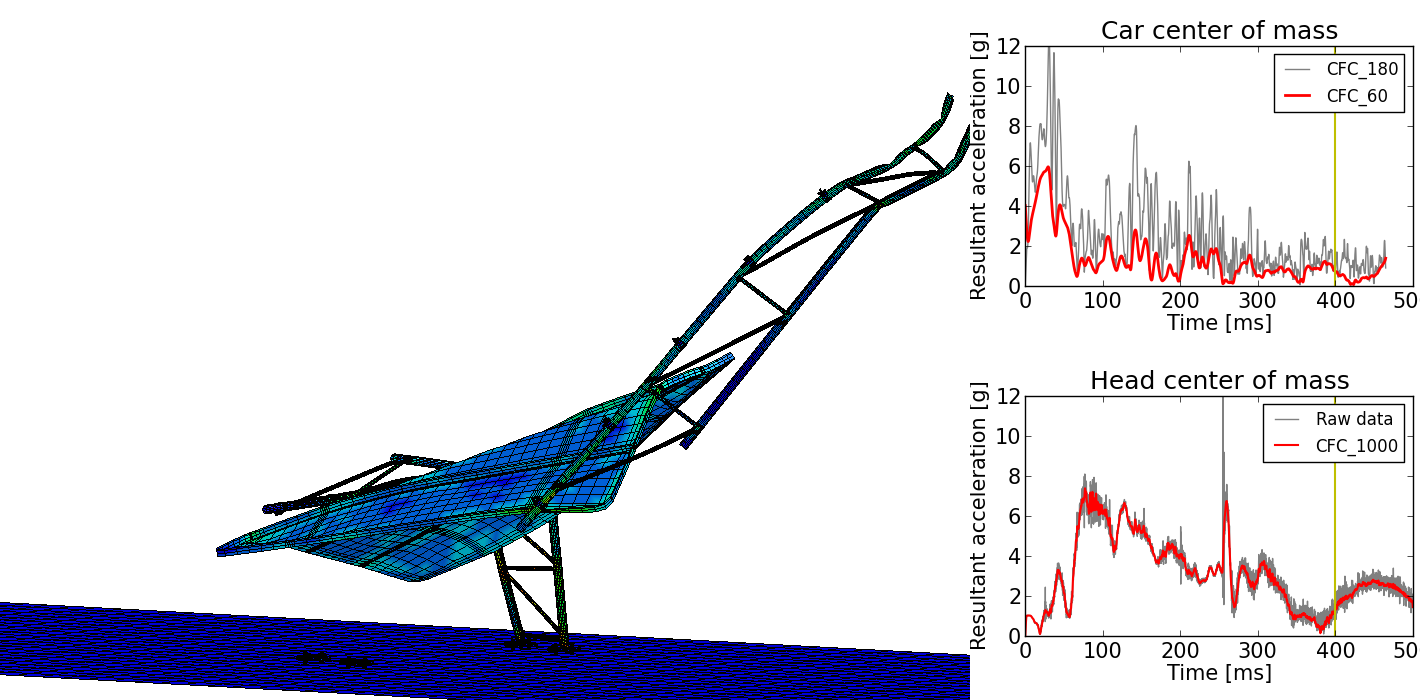 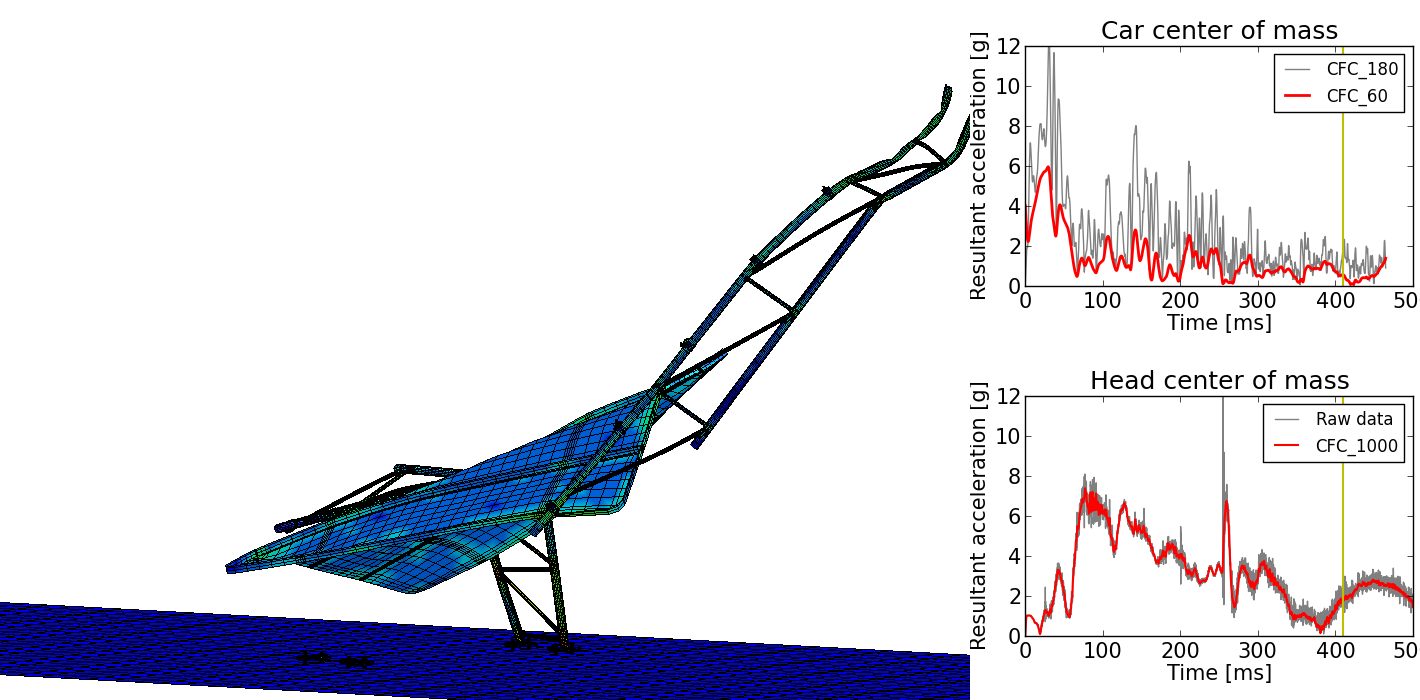 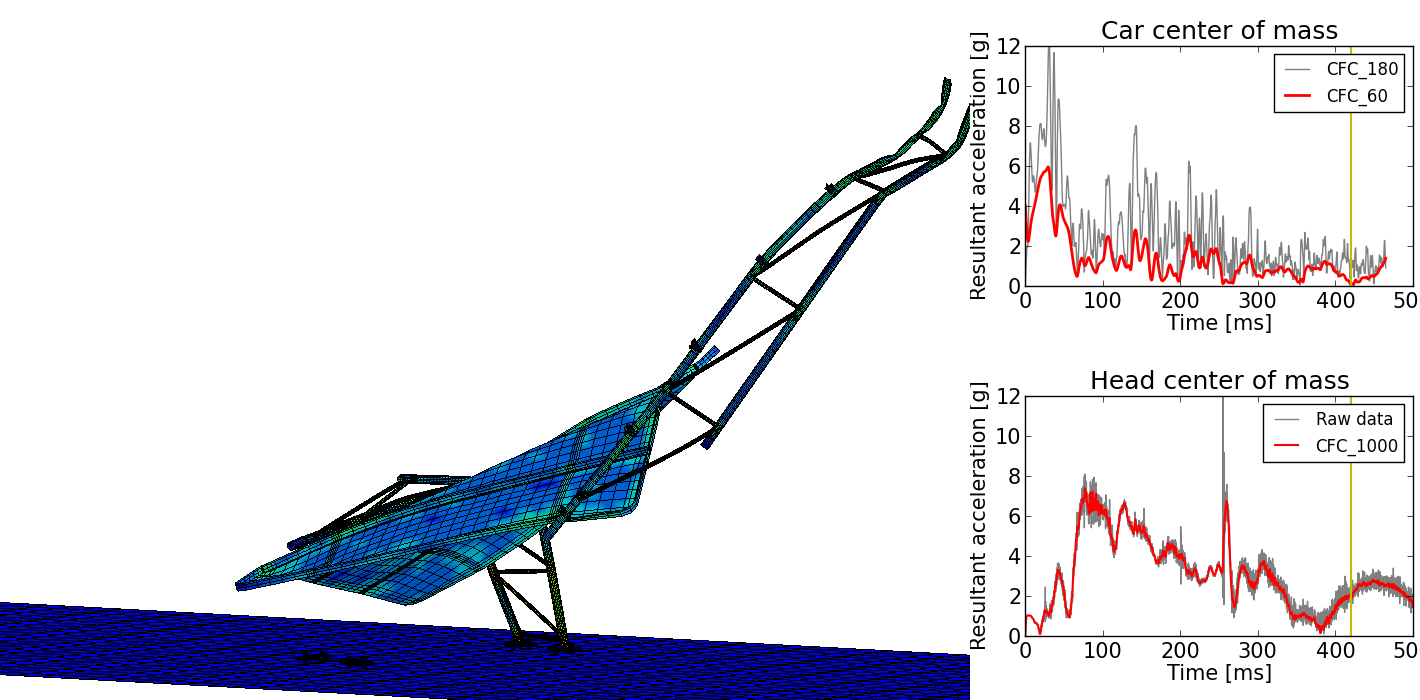 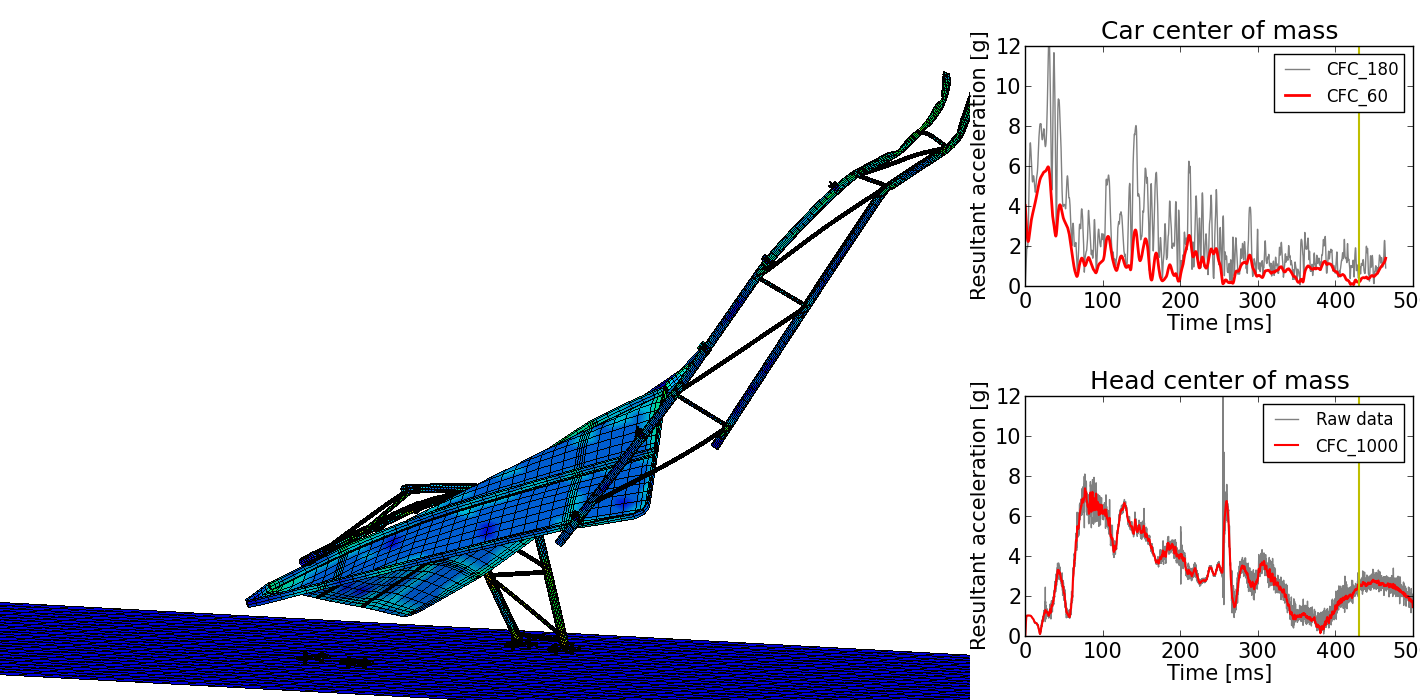 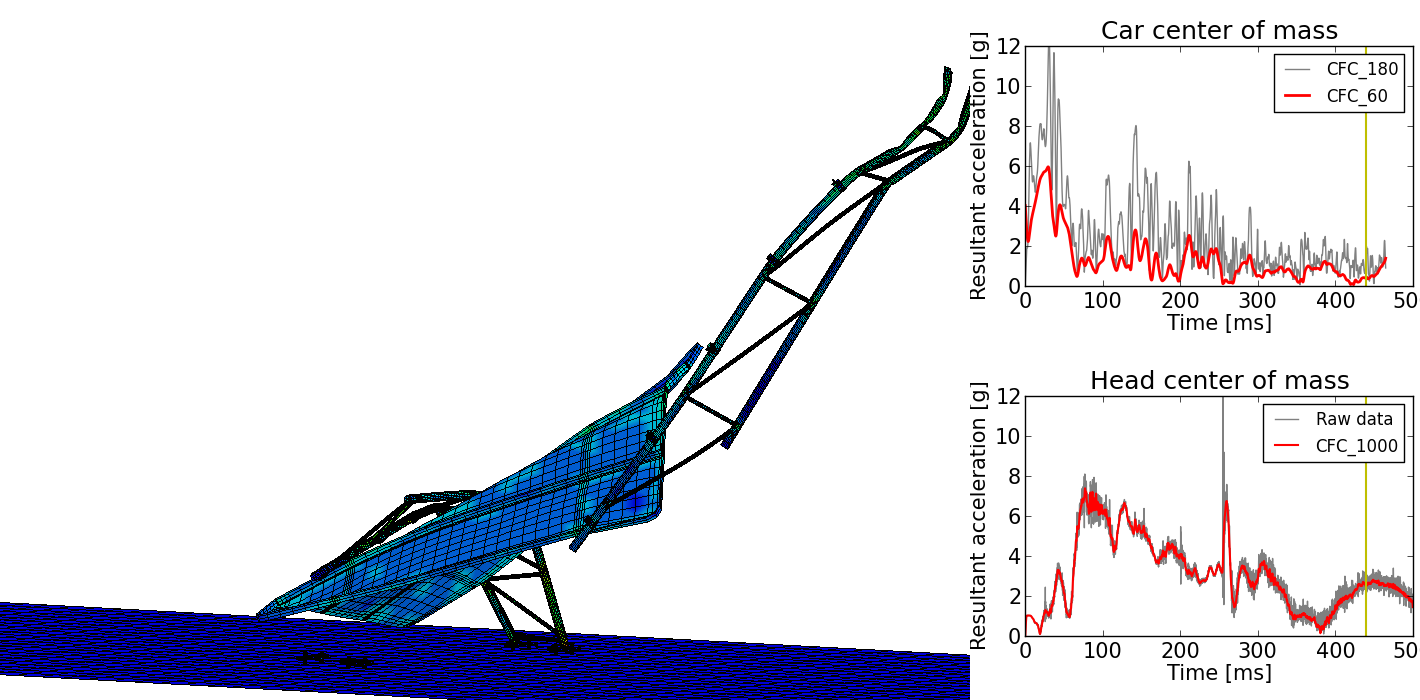 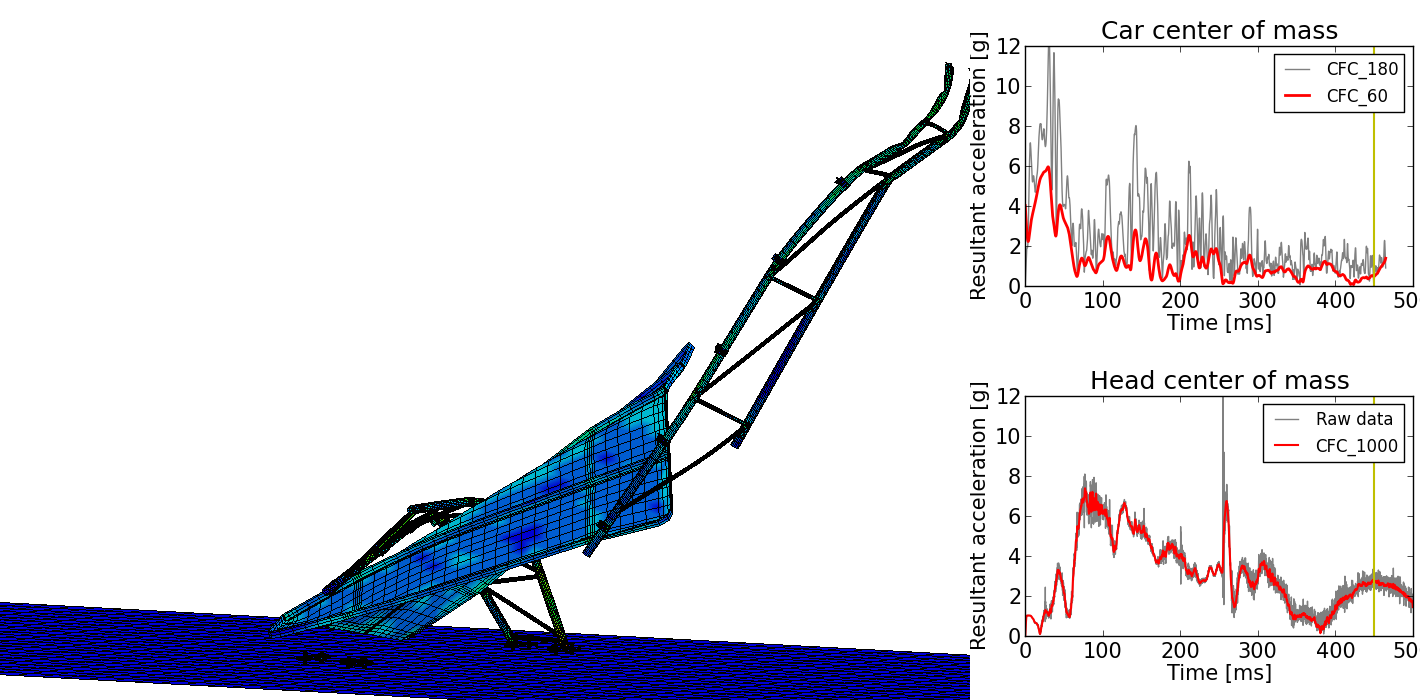 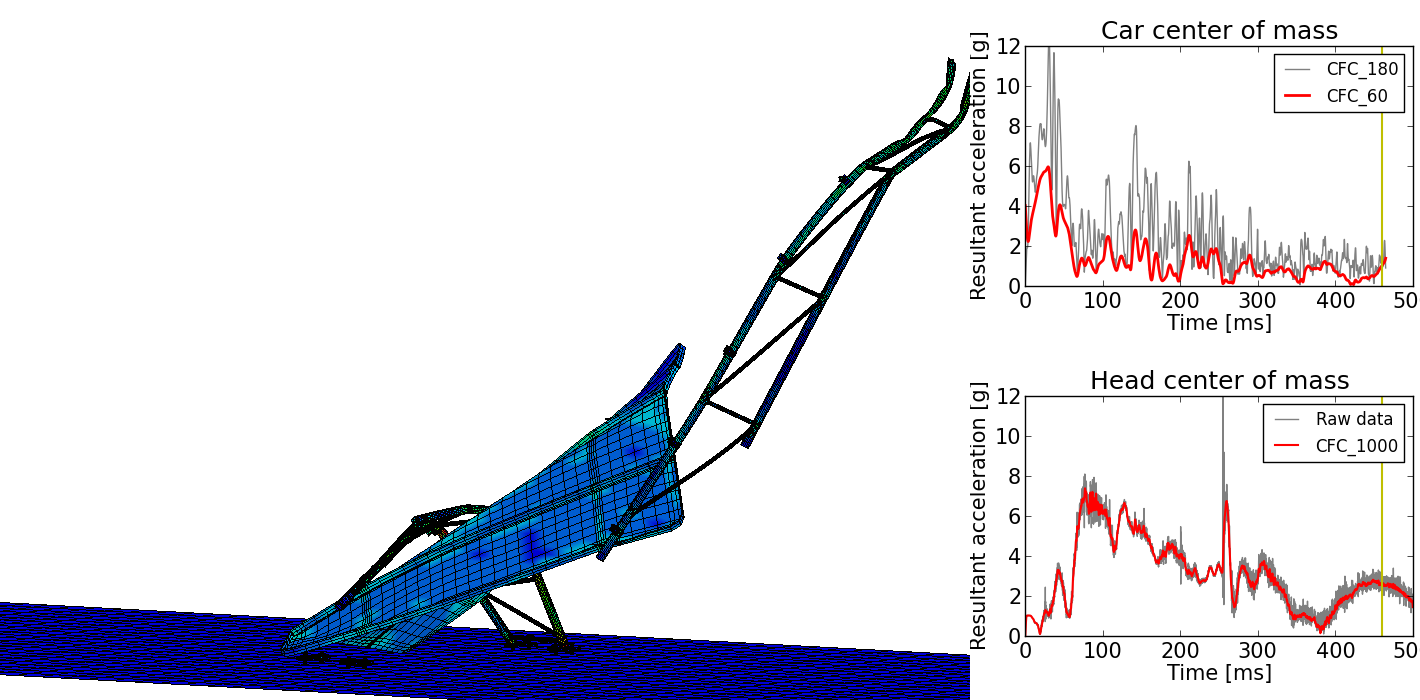 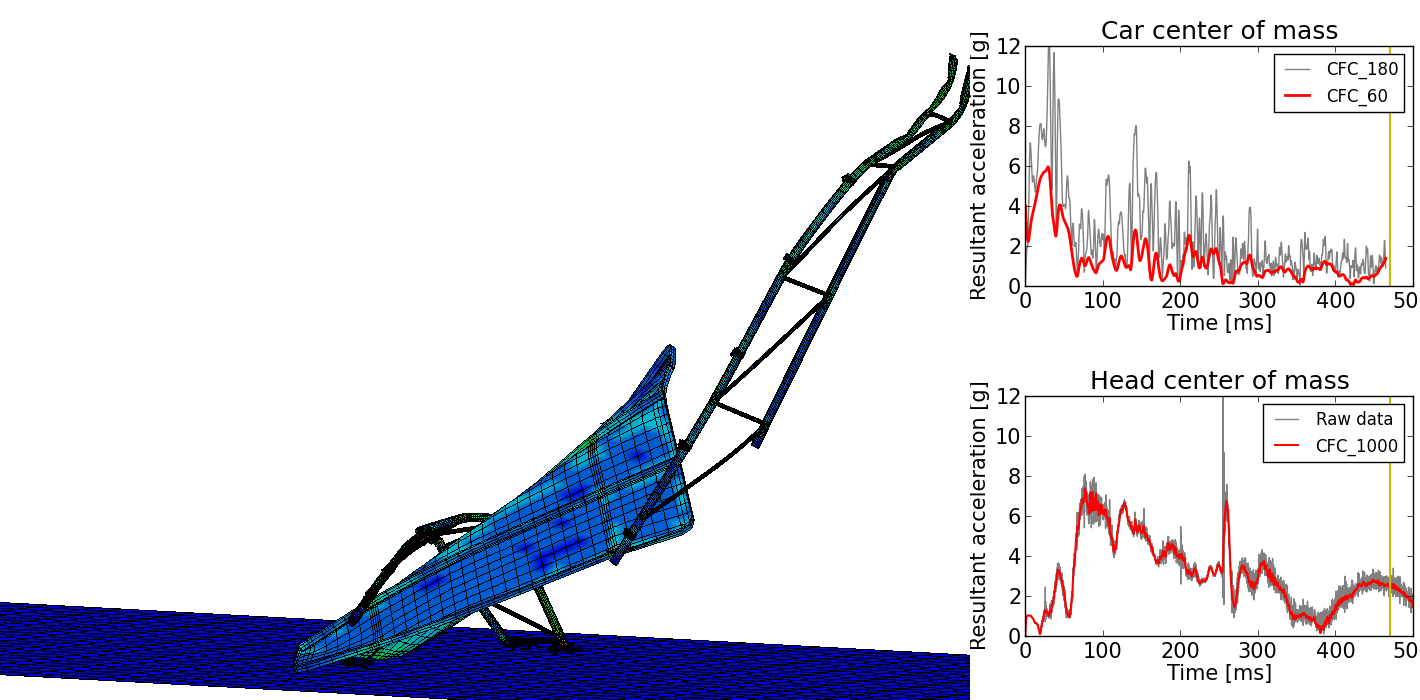 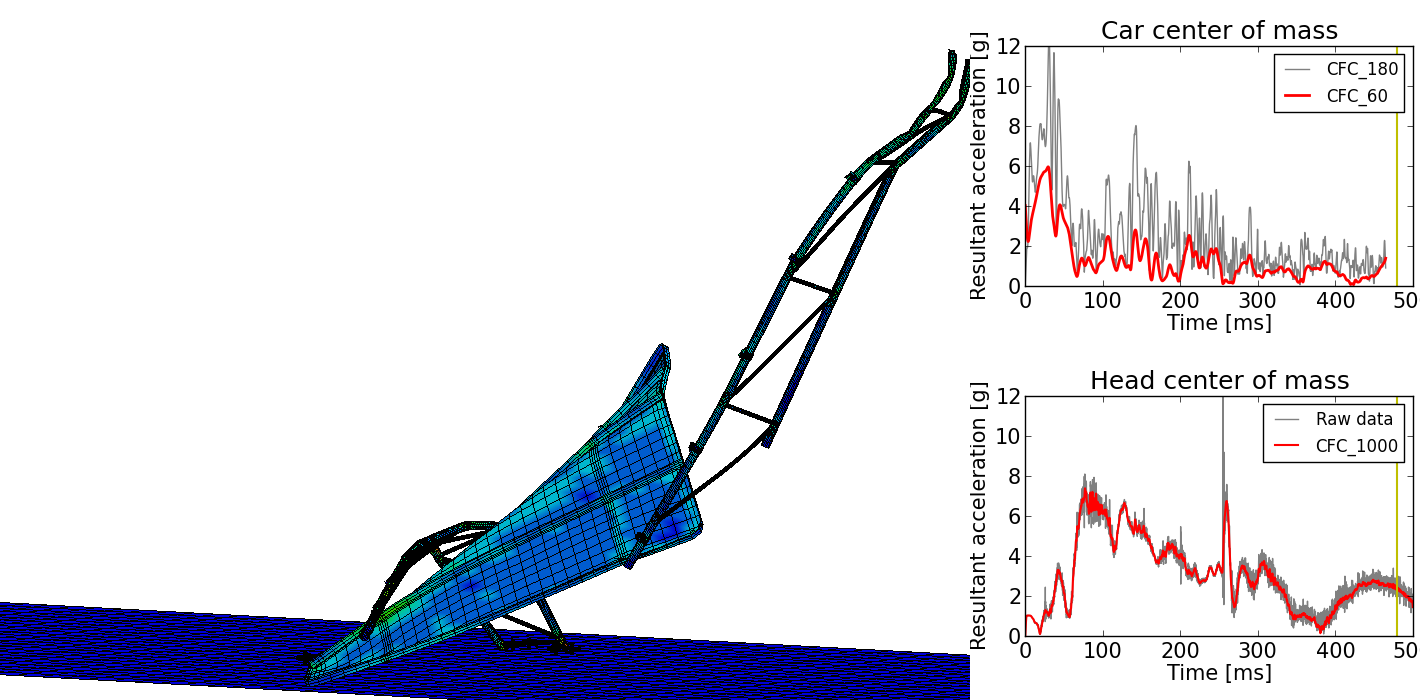 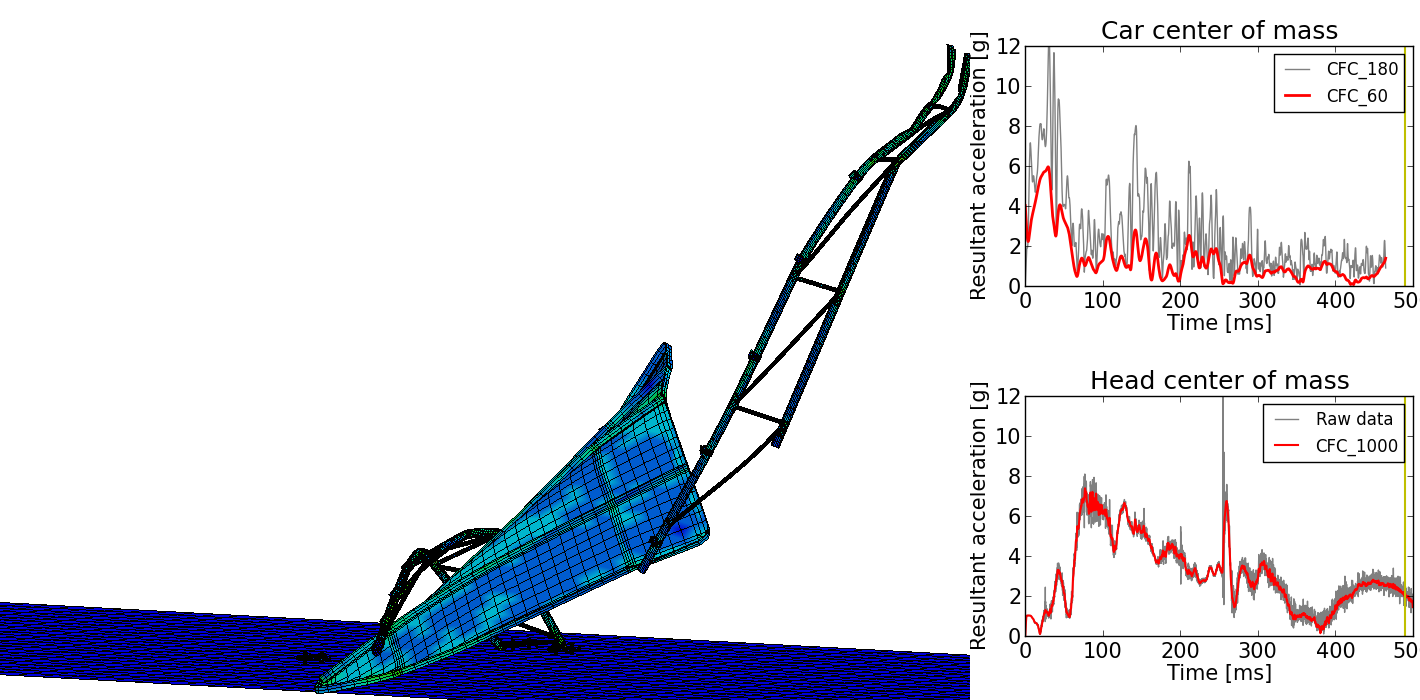 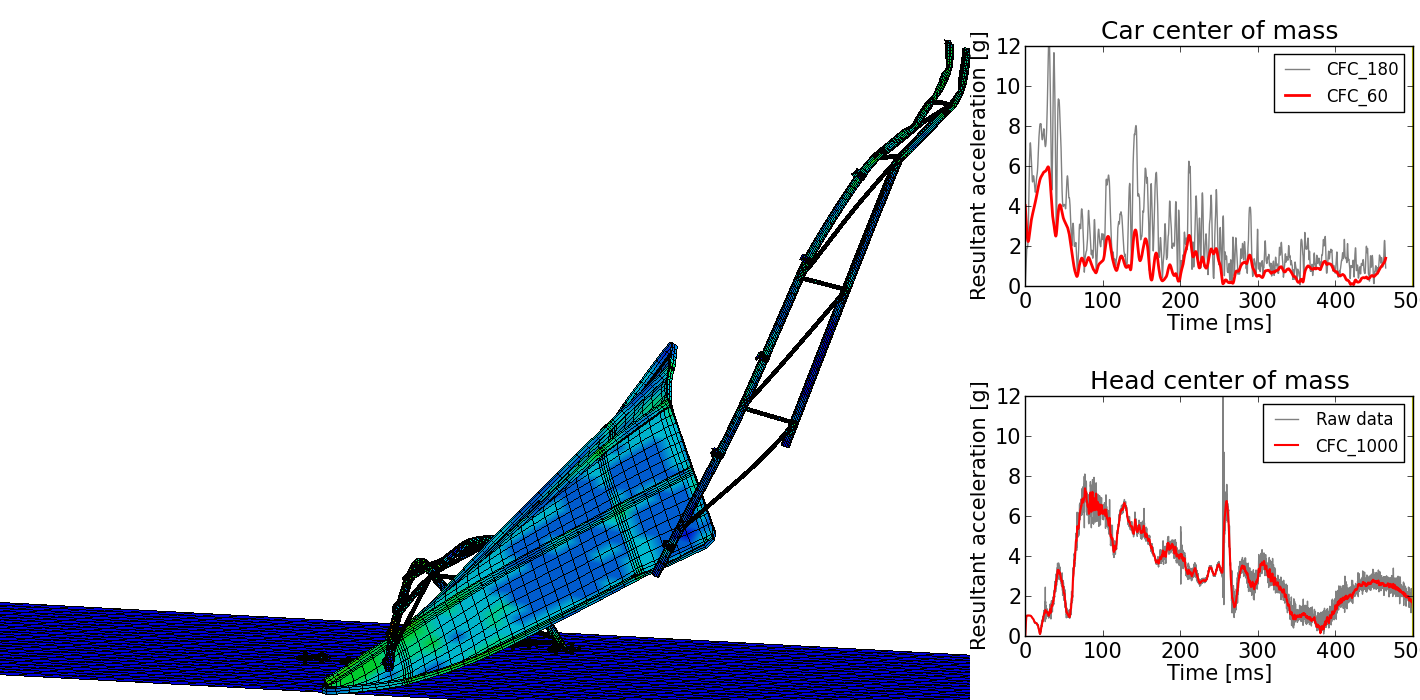 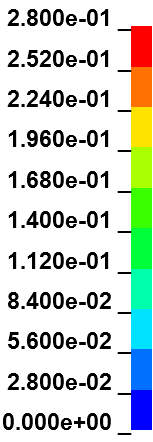 19
Institute for Structural Analysis
Crash test simulation
Results – accelerations
Head center of mass
Car center of mass
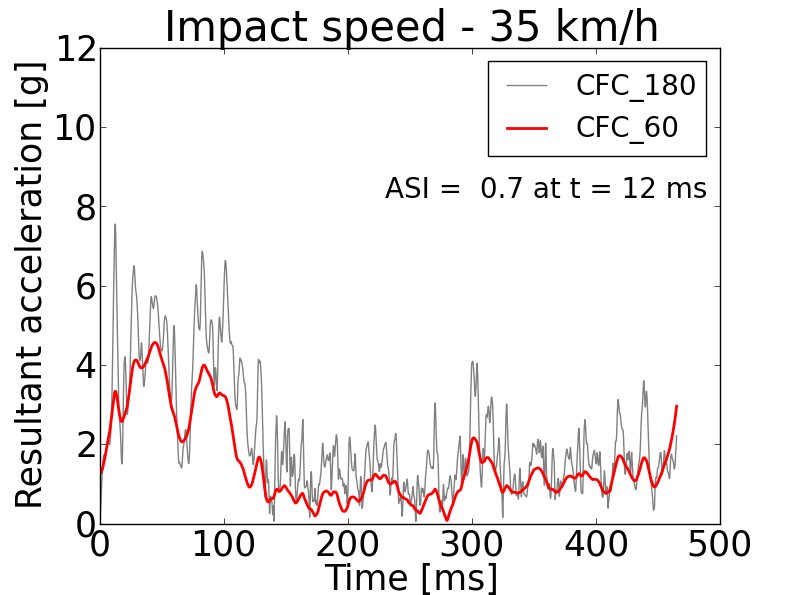 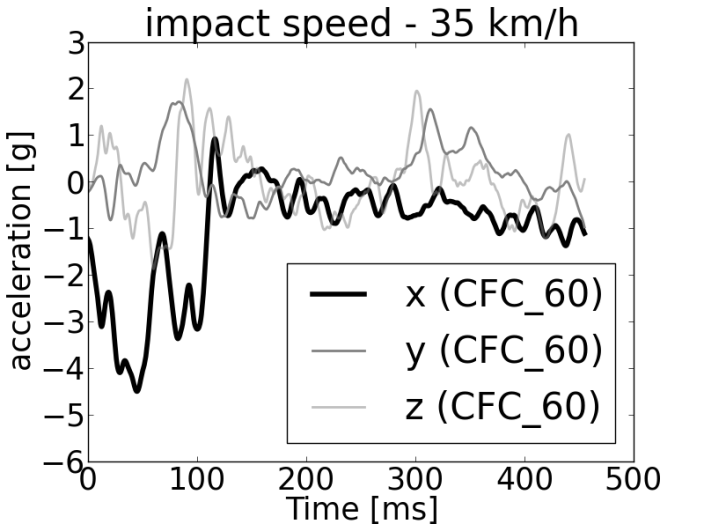 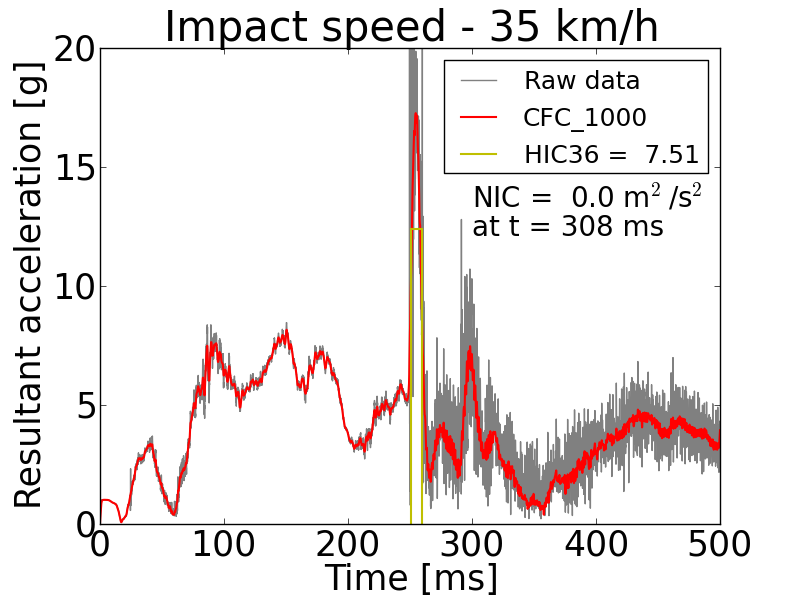 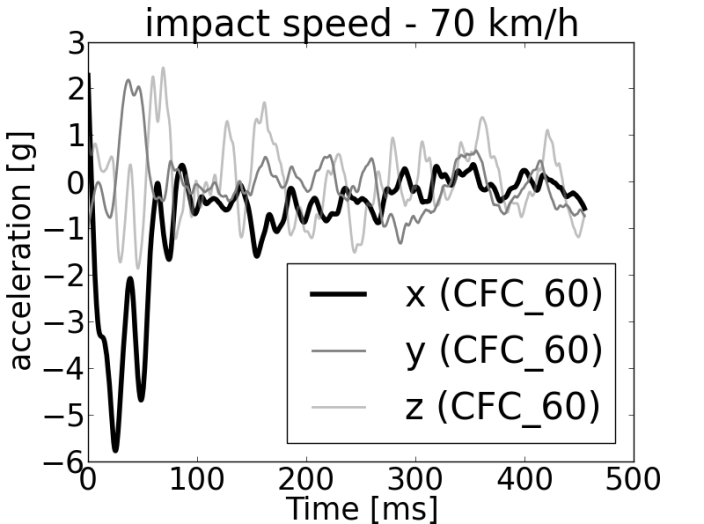 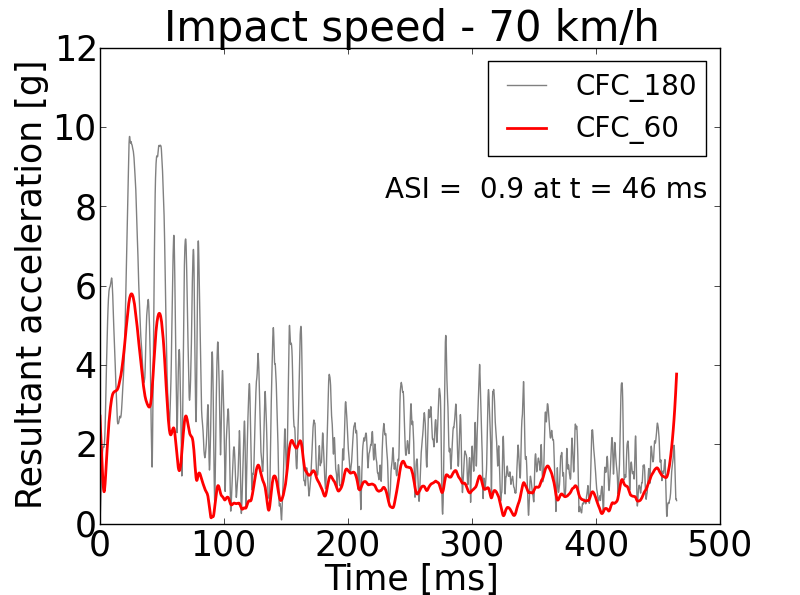 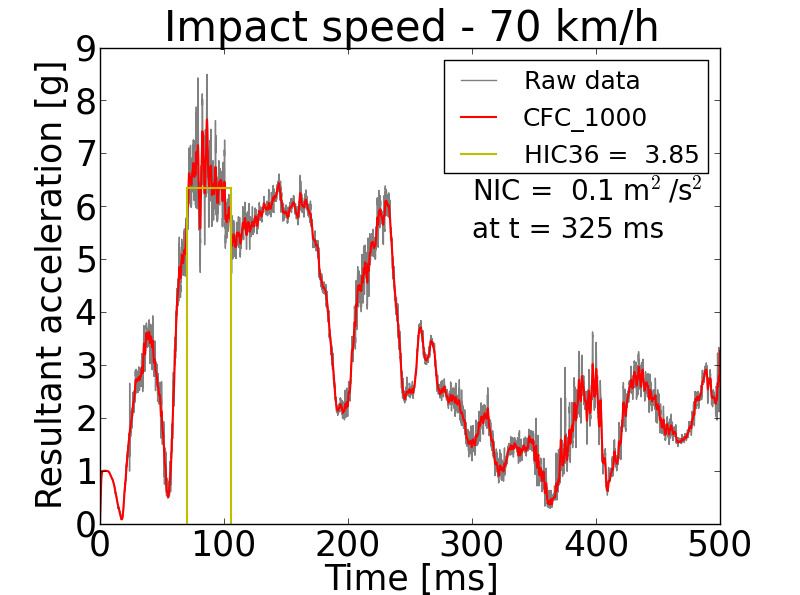 20
Institute for Structural Analysis
Crash test simulation
Results – Energy balance
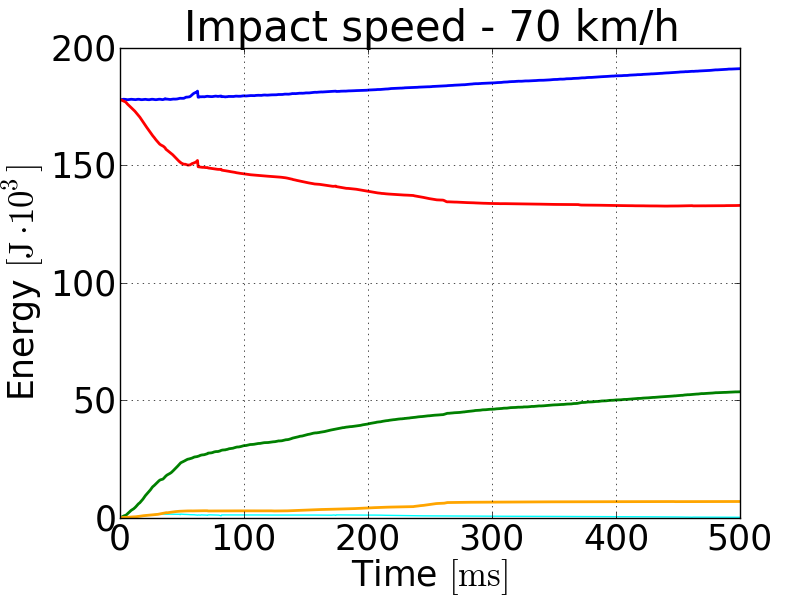 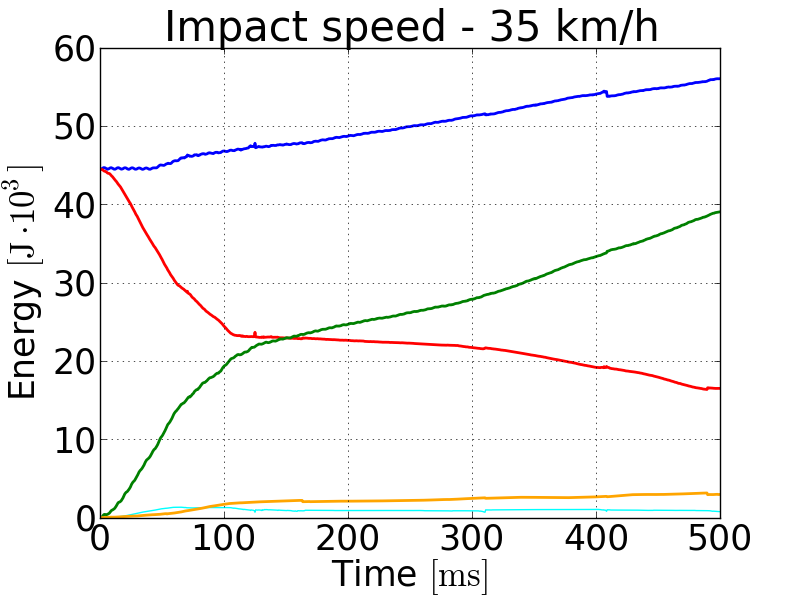 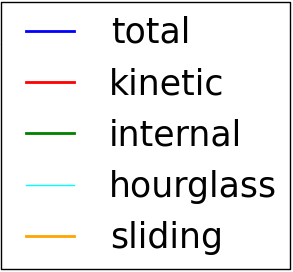 21
Institute for Structural Analysis
Consideration of uncertainties
1 Introduction

2 Numerical model

3 Crash test simulation

4 Consideration of uncertainties

5 Conclusions
22
Institute for Structural Analysis
Consideration of uncertainties
Uncertainty
Structural analysis           sufficient amount of uncertainty



Physical variation – aleatoric uncertainty          randomness



Imprecise information – epistemic uncertainty          fuzziness



Polymorphic uncertainty           fuzzy randomness
23
Institute for Structural Analysis
Consideration of uncertainties
Uncertain variables
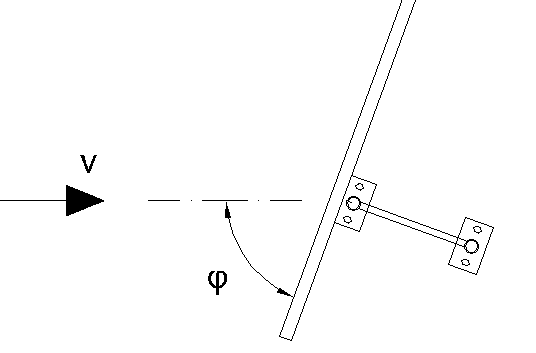 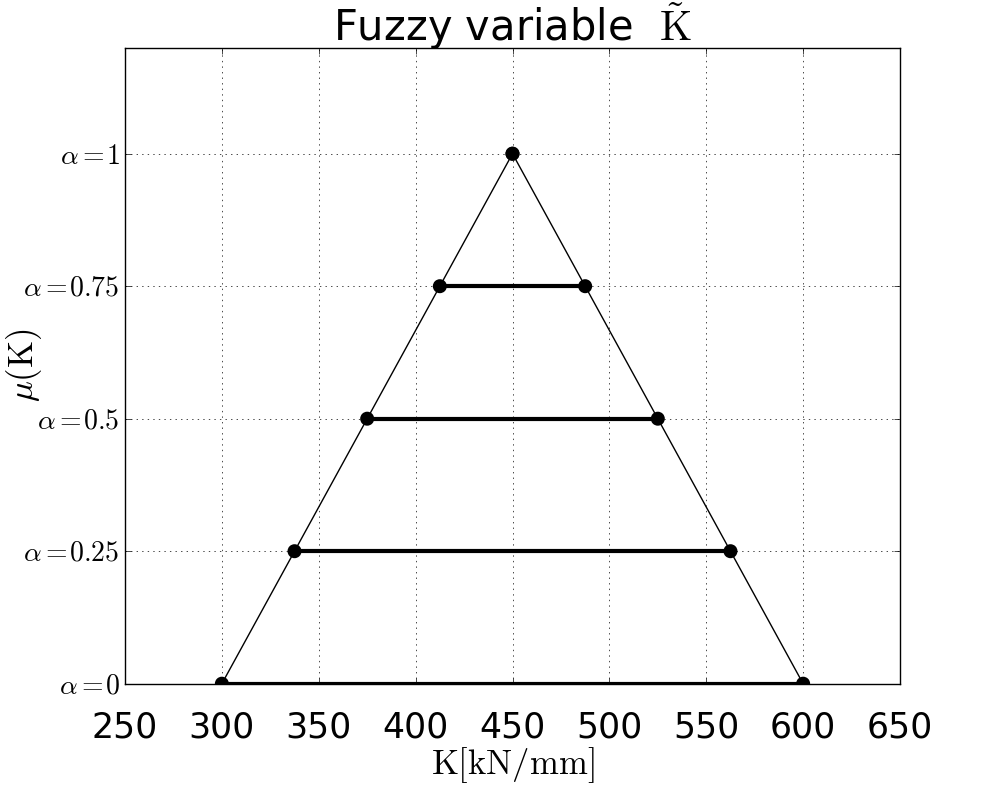 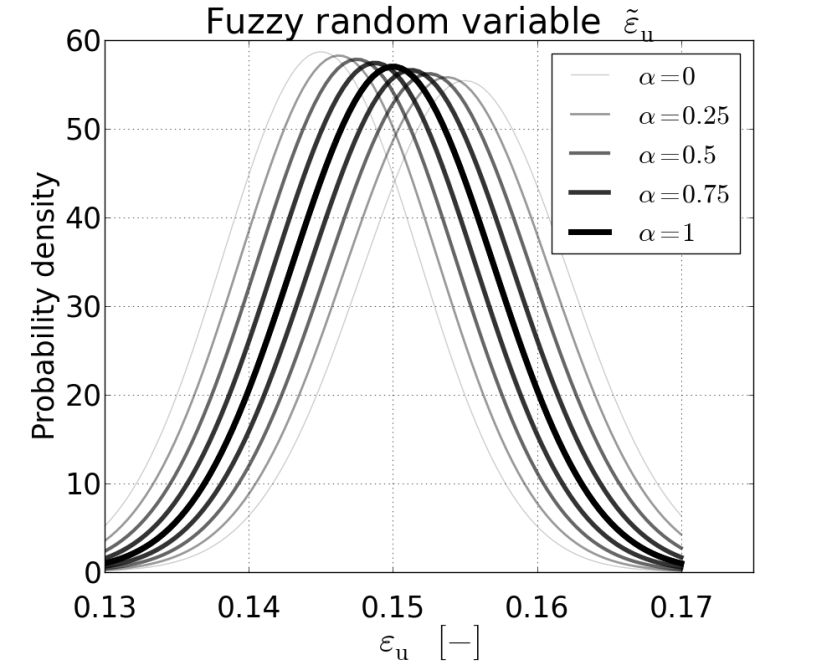 Welds
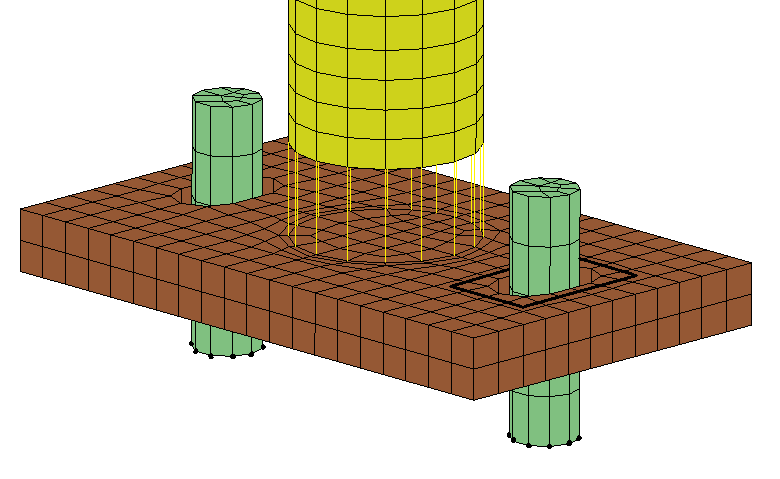 Elastic springs
24
Institute for Structural Analysis
Consideration of uncertainties
Parallel coordinate plot
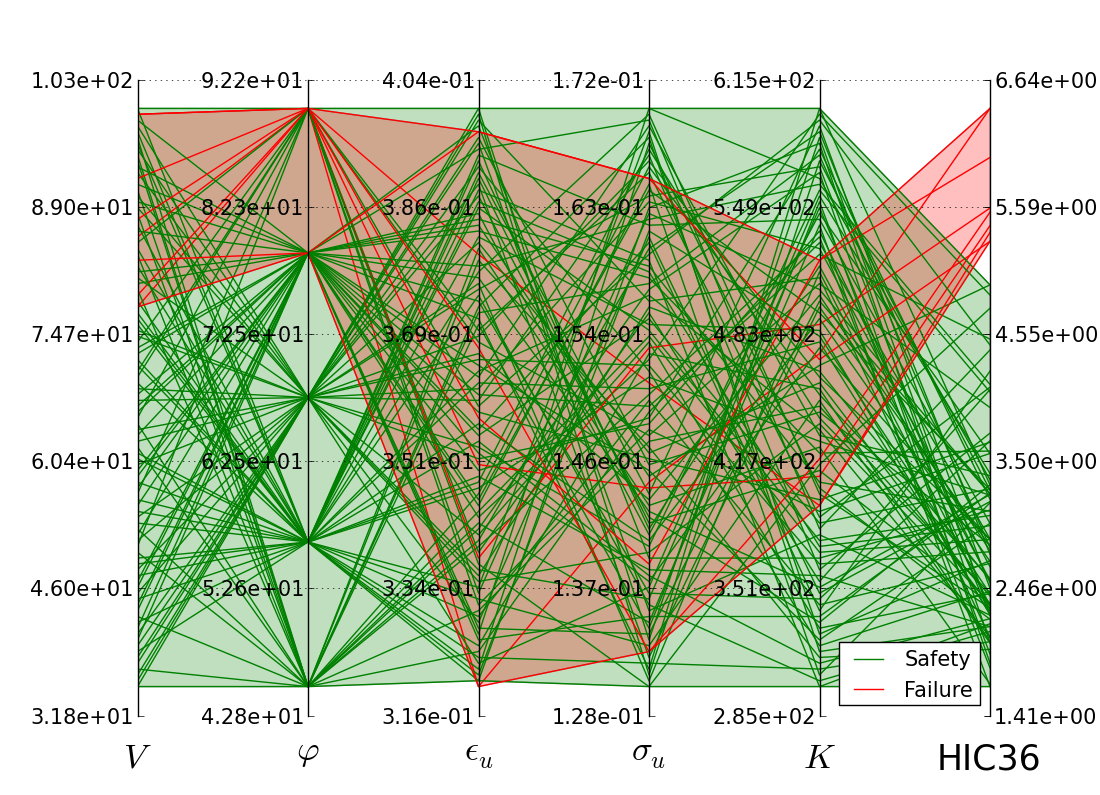 Result variable:
HIC36


Failure:
HIC36 > 5.3
25
Institute for Structural Analysis
Consideration of uncertainties
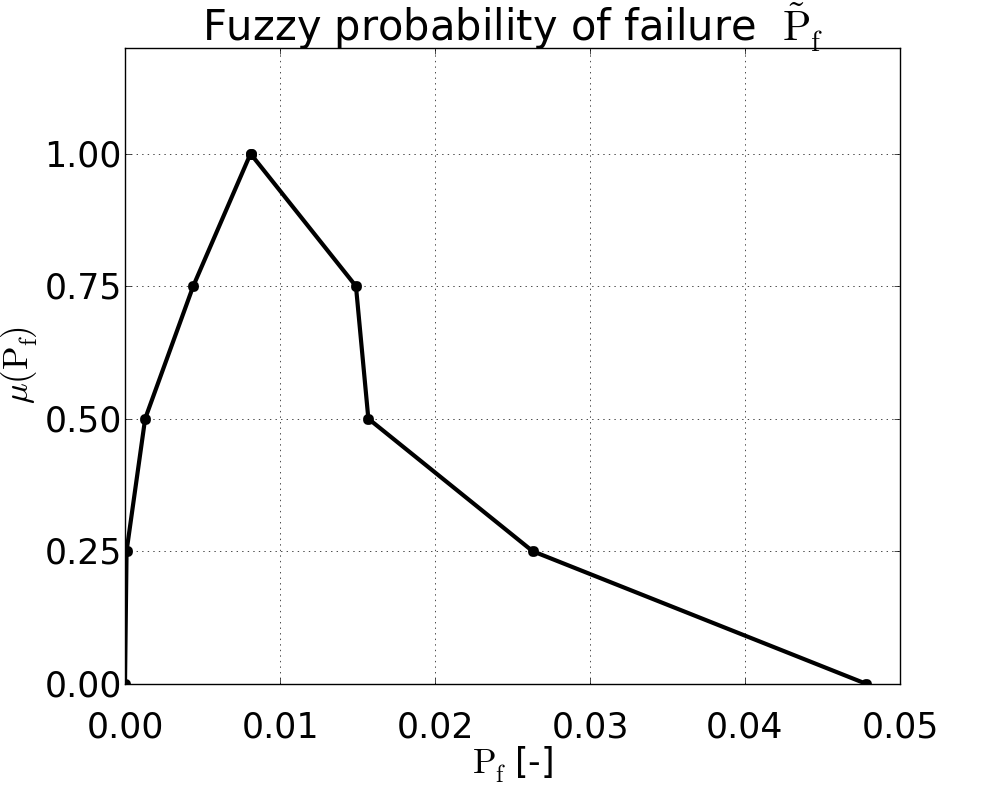 Fuzzy Stochastic Analysis
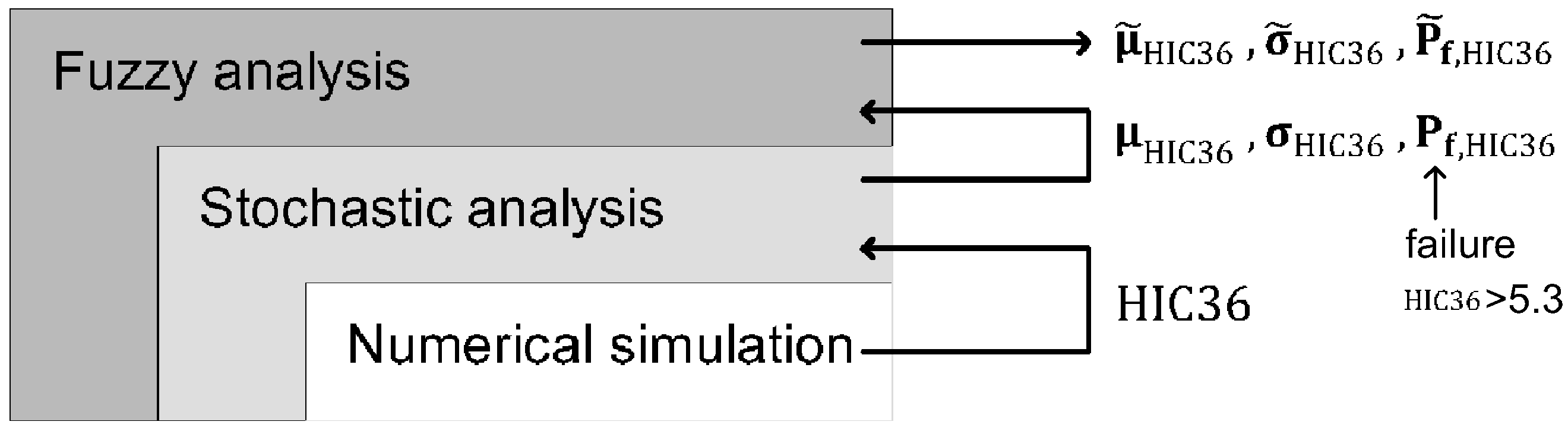 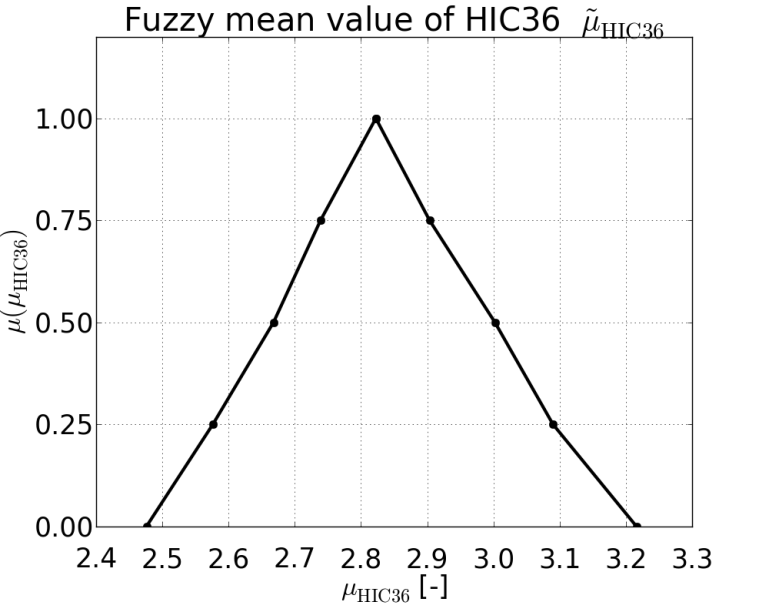 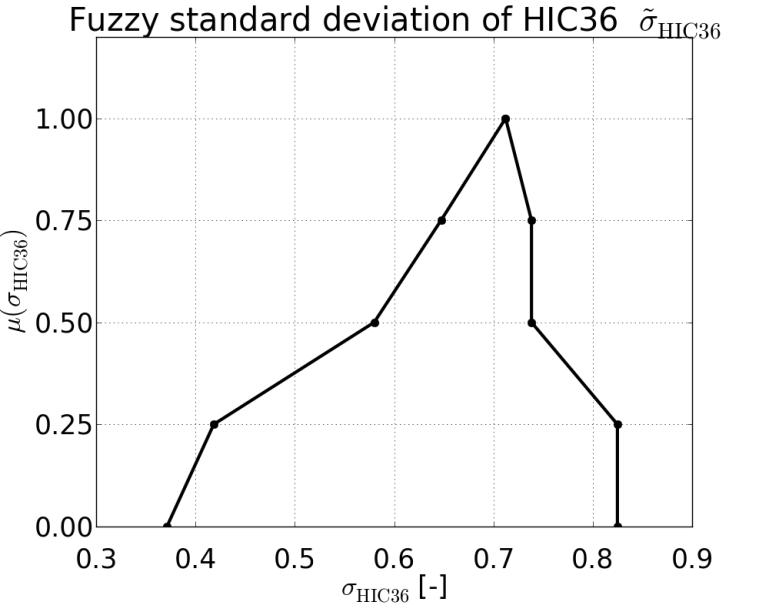 26
Institute for Structural Analysis
Conclusions
1 Introduction

2 Numerical model

3 Crash test simulation

4 Consideration of uncertainties

5 Conclusions
27
Institute for Structural Analysis
Conclusions
Conclusions
Numerical simulations: efficient and accurate for impact tests

Explicit solution methods: most appropriate

Acceleration recordings: numerical noise
digital filtering
small sampling period

EN 12767: only impact severity measures
include occupant injury measures (HIC, NIC)
include speeds lower than 35 km/h
include considerations for numerical simulations 

Fuzzy stochastic analysis for consideration of polymorphic uncertainty

Risk for occupant injury, practically negligible
28
Institute for Structural Analysis
Thank you!
29
Institute for Structural Analysis
Appendix
Numerical experiment
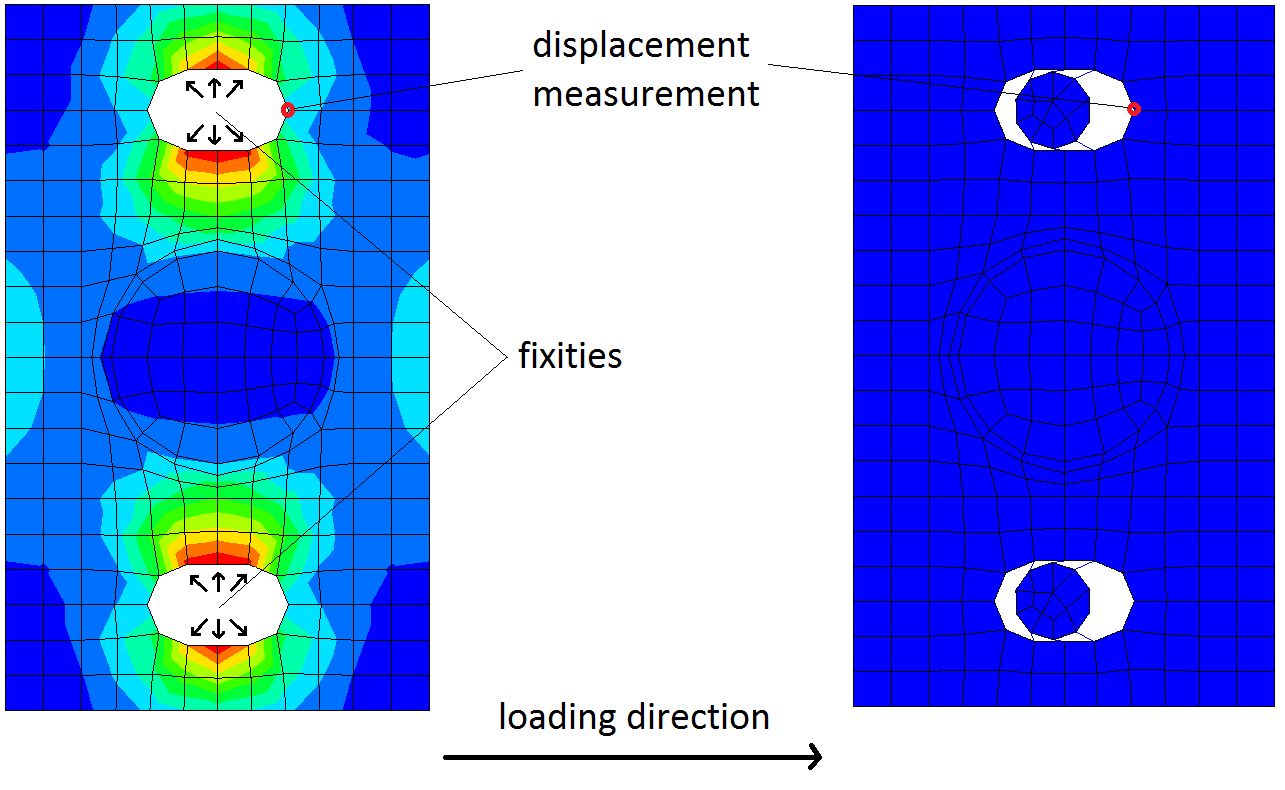 30
Institute for Structural Analysis
Appendix
Connection failure
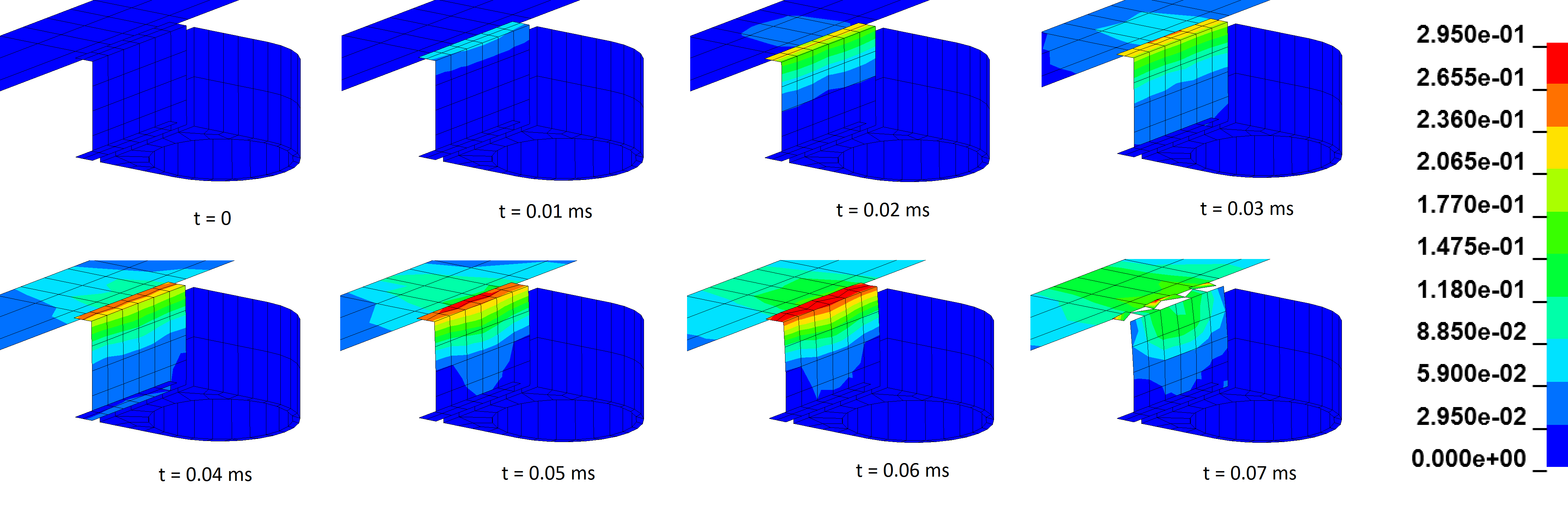 31
Institute for Structural Analysis
Appendix
Explicit time integration
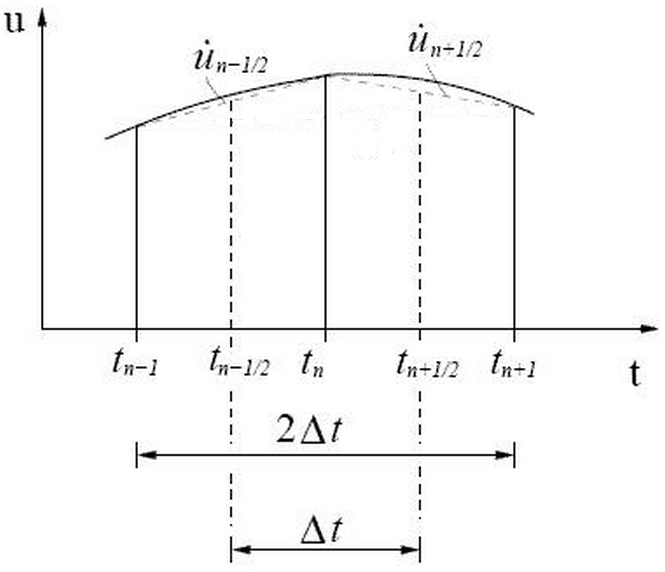 32
Institute for Structural Analysis
Appendix
Statistical evaluation of model and metamodel
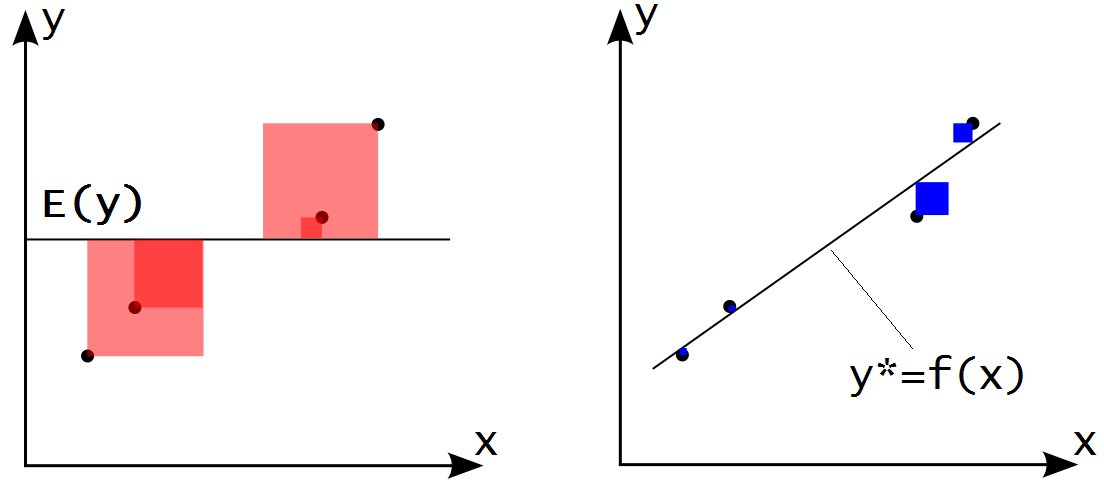 Multivariate linear and quadratic regression
33
Institute for Structural Analysis
Appendix
HIC and ASI calculation
Head Injury Criterion (HIC)










Acceleration Severity Index (ASI)
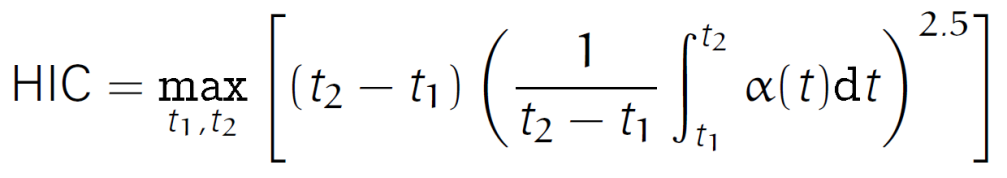 Filtered with CFC_1000
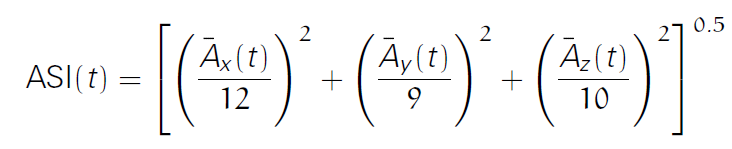 Filtered with CFC_180
34
Institute for Structural Analysis
Appendix
Weld failure
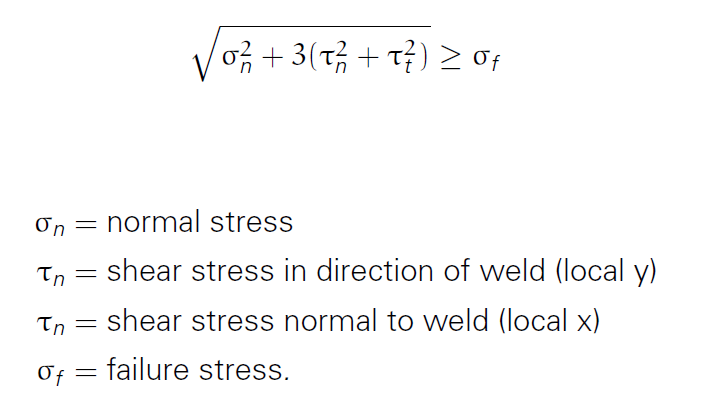 Where
35
Institute for Structural Analysis
Appendix
36
Institute for Structural Analysis